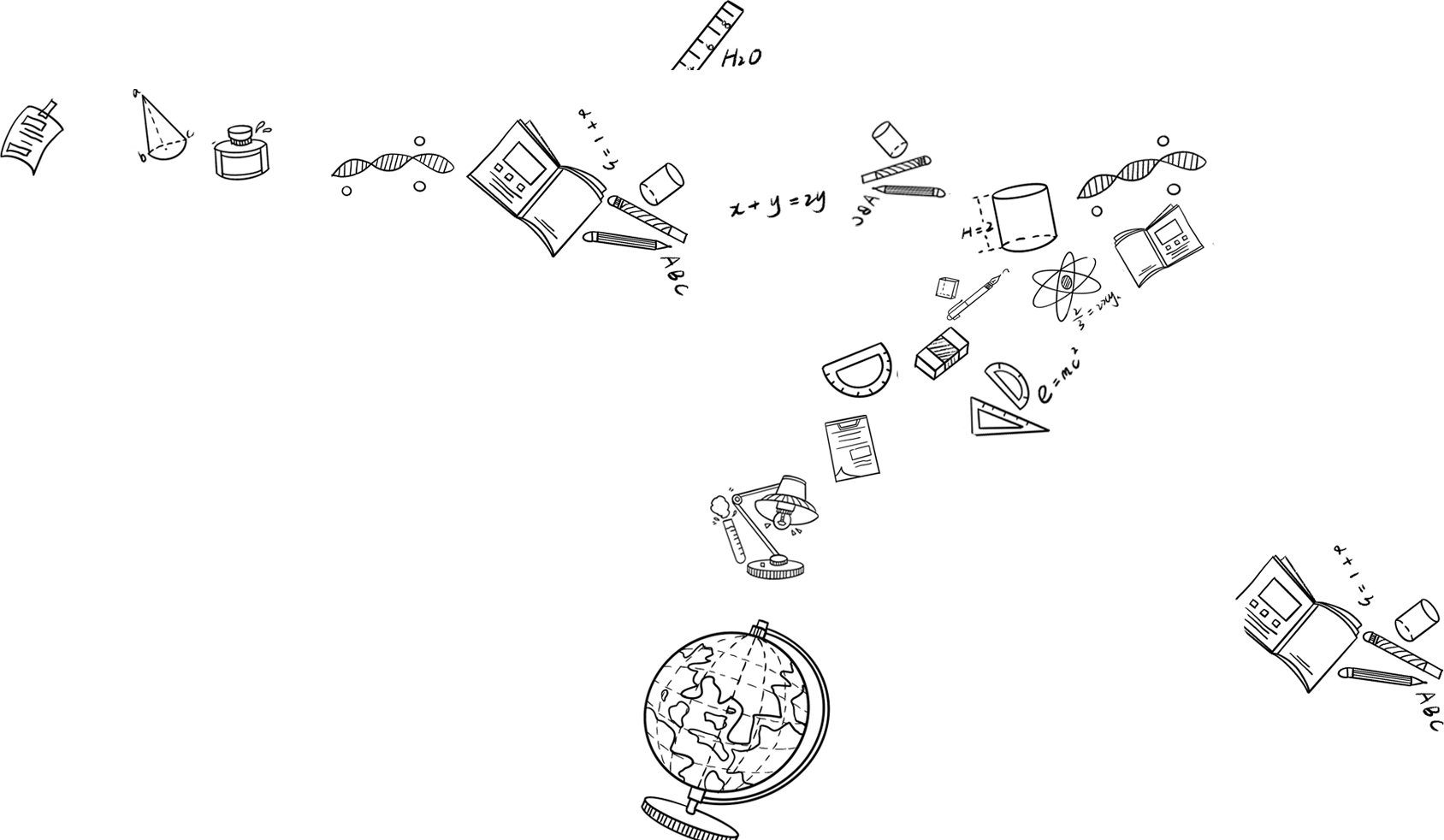 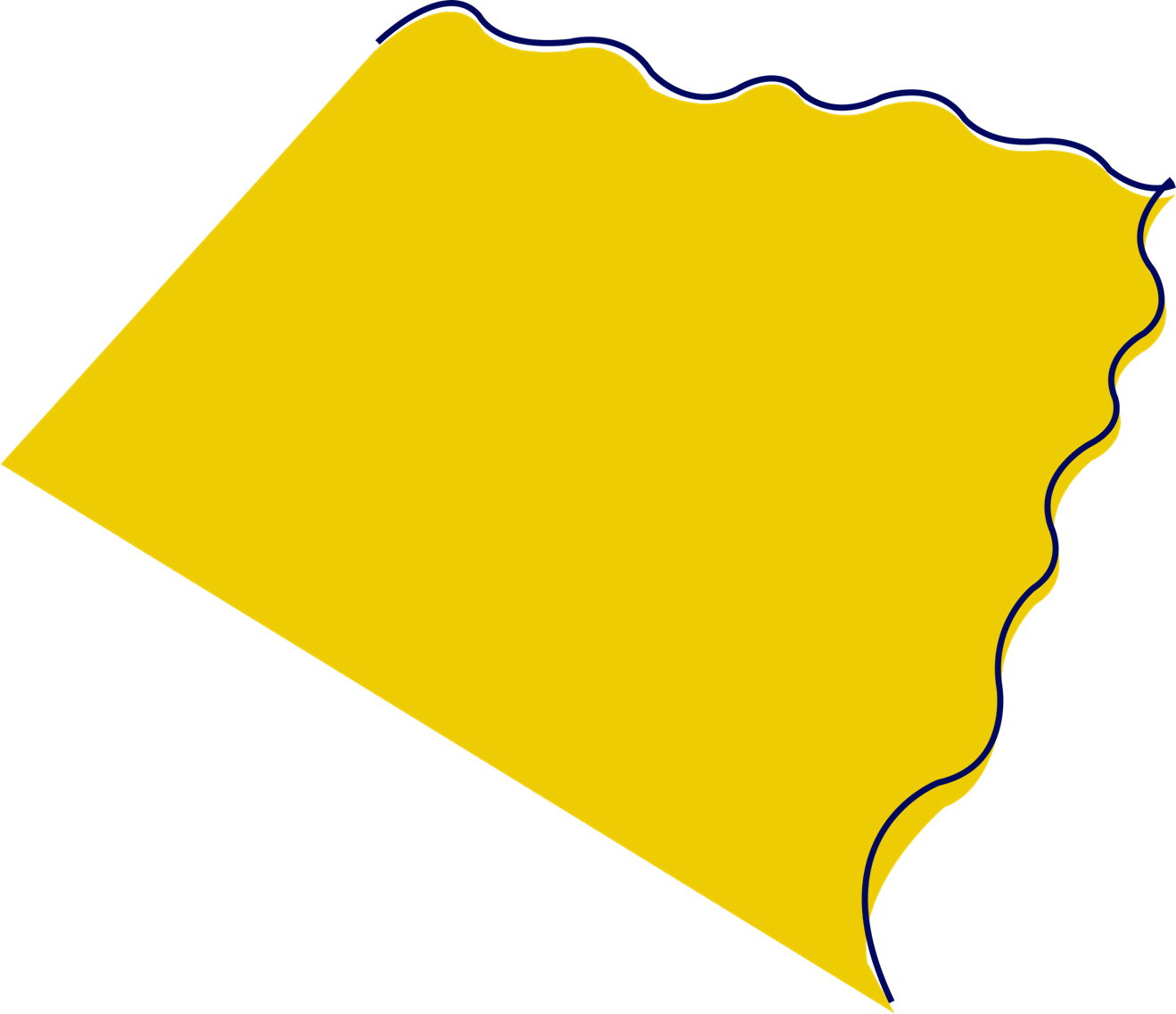 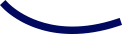 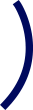 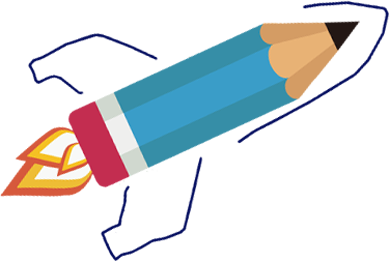 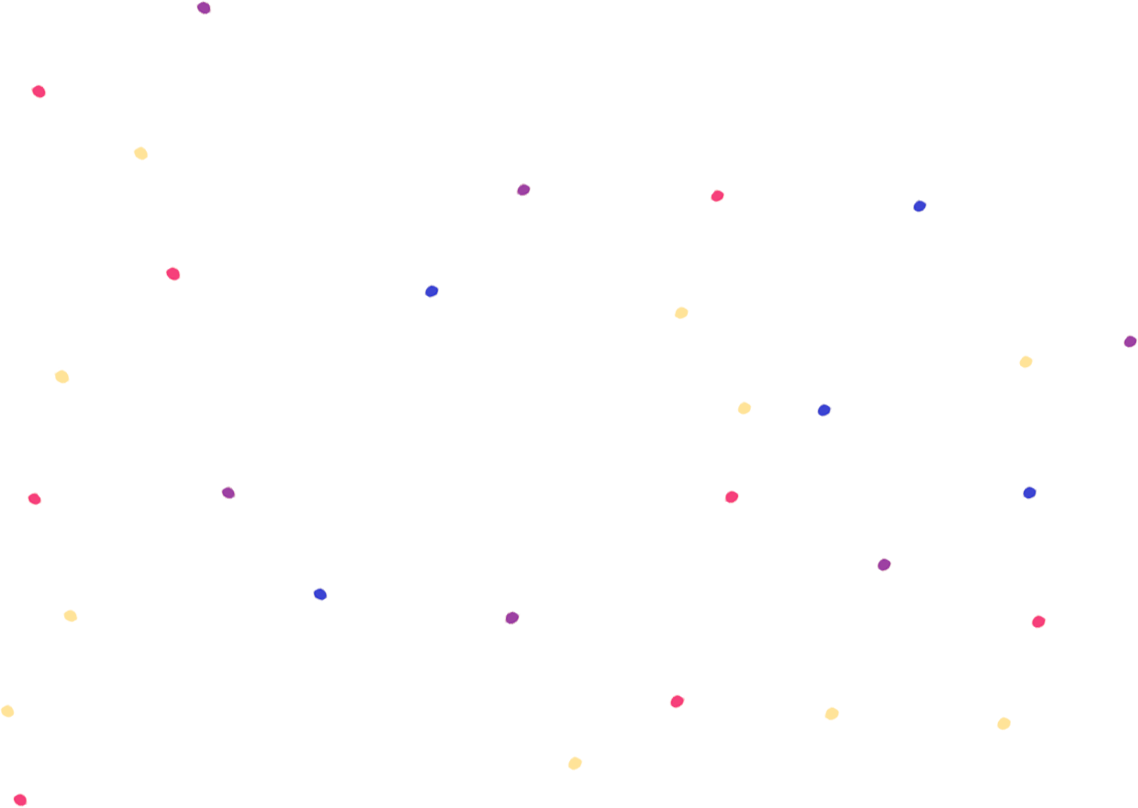 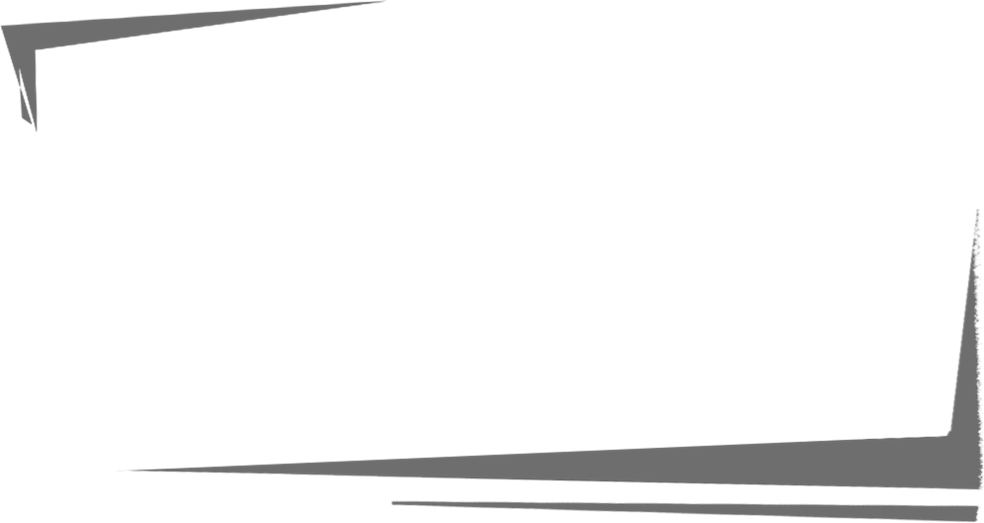 大学生双创教育的理论与实践
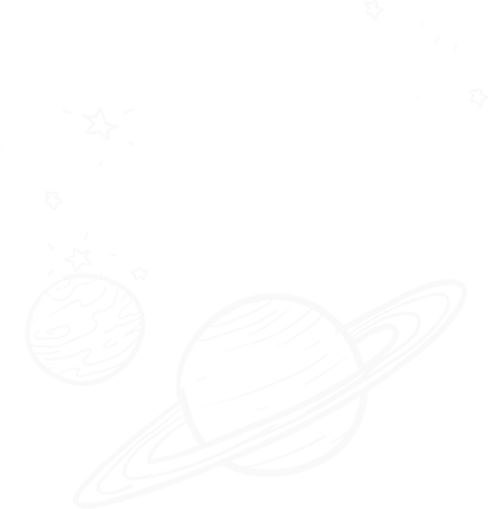 第五章	创业机会
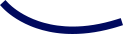 目录
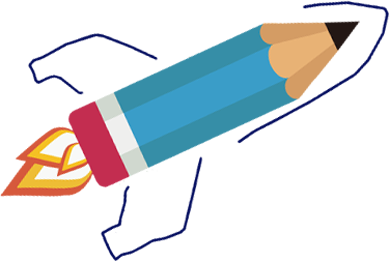 DIRECTORY
01
创业机会的含义、特征及来源
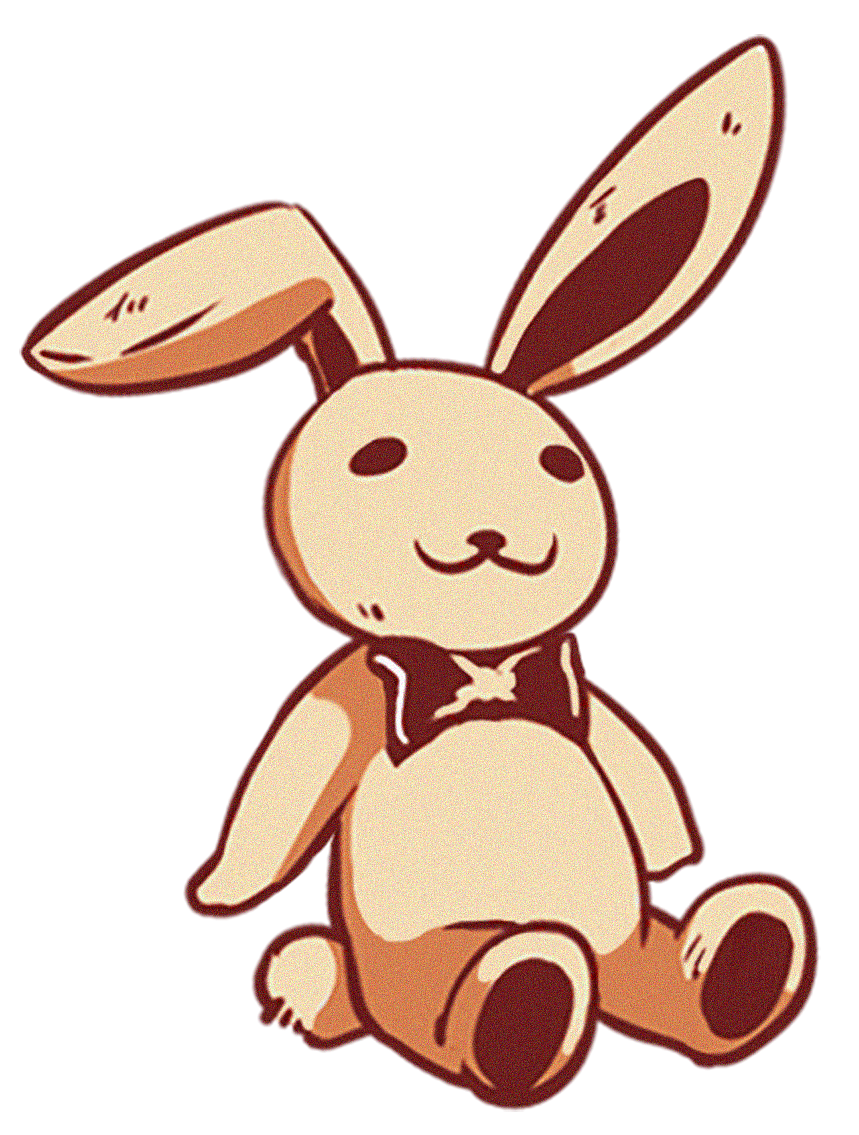 02
创业机会的类型
03
创业机会的评价
单元自测
主题讨论
单元自测
案例分析
单元自测
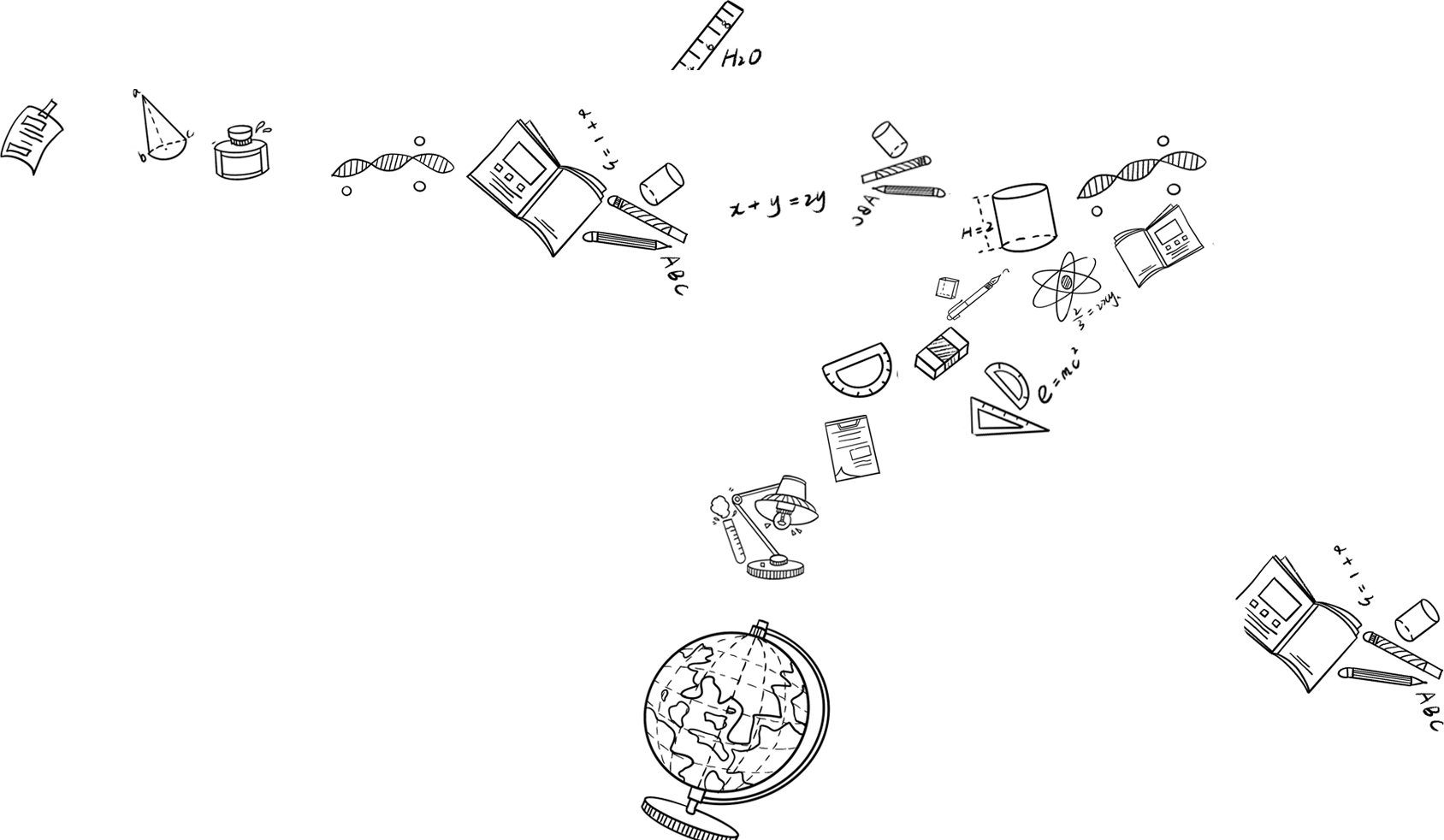 Back
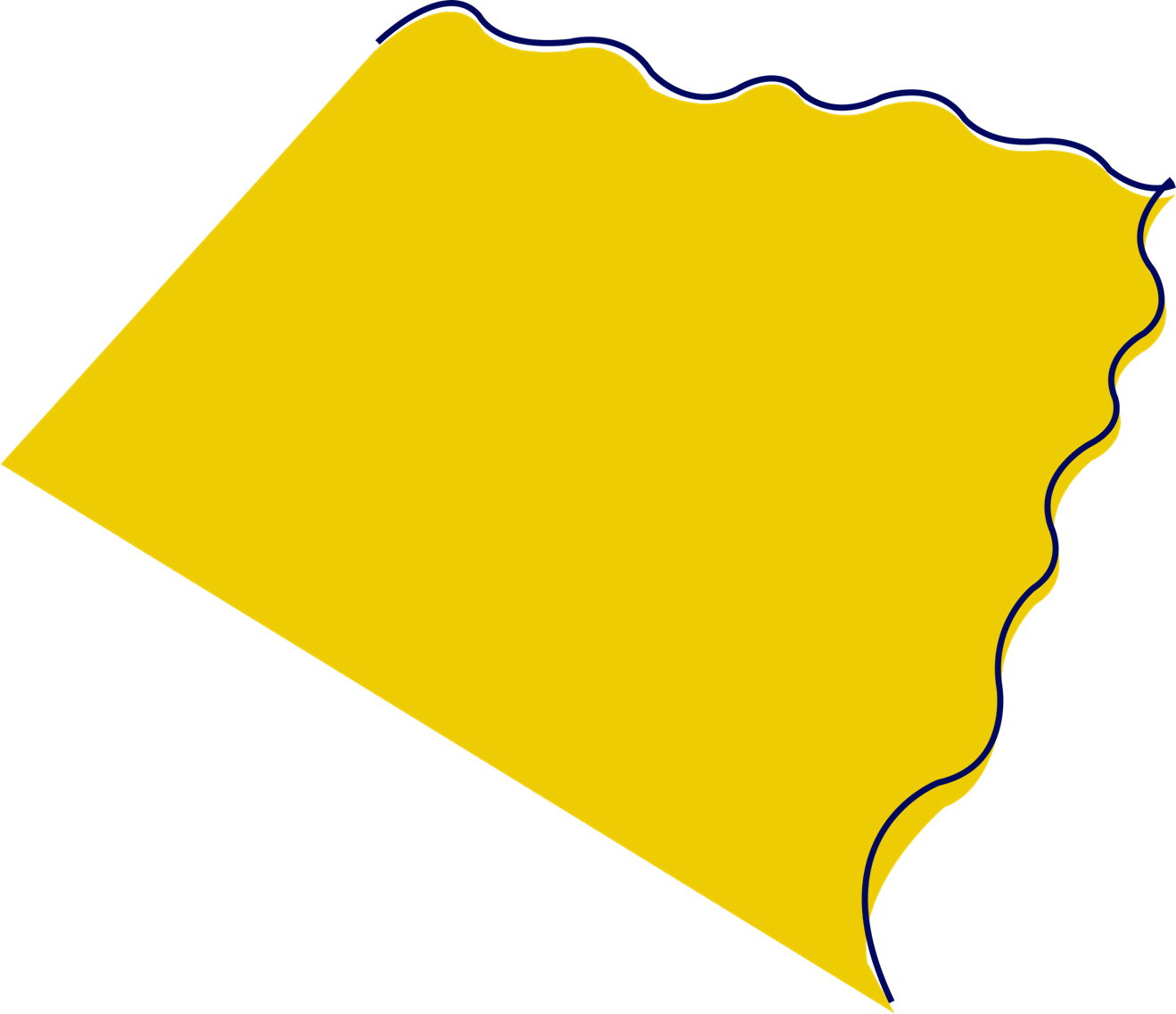 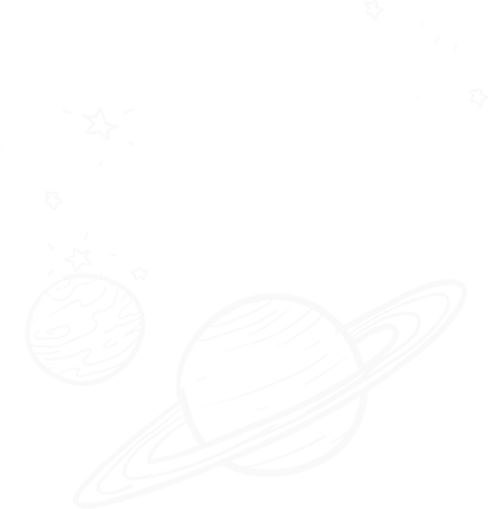 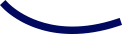 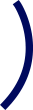 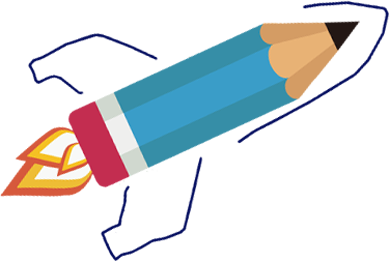 创业机会的含义、
特征及来源
01
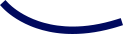 Back
一、创业机会的含义
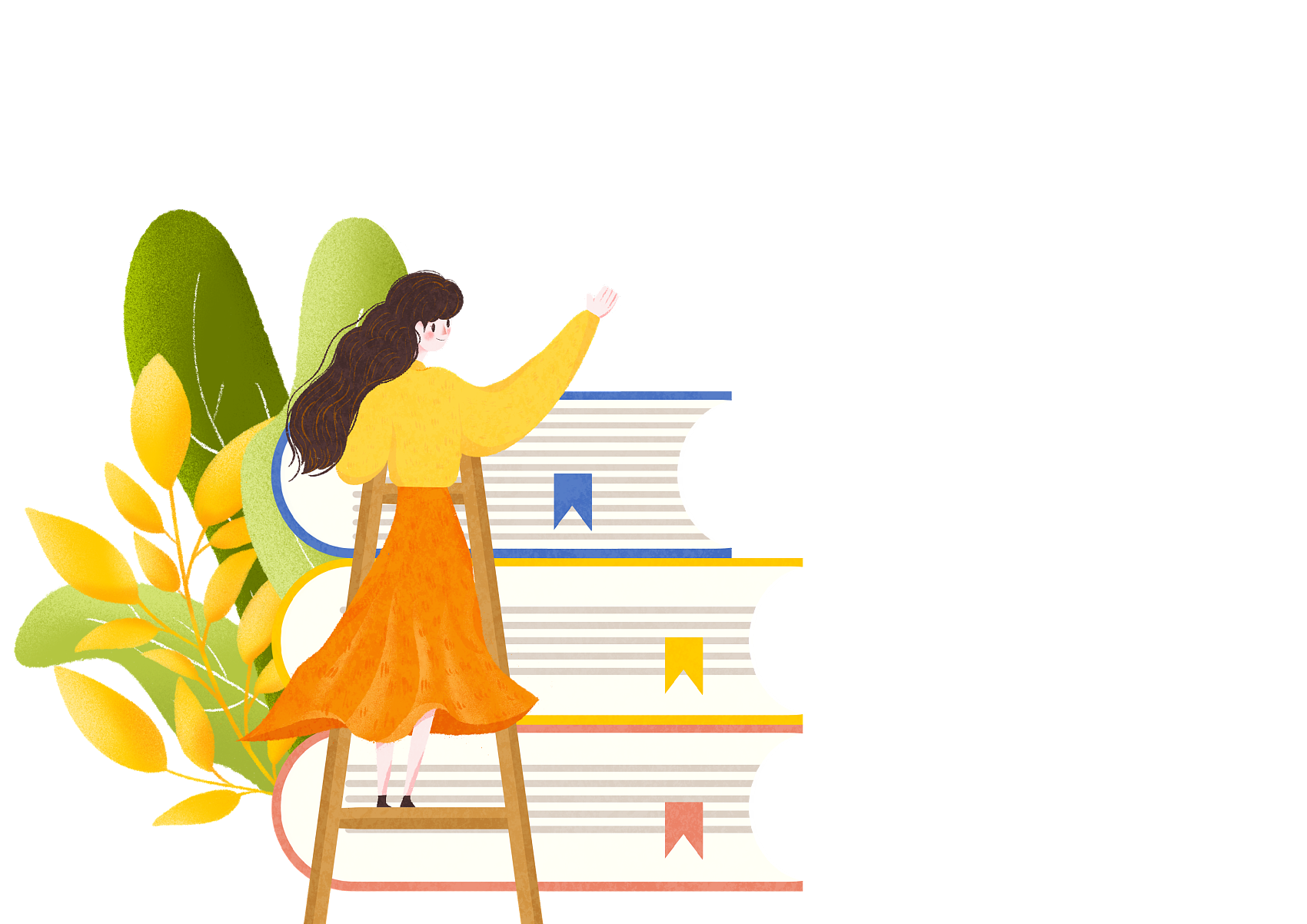 二、创业机会的特征
三、创业机会的来源
Back
一、创业机会的含义
真正的创业机会源于对创业机会的发掘。如何从复杂多变的市场环境中找到有潜在价值的创业机会，对其进行开发利用，将其转化为创业的基础，这是创业研究的重要内容。因此，对创业机会的含义要有清醒的认识。
   目前，对创业机会的界定主要集中在两个方面：从机会产出的角度出发下定义；从机会来源的角度出发下定义。从机会产出的角度来看，马克·卡森（Mark Casson）认为，创业机会是指在新的生产方式、新的产出或这两者形成关系的过程中，引进新的产品、服务、原材料和组织方式，获得比创业成本价值更高的收益的状态。伊斯雷尔·柯兹纳（Israel Kirzner）认为，创业机会的最初状态是“未精确定义的市场需求或未被充分利用的资源和能力”，即创业机会是由一系列的市场不确定性产生的。从机会来源的角度看，有的学者把创业机会定义为一种情境，在这个情境中技术、经济、政治、社会和人口发生了变化，使全新的产品、服务、原材料和组织方式能够以创新的方式重新整合。
Back
一、创业机会的含义
结合近年来创业领域的研究成果以及对创业实践的观察，我们认为创业机会实际上是一种满足未被满足的有效需求的可能性。这种有效需求可能只有部分获得了满足，也可能有待激发和重组。也就是说，创业机会必须能在市场上经得起考验，有持续的利益潜能、价值脉络和商业前景。
   需要指出的是，创业机会属于广义的商业机会范畴，但并不等同于商业机会，二者的根本区别在于创造利润或价值的潜力不同。创业机会具有创造超额经济利润的潜力，而商业机会只可能改善现有的利润水平，因为前者需要技术或组织结构的创新，后者只是在现有的组织框架中进行调整。
Back
二、创业机会的特征
哈佛大学教授杰弗里·蒂蒙斯（Jeffry Timmons）认为，创业机会的特征是具有吸引力、持久性和适应性，并且伴随着可以为购买者或使用者创造或增加使用价值的产品或服务。
（一）创业机会具有潜在的盈利性
这一特征有两层含义。第一，盈利性是创业机会存在的基础。我们讨论的机会是隶属于商业领域的创业机会，创业者追逐创业机会的根本目的是借此创立企业，获得利润。如果创业机会不具备潜在的盈利性，那么它对创业者就没有价值，也就没有存在的意义了。第二，创业机会的盈利性是潜在的，并不能让人直接看到。要想理解这种潜在的盈利性，创业者更应具备一定的知识和技能，还要有相关领域的实践经验。因此，创业机会的识别和评估是有一定难度的，需要创业者投入更多的精力。
（二）创业机会要依托企业或具体的商业行为实现
如果没有实实在在的商业行为，即使有再大的潜在价值，创业机会也难以实现。事实上，很多富有价值的创业机会往往转瞬即逝，具有很强的时效性。当然，能否真正采取行动，将创业机会商业化，不仅取决于创业者个人的决心和意志，还受许多客观因素的影响，尤其是创业者面临的创业环境和掌控的社会资源。如果客观条件不允许，即便创业者本人的fffffffffff烦烦创业意向再强烈，创业行动也无法顺利实施。因此，创业者应当做好
Back
二、创业机会的特征
充分的准备，发现有价值的创业机会后要果断采取行动。
（三）创业机会能够被不断开发，提升潜在价值
以往的大量研究把创业机会视为一个客观存在的事物，独立于创业者的主观意识之外，创业者的任务是尽可能发现这一客观事物。与此不同，在最近几年的研究中，部分学者指出创业机会并非一成不变，其潜在价值的发掘更要依赖创业者的开发活动，也就是说，创业机会不是被发现的，而是被“创造”出来的。创业机会的最初形态可能仅仅是一些散乱的信息组合，只有创业者以及创业过程中的各个利益相关者积极参与机会识别，不断沟通各自的想法，创业机会的基本盈利模式才能逐步成形。因此，创业机会的潜在价值具有很大的不确定性，而且并非即刻就能实现。在实际情况中，创业机会的价值大小会随着创业者的具体经营措施和战略规划而发生变动。
如果创业者的战略方案与创业机会的特征相匹配，创业机会的价值就能得到极大的提升，创业活动也能获得更好的效果。
Back
三、创业机会的来源
创业机会的出现，往往源自环境变化、市场混乱、信息不对称等。创业机会并非简单地暴露在外， 大部分的创业机会需要创业者去挖掘。要识别有价值的创业机会，首先要追溯创业机会产生的根源。对创业机会的来源，不同的学者有着不同的观点。
（一）基于福利经济学的解释
有学者指出，福利经济学市场失灵理论可以较好地解释创业机会产生的原因。他们认为，在有创业精神的企业家看来，市场失灵即阻止市场快速实现均衡的预测模式，其中就蕴含着创业机会。根据均衡理论，完善的市场可以达到帕累托最优。不能实现帕累托最优就是市场失灵和失败，那么就存在创业机会以实现潜在的帕累托改进。导致市场失灵的主要原因有信息不完全、市场垄断和政府的不恰当干预，它们引起了交易障碍，是推动市场向帕累托最优状态发展的激励因素，创业机会也由此产生。根据均衡理论，创业机会vvvvvvvvv主要源自以下三个方面：
Back
三、创业机会的来源
第一，发现并利用信息。在完全竞争模型中，信息是完全的，创业者可以准确预测未来，如果他们可以适时调整计划，经济就不会发生失衡，市场在任何时候都能保持均衡状态，因此就不存在创业机会。然而，在现实世界中信息是不完全的，尤其是知识。不同的人对创业机会有着不同的敏锐度，拥有不同的知识、空间，导致他们发现和利用机会的能力也不同。具备新信息、新知识的人往往可以成功地发现和利用机会。
   第二，打破垄断。垄断者通过减少供应、提高价格等方式谋求利润最大化，必然会造成供给不足，市场上就必然会存在尚未被满足的需求。因此，由垄断导致的帕累托无效率就包含了大量的创业机会。在自然垄断的情况下，现有的生产技术不足以保证小企业的生存，要发掘创业机会就必须使用提高小企业生产效率的新技术。在政府垄断的情况下，当政策发生重大变革时，很多创业机会将由此产生。
           第三，提高公共产品的私有化程度。公共产品的消费者不具
Back
三、创业机会的来源
有排他性，因此会造成过度使用和对公共产品提供者激励不足等问题。为提升经济运行的效率，政府可以适当提高公共产品的私有化程度。这种变革必然会带来新的创业机会。
（二）基于非均衡理论的解释
福利经济学在均衡条件下解释创业机会的来源问题，指出创业机会只有在经济不均衡时才出现。但现实情况是，经济不均衡是常态，市场上也总有创业机会。那么，用市场失灵来解释创业机会的存在问题就会有缺陷，应该采用非均衡理论解释。
非均衡理论的内涵在于，由于价格体系不能完全反映机会的存在状况，不同的人对资源的价值判断可能会有差异，可能会背离资源的潜在价值，这种价格和价值的背离就是有利可图的机会，有先见之明的创业者就能捕捉到这种机会。换句话说，非均衡理论说明了创业机会存在的可能 —— 当人们对vvvvvvvv资源的价值判断不同时，创业机会就可能存在了。正如柯兹
Back
三、创业机会的来源
纳指出的，人们的价值判断的差异是创业机会存在的必要条件。
     由于运气、判断和接收到的信息不同，人们对未来创造新市场的可能性的推测也不同。这种差异会造成买卖双方对资源的现有和未来价值产生不同的判断，因而能够以高出或低于生产边际成本的价格进行产品和服务的交易。当有人推测一组资源没有达到最佳使用状态时，创业活动就会发生。
     此外，彼得·德鲁克（Peter Drucker）认为，机会源自七个方面：意料之外的事件（意外的成功、失败、外部变动）；不一致的状况（实际状况与预期状况不一致）；基于程序需要的创新；产业或市场结构上的突然变动；人口的变动；认知、情绪及意义上的改变；新知识的产生（包括科学与非科学的）。
     还有学者认为，创业者的创意与机会来自以下几个方面：一是先前的工作经验，即之前积累的市场知识、供货商与客户；二是从有创意的人那里得到灵感；三是获取某一权利、授权、特许权， 或购得一项未完
Back
三、创业机会的来源
整发展的产品；四是与熟知某一专业领域的专家交流；五是参加展览会、研讨会、座谈会等活动；六是研究资料，例如最新的研究报告、专利公告等；七是研究失败案例；八是参考他人在别的市场上的成功经验，应用于自己的行业；九是把嗜好、兴趣转化成事业上的机会。
蒂蒙斯认为创业机会来自现有状况的变动，主要体现在六个方面：一是法律法规的改变；二是技术的革新；三是价值链或销售渠道的重组；四是现有管理或投资的衰退；五是管理者的创新精神； 六是市场领军者受制于现有的客户需求，忽视了未来的客户。
综上所述，创业机会的常见来源主要包括消费者、现有企业、分销商、政府机构和研发工作。
1.消费者
企业生产的产品需要面临一道道的检验，而消费者的检验正是最后一关。vvvvvvv要直接到消费者中间去，倾听消费者表述自己的观点，了解
Back
三、创业机会的来源
和分析消费者的需求，这是创业过程中的重要一步， 也是创业机会的重要来源。很多创业者自以为很了解他们的客户，实际上他们是以自己的感受代替了消费者的感受，或者以点代面，无法全面、客观地分析消费者的需求，导致自己的产品没有针对性。其实，多和消费者交流会让你获得一些意料之外的商机。
产品有没有市场，消费者最有发言权。消费者的需求会随着时间的推移而变化，创业者对此要保持足够的敏感度，并能够快速识别不断涌现的新消费者的新需求。消费者对产品的任何评价都可能成为创业者获得创业思路的源泉，很多创业机会正是源自对消费者切身感受的分析评估。
2.现有企业
如果创业者大致明确了自己的创业方向，那么行业内的现有企业就是创业机会的另一个来源。创业者对行业内的现有企业的产品和服务进行跟踪、分vvvvvvv析和评价，发现产品和服务的不足，从而有针对性地找到更
Back
三、创业机会的来源
加高效的方法，也可以寻找行业内的现有企业尚未涉足的领域，深入挖掘创业机会。
3.分销商
很多企业受限于条件，并不能切实地了解消费者的需求，而分销商直接和消费者接触，对于消费者和市场的了解往往优于企业。分销商是企业和消费者之间的桥梁，也是企业将产品推向市场的直接通道，创业者不仅能通过分销商获取消费者的信息，还能依靠他们推广自己的产品，很多新产品的推广工作就是由分销商承担的。保持与分销商的紧密联系，有利于创业者获取前沿的市场信息， 提高开拓市场的效率。当创业者在行业内没有太多经验的时候，分销商的作用就尤为重要。
4.政府机构
企业的经营是处于政府的种种法规管制之中的，市场也会受到政府的影响。vvvvvvv创业者一方面可以通过查询在政府部门注册的专利发现具有
Back
三、创业机会的来源
潜在价值的创业机会，另一方面也可以通过研究相关行业的政策法规及其变化发现商机。在我国，由于缺乏中介机构，专利管理部门拥有大量的专利技术的信息，创业者只有通过政府来才能获取这类信息。政府部门很多时候起到企业家和研发者之间的桥梁作用，定期举办项目推介会，或提供平台让创业者查询技术专利。随着我国专利部门的服务意识不断加强，关于信息的服务也会不断完善。而在美国，专利部门每周发布专利目录，创业者可以通过专利目录及时了解最新的技术成果，寻找合适的创业机会。
5.研发工作
研发工作会在高校、企业中进行。很多高校都拥有较强的研发能力，但由于种种原因，研发成果没能实现商业化，或者没能获得最大的效用。独具慧眼的创业者将其重新整合，运用到实际生产中，往往能取得出人意料的效果。
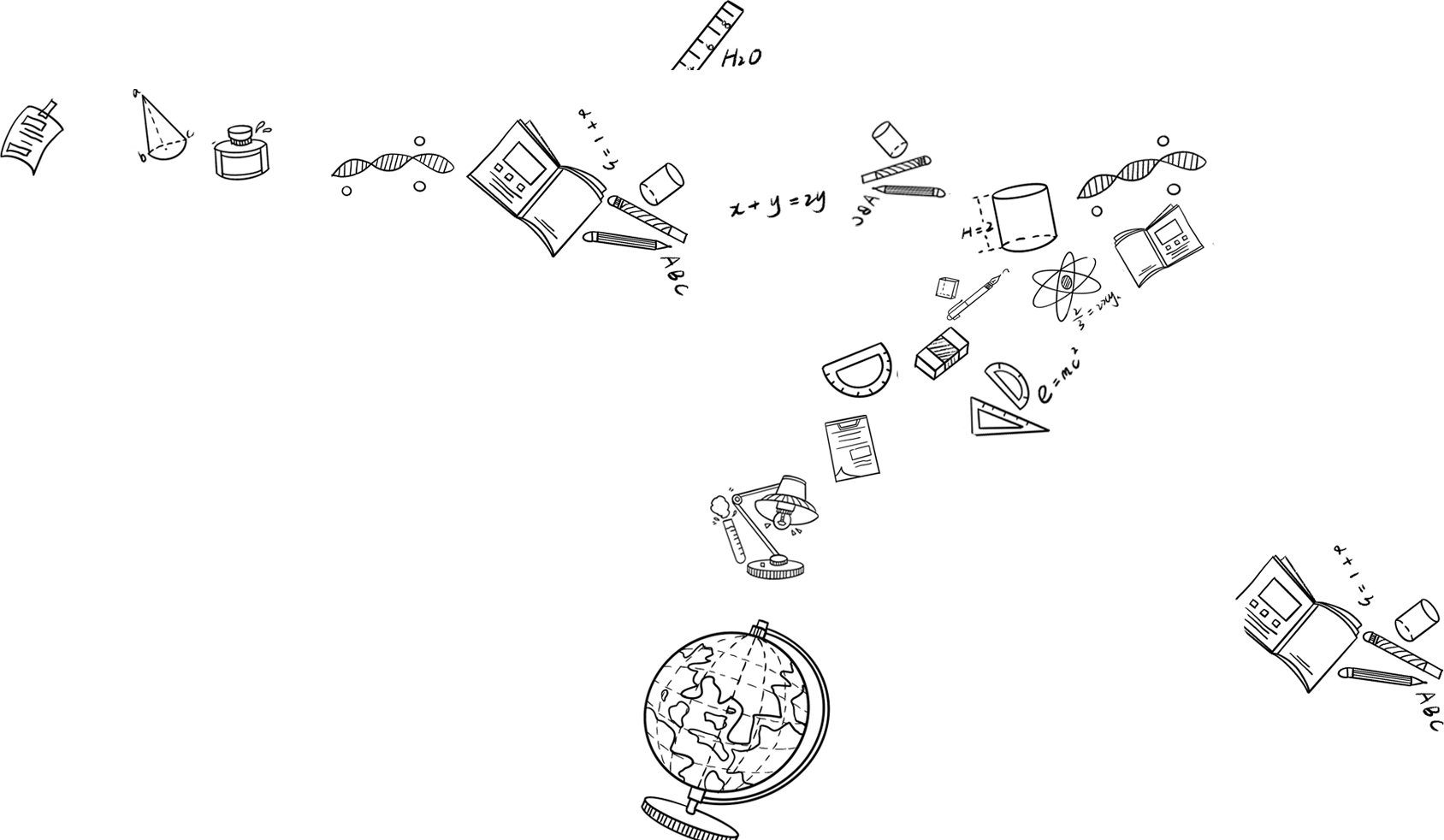 Back
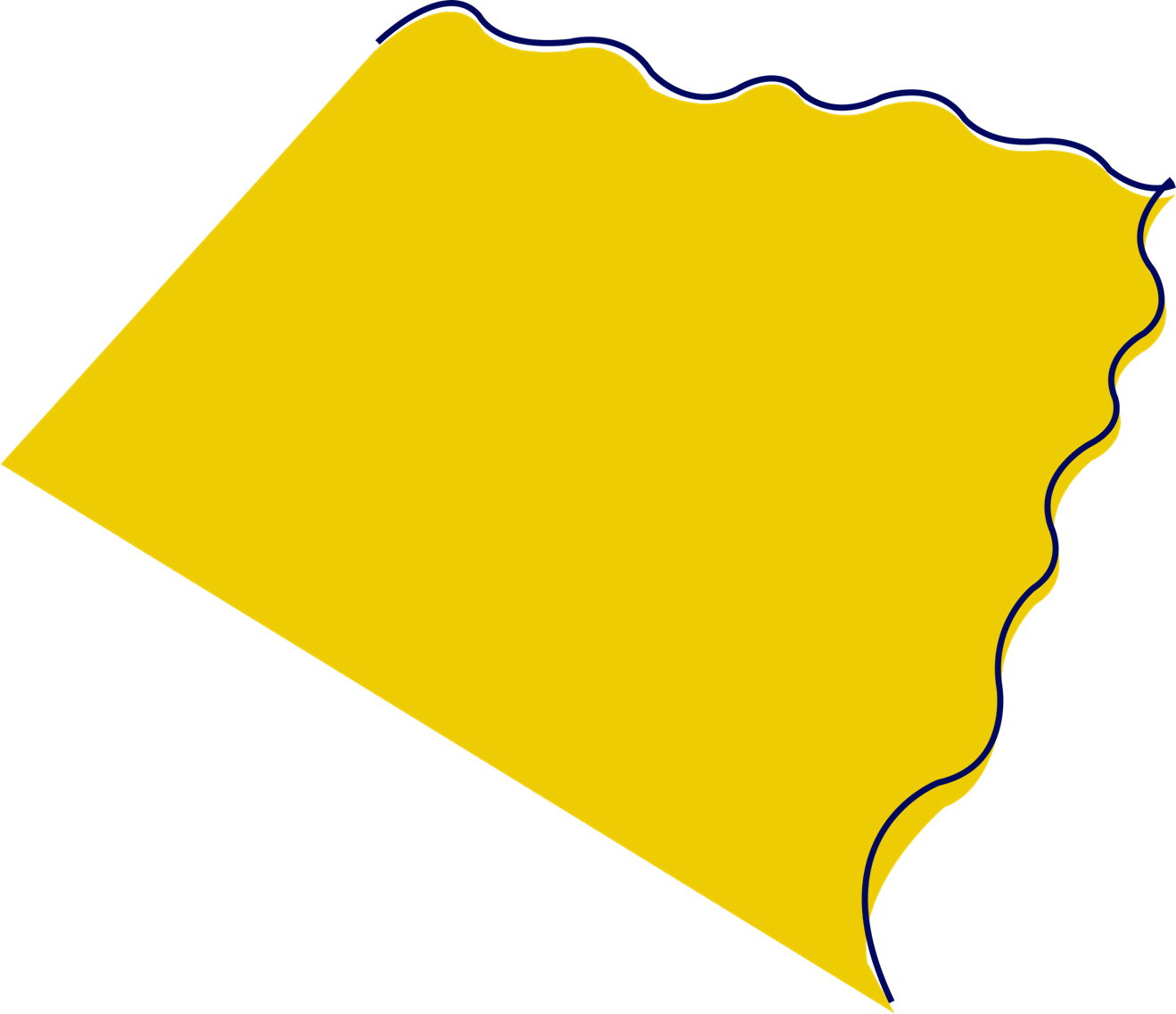 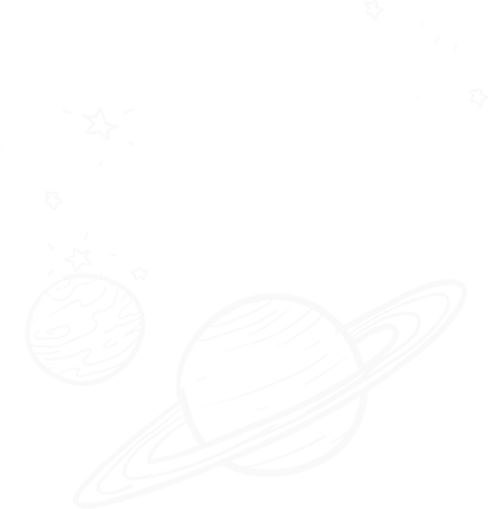 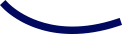 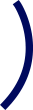 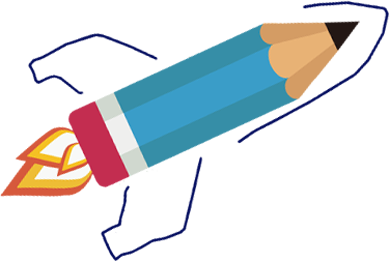 创业机会的类型
02
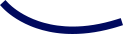 Back
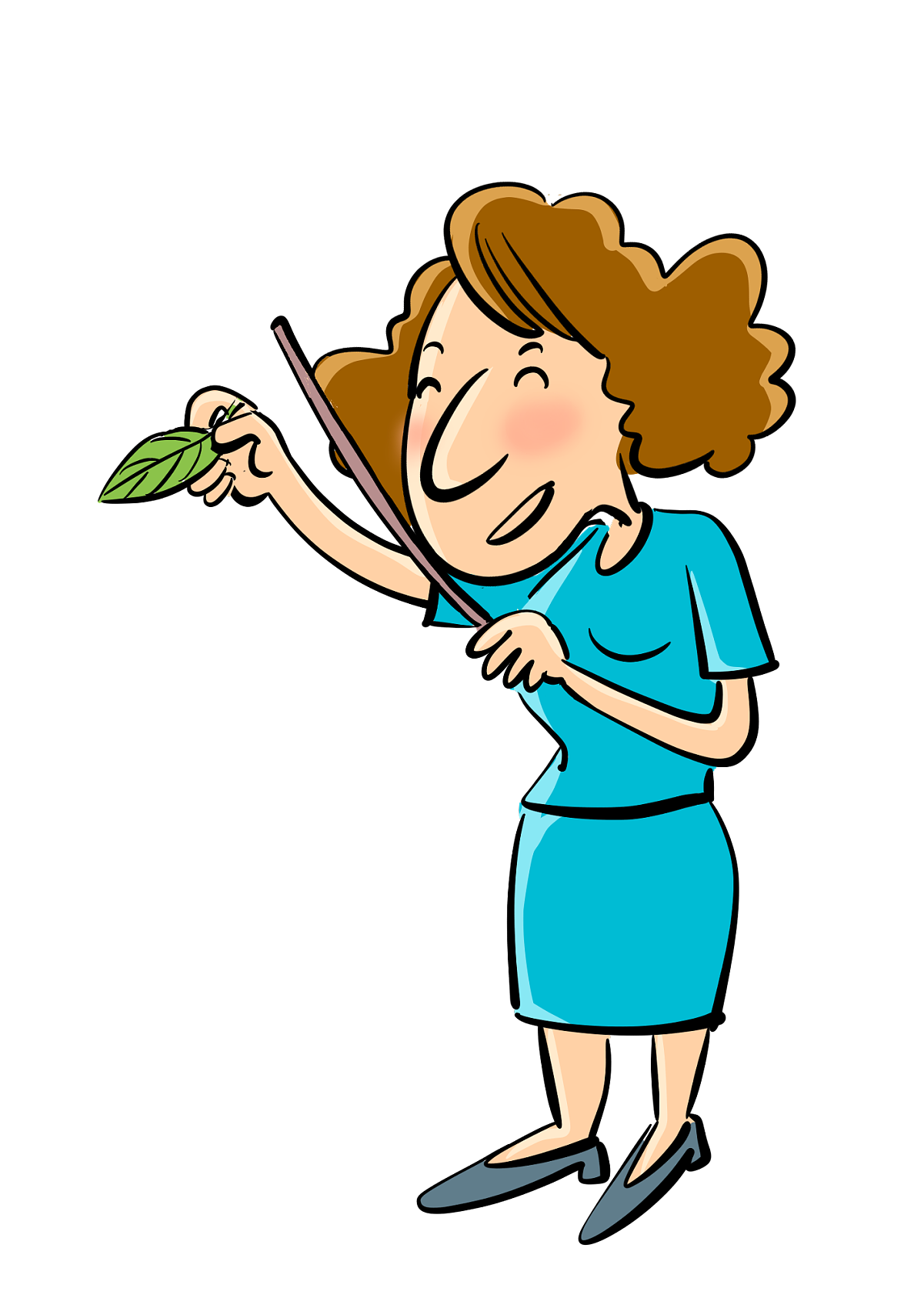 一、根据创业机会来源进行分类
二、根据创业机会的发展情况进行分类
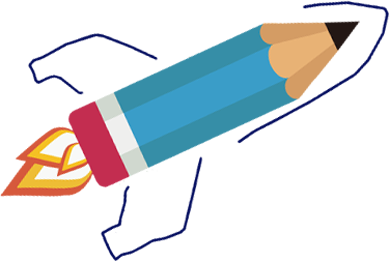 Back
一、根据创业机会来源进行分类
创业机会根据来源可以分为问题型机会、趋势型机会和组合型机会。
（一）问题型机会
问题型机会是指由现实中存在的未被解决的问题所产生的一种机会。人们的日常生活和企业的实际运营中存在着大量的问题型机会。例如，顾客的投诉和抱怨、退货、较差的服务等，在解决这些问题的过程中，会浮现出价值不等的创业机会，需要用心把握。
（二）趋势型机会
趋势型机会是指凭借在变化中预测到未来的发展方向而产生的一种机会。这种机会通常在时代变迁、环境动荡时产生。在这种情况下，各个方面的革新层出不穷，但都处于萌芽阶段，往往不被大多数人认可和接受。创业者一旦能够及时发现并把握这类机会，就会成为未来趋势的先行者和领导者。趋势型机会一般出现在经济、政治、人口、文化产生变动之时，一旦被合理利用，它将产生持久的影响力，带来巨大的利益。
（三）组合型机会
组合型机会是将现有的多种技术、产品、服务组合起来，实现新的用途和价值所产生的创业机会。这类机会好比“嫁接”，将现有的多种要素重新组合，获得加倍的效果。例如，芭比娃娃就是将幼儿喜欢的娃娃与少男少女的形象结合起来，形成的一个组合，它满足了处于幼儿期和成年期中间的人群的需求，最终获得了巨大的成功。
Back
二、根据创业机会的发展情况进行分类
根据创业机会的来源和发展情况对创业机会进行分类。市场需求可能是识别的（已知）或未被识别的（未知的）；资源和能力可能是确定的或未确定的。确定的资源和能力包括一般的知识、人力资源、金融资源的情况了解或对自然资源（如产品 / 服务的技术条件）的情况了解。在图 5-1 的阵中，市场需求表示存在的问题，资源和能力表示解决问题的方法。
图 ： 创业机会的分类
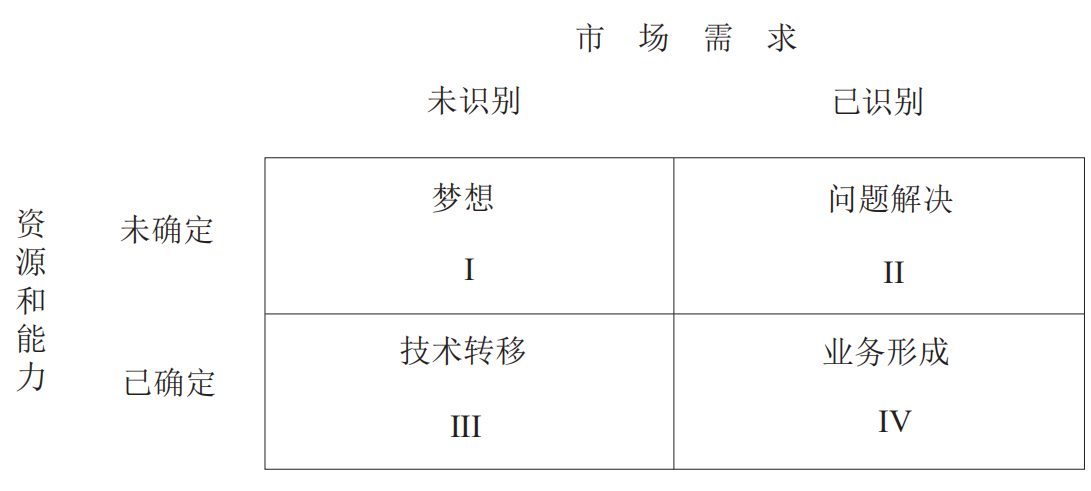 Back
二、根据创业机会的发展情况进行分类
类型 I，“梦想（dreams）”—— 市场需求未得到识别且资源和能力不确定（问题及其解决方法都未知）—— 表现的是艺术家、梦想家、一些设计师和发明家的创造性。他们感兴趣的是将知识的发展推向一个新方向和使技术突破现有限制。
矩阵的右上方部分 [ 机会类型 II，“问题解决（problem solving）”]—— 市场需求已经识别但资源和能力不确定（问题已知但其解决方法仍未知）—— 描述了有条理地收集信息并解决问题的情况。在这种情况下，机会开发的目标往往是设计上一个具体的产品 / 服务以适应市场需求。
矩阵左下方部分 [ 机会类型 III，“技术转移（technology transfer）”]—— 市场需求未得到识别但资源和能力确定（问题未知但可获得解决方法）—— 包括我们所说的“技术转移”的挑战， 如寻找应用领域和闲置的生产能力。这里的机会开发更多强调的是寻找应用领域而不是产品 / 服务的开发。
矩阵右下方部分 [ 机会类型 IV，“业务形成（business formation）”—— 市场需求已识别且资源和能力已确定（问题及其解决方法都已知）—— 这里机会的开发就是将市场需求与现有的资源匹配起来，形成可以创造并传递价值的新企业。
Back
二、根据创业机会的发展情况进行分类
从理论上来说，这个矩阵描述了一个发展的过程：从问题和解决方法都未知（左上方部分）到已知问题或解决方法其中之一（右上方和左下方部分），再到两者都已知（右下方部分）。在问题及其解决方法有一个未知或是两个都未知的情况下形成的企业，其成功的概率比两者都已知的情况下形成的企业成功的概率要小。
总的来说，创业机会可归纳为技术机会、市场机会、政策机会与社会和人口机会四种类型。 
第一，技术机会，即技术变革带来的创业机会。主要源自新的科技突破和社会的科技进步。通常，技术上的任何变化，或多种技术的组合，都可能给创业者带来某种商业机会，具体表现在三方面：①新技术替代旧技术。当在某一领域出现了新的科技突破和技术，并且它们足以替代某些旧技术时，通常随着旧技术的淘汰和新技术的未完全占领市场而暂时出现一点市场空白。②实现新功能。创造新产品的新技术的出现无疑会给创业者带来新的商机，如互联网的发明伴随着一系列与网络相关的创业机会的出现。③新技术带来的新问题。多数技术的出现对人类都有其既有利又有弊的两面性，即在给人类带来新的利益的同时，也会给人类带来某些新的问题，这就会迫使人们为了消除新技术的某些弊端，再去开发新的技术并使其商业化，如汽车的消声器和楼房的避雷针，这就会带来新的创业机会。
Back
二、根据创业机会的发展情况进行分类
第二，市场机会，即市场变化产生的创业机会。一般来看，主要有以下四类：①市场上出现了与经济发展阶段有关的新需求，相应地，就需要有企业去满足这些新的需求。②当期市场供给缺陷产生的新的商业机会，非均衡经济学认为，市场是不可能真正完全供求平衡的，总有一些供给不能实现其价值，因此，创业者如果能发现这些供给结构性缺陷，同样可以找到可资利用并创业的商业机会。③先进国家或地区产业转移带来的市场机会。从历史上看，世界各国的发展进程是有快有慢的，即便在同一国家，不同区域的发展进程也不尽相同。因此，在先进国家或地区与落后国家或地区之间，就有一个发展的级差，当这个级差大到一定程度时，由于国家或地区之间存在成本差异， 再加上经济发展到一定程度，如环保问题往往会被先进国家或地区率先提上议事日程，先进国家或地区就会将某些产业向外转移，这就可能为落后国家或地区的创业者提供创业的商业机会。④从中外比较中寻找差距，差距中往往隐含着某种商机，通过与先进国家或地区比较，看看别人已有的哪些东西我们还没有，借鉴西方国家成熟企业的发展经验，也可能发现某种商业机会。
   第三，政策机会，即政府政策变化所赐予创业者的商业机会。随着经济发展、科技变革等，政府必然也要不断调整自己的政策，而政府政策的某些变化，就可能给创业者带来新
Back
二、根据创业机会的发展情况进行分类
的商业机会。政策的变化能够产生创业机会，是因为它使创业者能够提出更多不同的想法，而这些创业者可能在一个常规体制下面是被禁止进入的。政策的变革也清除了很多不利于生成新企业的官僚政治障碍，这些障碍的清除，使得创业者的创业成本大大降低，原来无利可图的创业项目变得有利可图。政策的变化也可能通过强制增加需求的方式创造出新的商机，如汽车安全带。
第四，社会和人口机会，即随着社会和人口的变革所新产生出的创业机会。人的需求是变化着的，不同时期的社会和人口的变革会产生不同的需求，随着现代社会发展的加快，这种变化中的需求更加明显。大量女性人口加入就业，创造了家政服务业和快餐食品的市场机会；人口寿命延长导致的老龄化问题，创造了老龄用品市场；计划生育政策使得教育市场高速发展；“单身贵族”的产生，促进了小户型商品房的热销。社会和人口是紧密联系在一起的，有时候社会文化的变革也是创业机会产生的引擎，如随着中国国家实力的增强，中国文化产业的相关市场也得到了蓬勃发展，越来越多外国人学习中国的中医、太极拳等中国传统文化。
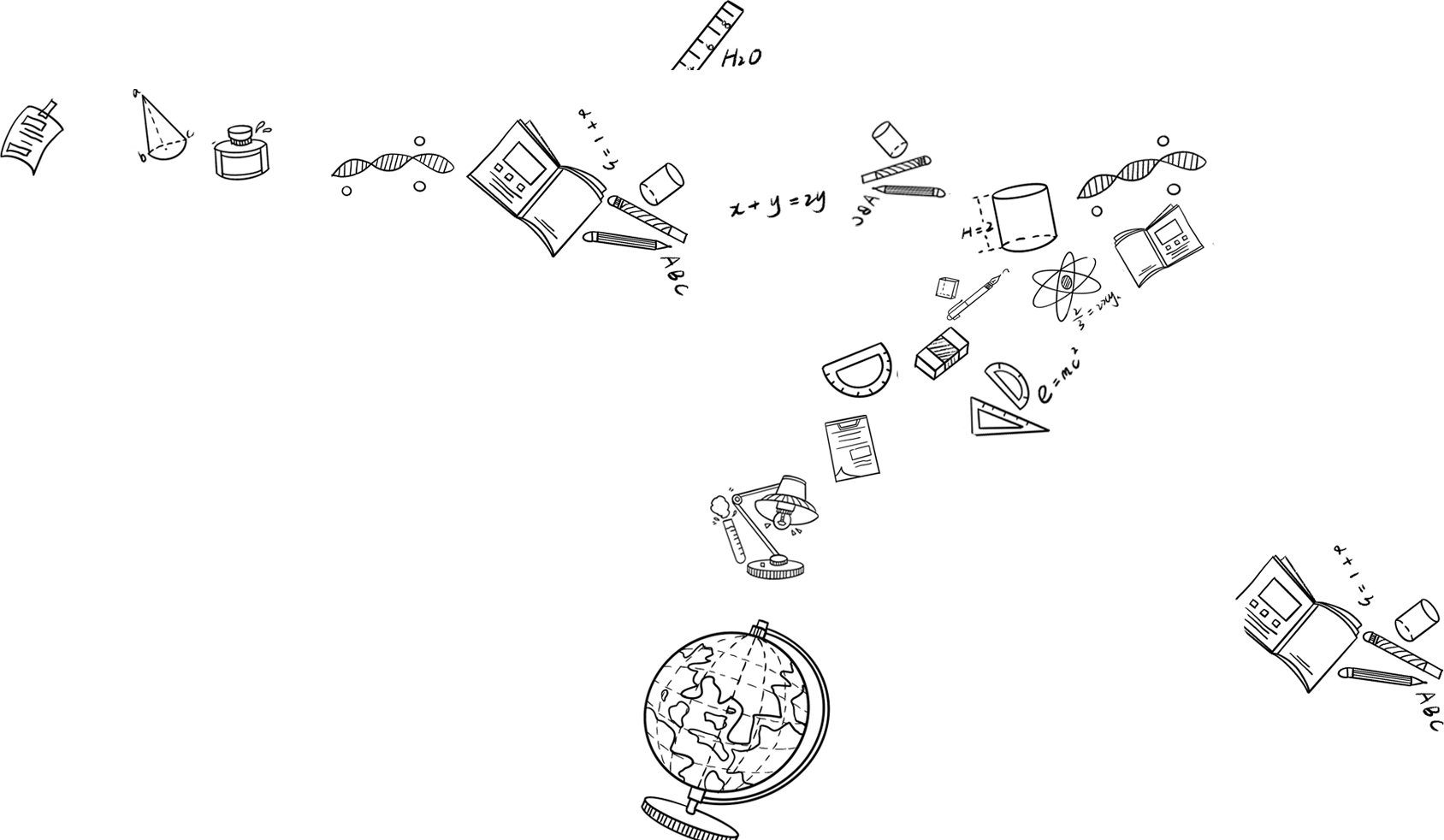 Back
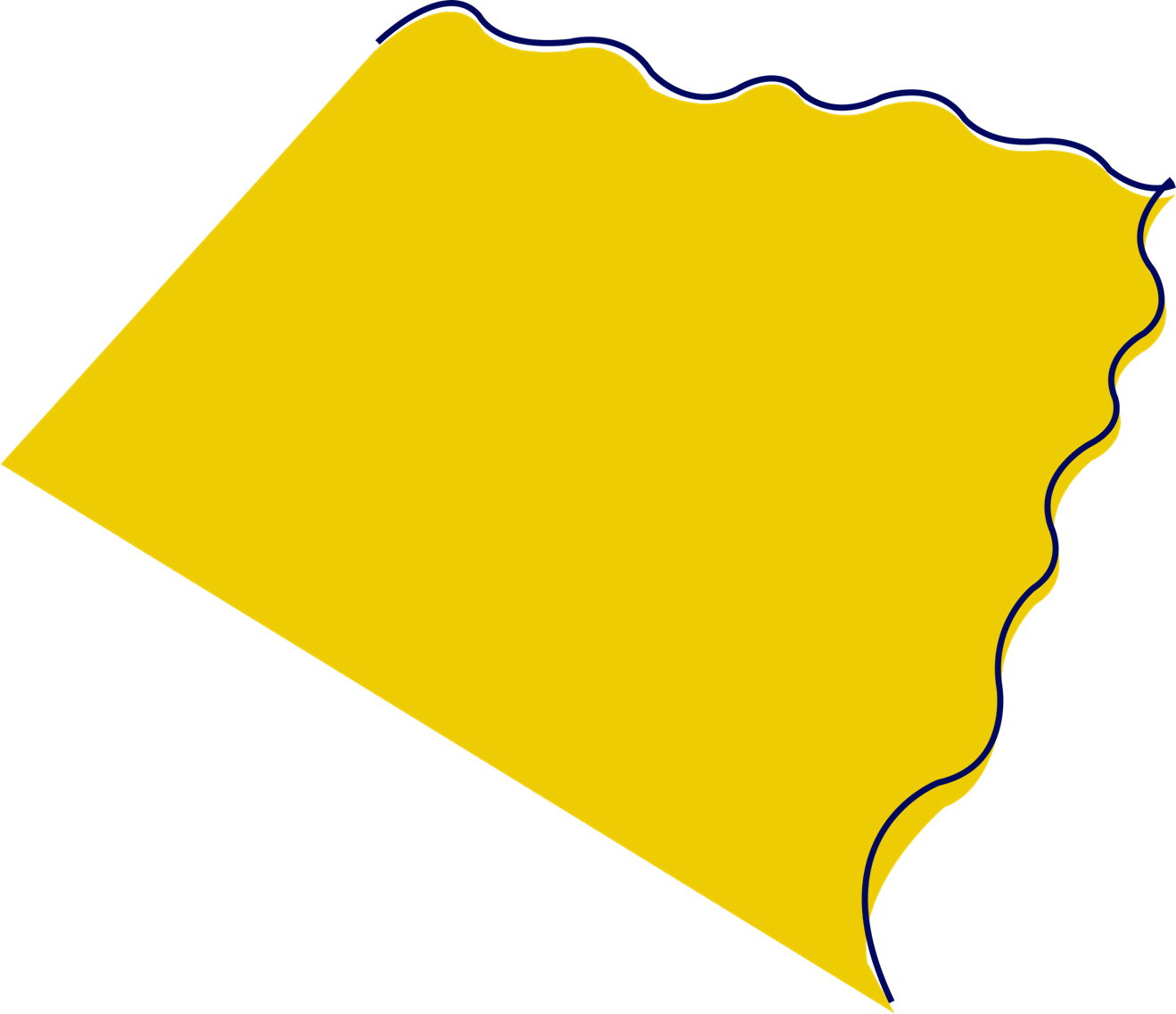 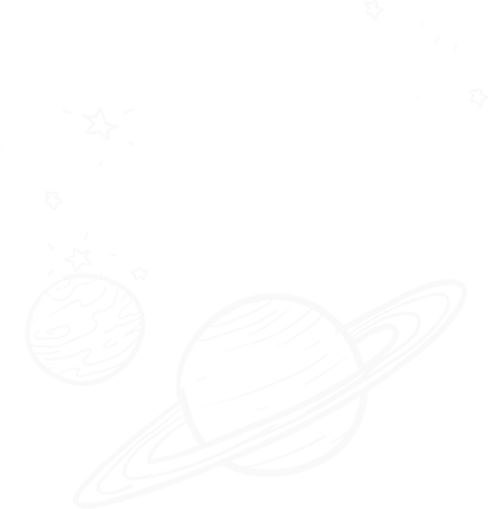 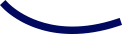 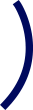 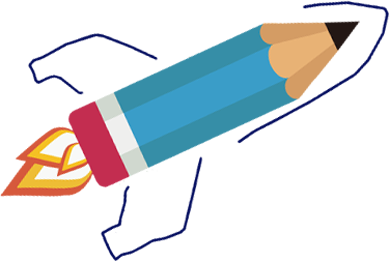 创业机会的评价
03
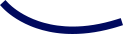 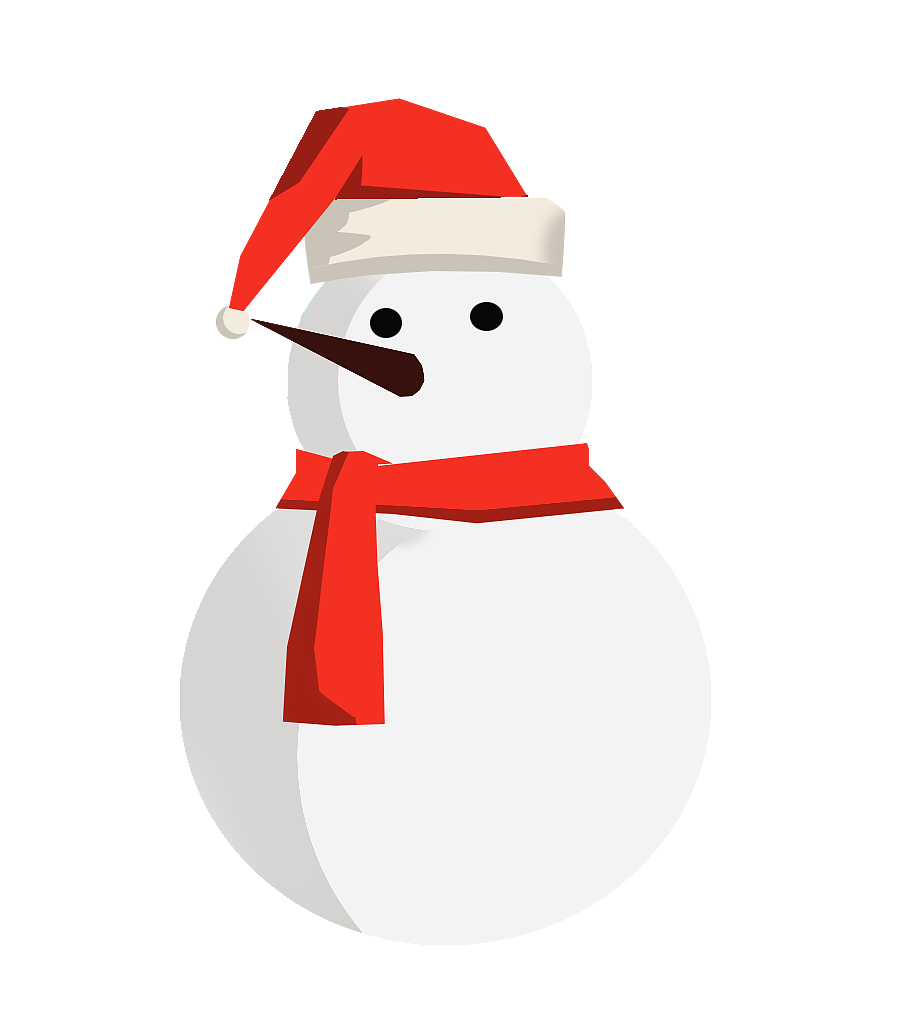 一、创业机会的识别
二、创业机会的评价标准
Back
一、创业机会的识别
从本质上看，成功的创业者就是能够识别创业机会，并借此创立企业的人。创业者是特立独行的， 他们能够作出与众不同的决策。只有能够敏锐地识别和捕捉创业机会的创业者才能挖到第一桶金，正是这种识别能力使创业成功者脱颖而出，如果不具备这种能力，就算创业机会摆在他面前他也会视而不见。研究表明，认知能力的差异源于存储和使用信息的心智结构不同：有些人能更好地获取关键信息，这有助于识别机会或产生创意；有些人能更好地利用信息，找到被别人忽视的机会。
创业者在识别创业机会的过程中，必须舍弃很多看似不错的机会，把握住真正的良机。蒂蒙斯给出了几项识别真正的创业良机的标准。创业机会能让企业为顾客创造或增加价值；解决一项重大问题，或满足一项重大需求；有需求旺盛的市场；有配合默契的创始人和管理团队；适应市场中的各种突发状况。
（一）创业机会识别的过程
创业机会识别的过程，与产品研究和开发的过程很相似。不过，产品研究和开发的最终结果是产出新产品，而机会识别的目的是创立新企业。机会识别的过程包括识别、评价和开发，而评价是贯穿始终的重要步骤。
  “评价”这一步骤通常与判断联系在一起，判断的结果决定了创业机会是否能够得到物
Back
一、创业机会的识别
力、财力的投入，是否有进入下一阶段发展的必要。在整个过程中，对创业机会进行评价的人主要有创业者（创业团队）和投资人（天使投资人、风险投资家和股东）。在机会识别的不同阶段，创业者很可能会对其作出多次评价，这些评价会使创业者识别出其他的新机会或调整整体认识。创业者可以对预测的市场需求和资源掌握情况进行非正式的研究，判断是否要对某一创业机会继续关注、深入了解。但如果深入研究需要耗费大量的资源，机会评价工作就会变得正式起来。一般来说，那些决定资源分配的人会对创业企业的商业计划进行全面的评价和调查。
（二）影响创业机会识别的因素
创业机会的识别过程是一个不断调整、反复权衡的过程，不同的创业者有着不同的关注点。同一个创业机会往往会受到不同的评价。
因此，影响机会识别的因素也成为了研究的重点。哪些因素使人更善于识别出有价值的创业机会？主要集中在以下四个方面。
第一，先前经验。拥有特定行业中的先前经验有助于创业者识别机会。例如，1989 年，一项对美国《Inc.》杂志“五百强”榜单中企业创建者的调查报告显示，43% 的受访者是在
Back
一、创业机会的识别
为同一行业内的企业工作时，获得创业思路的。这一结果与美国独立企业联合会（National Federation of Independent Business）的研究基本一致。另外，创业经验也非常重要。拥有创业经验的创业者更容易发现新的创业机会，这一现象被称为“走廊原理”，是指创业者一旦创建企业，就开始了一段旅程，在这段旅程中，通向创业机会的“走廊”会变得越来越清晰。这一原理提供的见解是，一旦进入某个行业，创业者将比行业外的人更容易看到创业机会。
第二，认知因素。机会识别可能是一项先天技能或是一种认知过程。有些人认为，创业者有“第六感”，使他们能看到别人错过的机会。谢恩和维卡塔拉曼总结并提出在创业机会识别中个人差异包括以下特征：警觉性、个人特征、认知学习能力、创业动机、资源禀赋等。警觉性很大程度上是一种习得性的技能，拥有某个领域更多知识的人，往往比其他人对该领域内的机会更警觉。有些研究人员认定，警觉不仅是敏锐地观察周边事物，还包括个体头脑中的意识行为。个人特征是指包含创业者的背景（如性别、年龄、受教育程度、民族、家庭成长环境等）及潜质方面的特征（如创造性、风险感知能力等）。机会认知是机会识别的首个步骤，机会认知就是感知和认知到机会。机会的认知学习能力对机会的识别具有重要作用，创业者可以从创业模范中学习相关创业行为。大多数的、
Back
一、创业机会的识别
创业者还属于初次创业，因此如何间接地学习创业能力，尤其是机会识别能力，显得尤为重要。创业动机类型分为机会型创业和生存型创业，在不同的创业动机下，机会识别的方式可能有所不同，如拉动式还是推动式。资源禀赋是指创业者在创业初期所拥有的资源，一般分为人力资本、物质资本、技术资本、金融资本、社会资本等。由于人类认知的局限性，以及资源和能力的相对匮乏，创业者必须要借助其现有稳定社会关系网路中的企业家资本，对创业机会仔细考虑，然后融入创业活动， 开展新企业或新事业。企业家资源禀赋越丰富，就越容易感知到创业机会，也更有能力抓住机会应对不确定性并获得高收益。
第三，社会关系网络。个人社会关系网络的深度和广度影响着机会识别。建立了大量社会与专家联系网络的人，比那些拥有少量网络的人容易得到更多的机会和创意。在一项对 65 家初创企业的调查中发现，半数创建者报告说，他们通过社会联系得到了商业创意。一项类似的研究，考察了独立创业者（独自识别出商业创意的创业者）与网络型创业者（通过社会联系识别创意的创业者） 之间的差别，研究人员发现，网络型创业者能比单独创业者识别出更多的机会。
在社会关系网络中，按照关系的亲疏远近，我们可以大致将各种关系划分为强关系与
Back
一、创业机会的识别
弱关系。强关系以频繁相互作用为特色，形成于亲戚、密友和配偶之间；弱关系以不频繁相互作用为特色， 形成于同事、同学和一般朋友之间。研究显示，创业者通过弱关系比通过强关系更可能获得新的商业创意，因为强关系主要形成于具有相似意识的个人之间，从而倾向于强化个人已有的见识与观念。而在弱关系中，个人之间的意识往往存在着较大差异，因此某个人可能会对其他人说一些能激发其全新创意的事情。
第四，创造性。创造性是产生新奇或有用创意的过程。从某种程度上讲，机会识别是一个创造过程，是不断反复的创造性思维过程。对个人来说，创造过程持续发展经过了五个阶段：准备、孵化、洞察（灵感、设想的商业创意、问题解决）、评价、阐述。准备是指创业者带入机会识别过程中的背景、经验和知识。研究表明，50%–90% 的初创业企业创意，来自个人的先前工作经验。孵化是个人仔细考虑创意或思考问题的阶段，也是对事物进行深思熟虑的时期。洞察，它被称为“灵感体验”，在商务环境中，这是创业者识别出机会的时刻。有时候，这种经验推动过程向前发展； 有时候，它促使个人返回到准备阶段。评价是创造过程中仔细审查创意并分析其可能性的阶段，也是特别具有挑战性的阶段，因为它要求创业者对创意的可行性采取一种公正的看法。阐述是创造性创意变为最终形式的过程，详细情节已构思出来，并且创意变成有价值的东西，诸如新产品、
Back
一、创业机会的识别
新服务或新的商业概念。在创业活动中，这正是撰写商业计划书的时候。
总之，结合前面对于机会来源的讨论，我们可以大致勾勒出创业机会识别过程的轮廓，即创业机会识别是创业者与外部环境（机会来源）互动的过程，在这个过程中，创业者充分利用各种渠道和各种方式掌握并获取有关环境变化的信息，从而发现在现实世界中产品、服务、原材料和组织方式等方面存在的差距或缺陷，找出改进或创造目的—手段关系的可能性，最终识别出可能带来新产品、新服务和新组织方式等的创业机会。
（三）创业机会分析的基本类型和模式
从本质上讲，创业机会的分析和一般企业管理的战略分析并没有本质上的不同，不同之处仅仅在于前者是在企业尚未开始运营时发生。创业机会的分析也可以借鉴战略管理中的 SWOT 分析法， 对创业项目所面临的机会、威胁以及创业者自身的优势和劣势进行分析。创业机会分析和一般管理分析的最大不同之处在于创业机会分析必须有一定的预见性，因为创业项目启动到企业经营进入正轨有一个过程，相对一般企业的决策执行时间来说这个时间比较长，于是创业者在分析创业机会的时候必须更加谨慎，留有一定的余地。往往很多创业者发现一个好的创业机会，但等项目启动的时候别的更有实力的企业却已经抢先占领了市场，创业者投入的前期资本成了沉没成本，因此，创业者在分析
Back
一、创业机会的识别
创业机会的时候必须考虑得更加周详才能避免出现这种情况。
  创业机会的分析一般分为创业环境分析、财务分析和人力资源分析。
（1）创业环境分析分为市场环境分析、技术环境分析和政策环境分析。市场环境分析是指分析创业机会所在市场布局、发展趋势和竞争态势；技术环境分析是指对创业机会所涉及的相关技术的发展状况和掌握程度的分析；政策环境分析是对涉及创业项目的相关法规政策的分析。三者都属于对创业的外部环境的分析，都必须从宏观和微观两个角度考虑，宏观上国民经济的变化、产业结构的调整、进出口政策的变化以及人均收入的变化都会影响到创业机会，微观上竞争者的变化相关产业政策变化以及上下游讨价还价能力的变化也会使创业机会价值产生变化，创业者既要考虑市场中竞争对手、消费者、管理部门、供应商等和创业直接相关的因素，也要分析外围产业、地区经济、技术发展、社会文化等间接影响创业的因素。环境分析需要对整个创业环境的发展趋势作一个比较准确的预判，这个预判需要考虑更大范围、更长时间的环境变化，如创业者要投入房地产行业，不仅要考虑构成竞争的附近楼盘、消费者的消费能力和消费习惯，还要考虑整个地区甚至全国的宏观经济和相关政策因素对于房地产产业的影响。
Back
一、创业机会的识别
（2）财务分析是对创业者筹集和使用资金的规划。资金是创业最重要的资源之一，由于创业型的企业没有足够的信用，筹资问题在创业初期是困扰创业者的难题。创业者面对一个创业机会， 对于创业机会进行财务分析，有利于制定出未来筹资的规划，使创业者能有条不紊地完成创业的每个步骤，避免由于缺少资金影响创业初期的发展。创业者在选择创业机会时如果没有进行财务分析， 往往很容易低估创业对于资金的需求和融资的难度，创业过程中不断出现的新情况，使得粗略规划的资金需求大大增加，而不同阶段的融资行为的不当，可能增加融资成本。就创业机会本身来说， 低估一个创业机会所需的资金，可能使得创业者投入一些超过自身融资能力的项目，造成不必要的时间和资源的浪费。
（3）人力资源分析是创业者对于创业机会所需具有相关能力的人才的分析，也就是从创业者和创业团队的角度分析创业机会价值。一个创业机会，其对于创业者的价值不仅仅决定其客观的创业环境，创业者及其团队是否具有所需的能力并发挥相关能力是决定创业机会选择的主观因素。创业者在评估创业机会的时候，必须把所需人才的使用成本计算在内，企业外雇人员需要考虑付给的相关薪酬等，创业者自身也要考虑劳动力的付出程度和创业行为的机会成本。好的创业机会，能够充分发挥每个创业团队成员的竞争优势，包括创业者的从业经验、相关技能、性格特点等。
Back
二、创业机会的评价标准
创业机会的评价标准可以简单地分为定性分析和定量分析。定性分析和定量分析角度不同，前者主要分析的是难以用数字衡量或者没有绝对的衡量标准的因素，后者则是分析比较客观、容易量化的因素。
（一）定性分析
   托马斯·齐默勒（Thomas W. Zimmerer）、诺曼（Norman）、斯卡伯勒（M. Scarborough）把创业机会的识别分为五大步骤：第一步，判断新产品或服务将怎样为购买者创造价值，判断新产品或服务应用的潜在障碍，根据对产品或服务使用的潜在障碍以及市场认可度的分析，得出新产品的潜在需求、早期使用者的行为特征以及产品实现创造收益的预期时间。第二步，分析产品在目标市场投放的技术风险、财务风险并进行机会窗分析。第三步，在产品的制造过程中是否能保证足够的生产批量和可以接受的产品质量。第四步，估算新产品项目的初始投资额，决定使用何种融资渠道。第五步，在更大范围内考虑风险程度以及如何控制和管理那些风险因素。
  霍尔德·H. 史蒂文森（Howard H. Stevenson）、迈克尔·J. 罗伯特（Michael J. Roberts）指出， 为了充分评价创业机会，需要考虑以下几个重要问题：①回答机会的大小，存在的时间跨度和随时间成长的速度等问题；②潜在的利润是否足够弥补资本、时间和机会成本的投资，而带来令人满意的收益；③机会是否开辟了额外扩张、多样化或综
Back
二、创业机会的评价标准
合的商业机会选择；④在可能的障碍面前，收益是否会持久；⑤产品或服务是否真正满足了真实的需求。
贾斯廷·G. 朗格内克（Justin G. Longenecker）指出了评价创业机会的五项基本标准：①对产品有明确界定的市场需求，推出的时机也是恰当的；②项目必须能够维持持久的竞争优势；③投资必须具有一定的高回报；④创业者必须适合创业机会；⑤创业机会中无致命缺陷。
蒂蒙斯提出了包括八大类 15 项指标的评价框架，是现在应用得最广泛，也是公认比较容易应用的框架。
蒂蒙斯机会评价框架
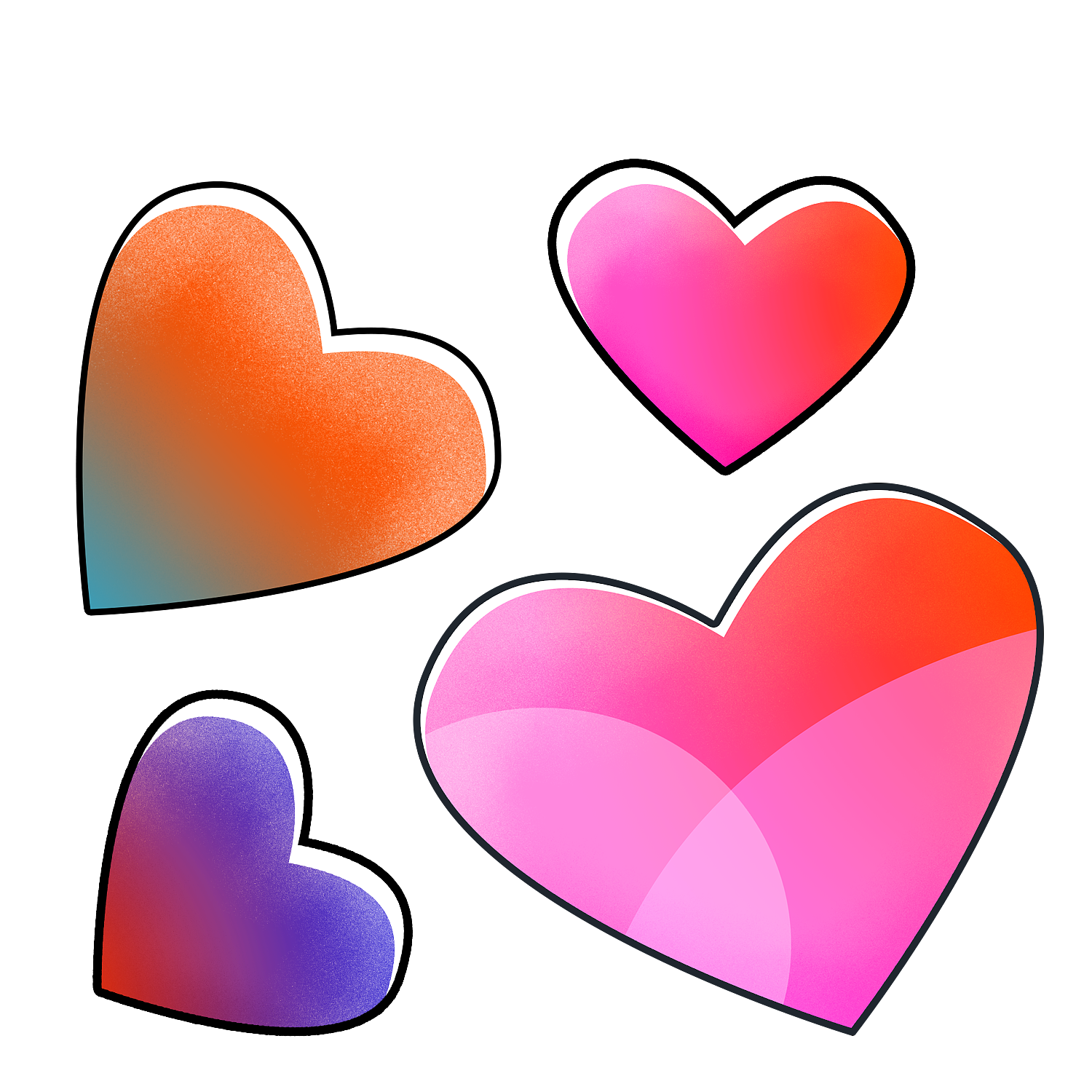 Back
Back
一、熊彼特创新理论
（二）定量分析
1.标准打分矩阵
标准打分矩阵通过选择对创业机会成功有重要影响的因素，并由专家小组对每一个因素进行最好（3 分）、好（2 分）、一般（1 分）三个等级打分，最后求出对于每个因素在各个创业机会下的加权平均分，从而可以对不同的创业机会进行比较。表 5-3 是一个标准打分矩阵的示例，其中， 列出了一项技术型机会的十项主要的评价因素，在实际应用时，可以在参照上述机会评价基本框架的前提下，根据具体情况，选择其中的全部或者部分因素进行评估。
标准打分矩阵
Back
Back
一、熊彼特创新理论
2.Baty 的选择因素法
在这种方法中，通过 11 个选择因素的设定来对创业机会进行判断。如果某个创业机会只符合其中的 6 个或者更少的因素，这个创业机会就很可能不可取；相反，如果某个创业机会符合其中的7 个或者 7 个以上的因素，那么这个创业机会将大有希望。
Baty 的选择因素法
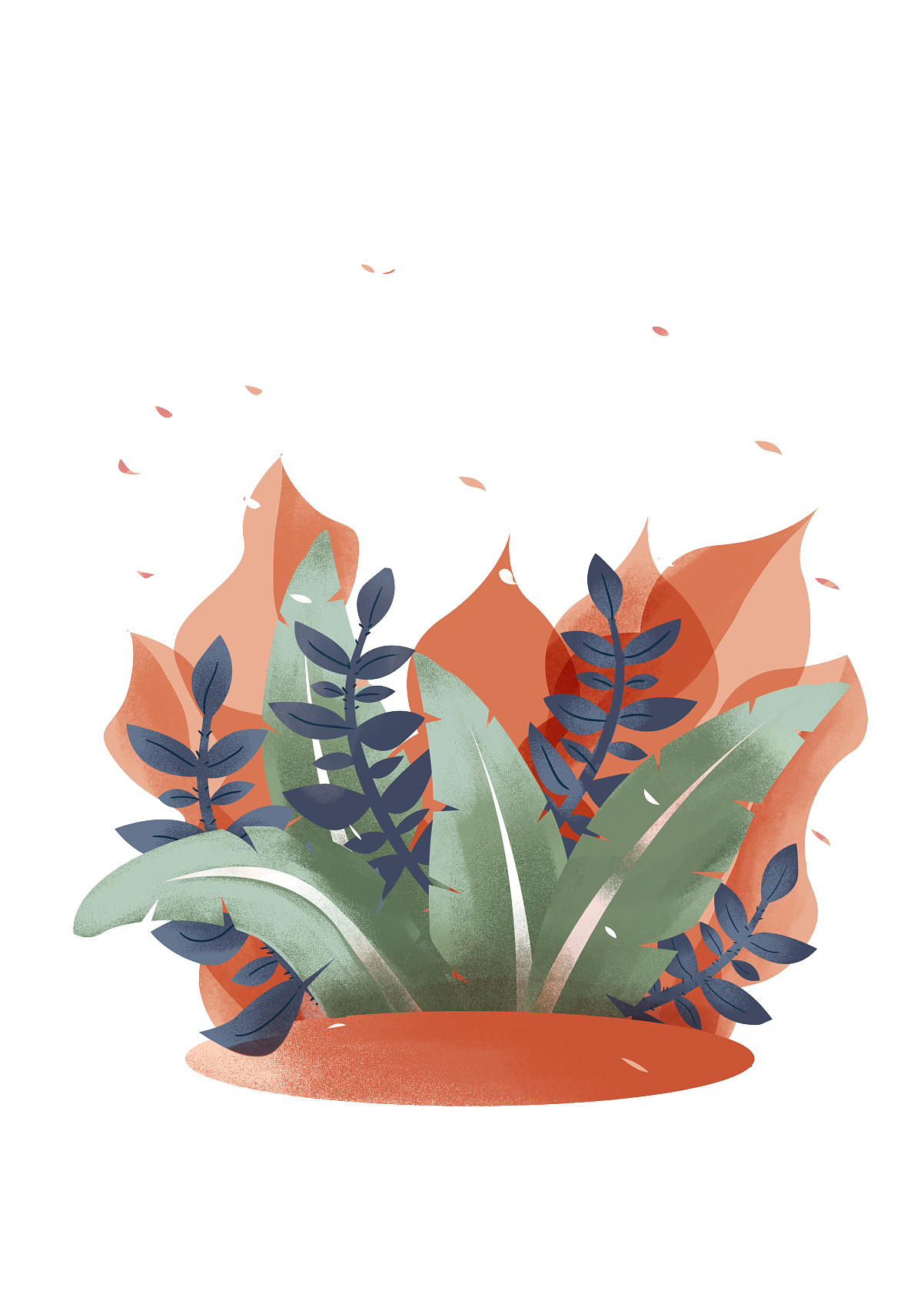 Back
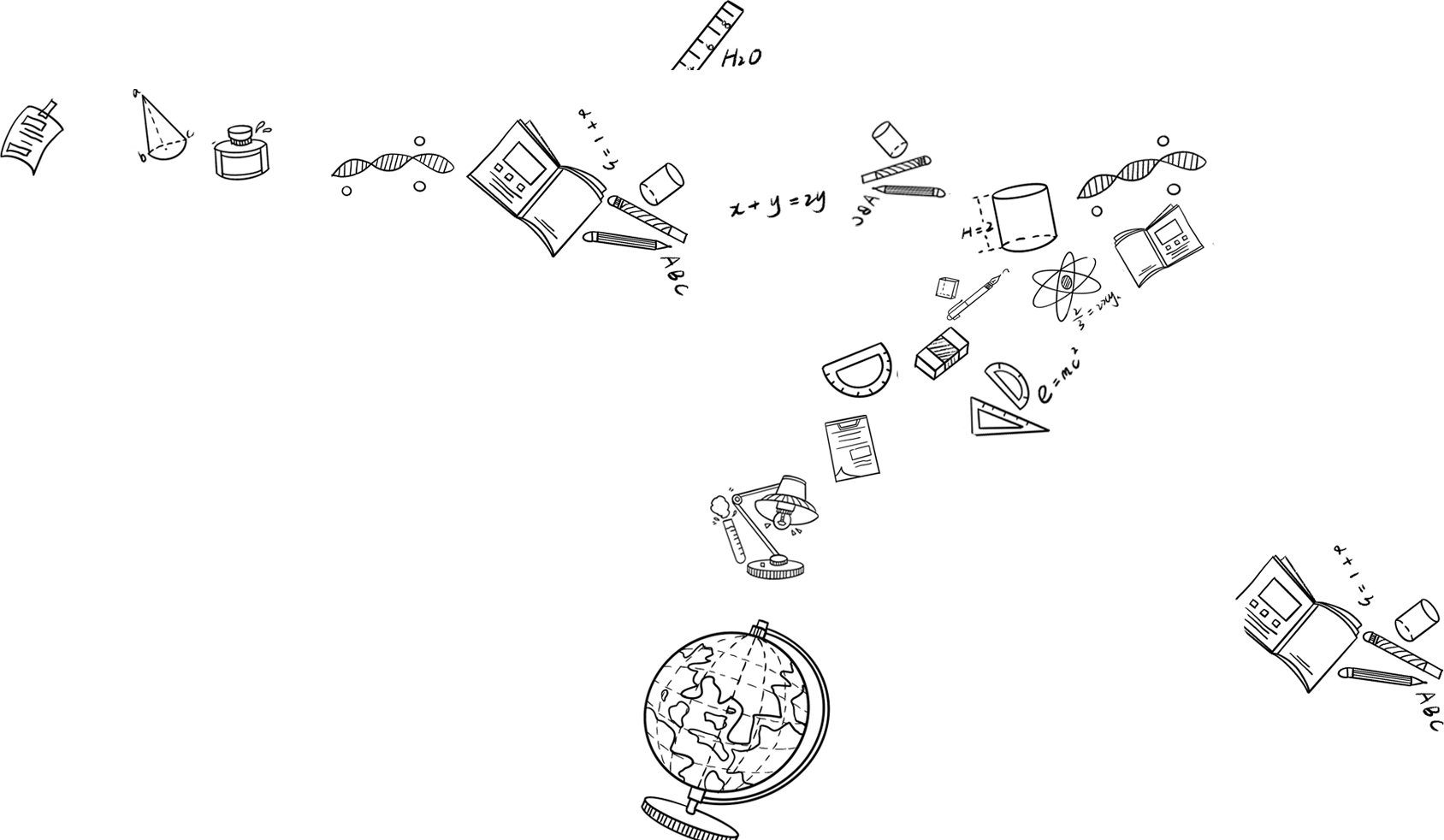 Back
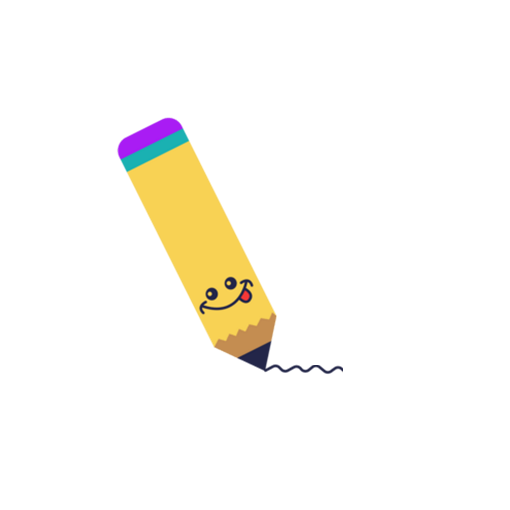 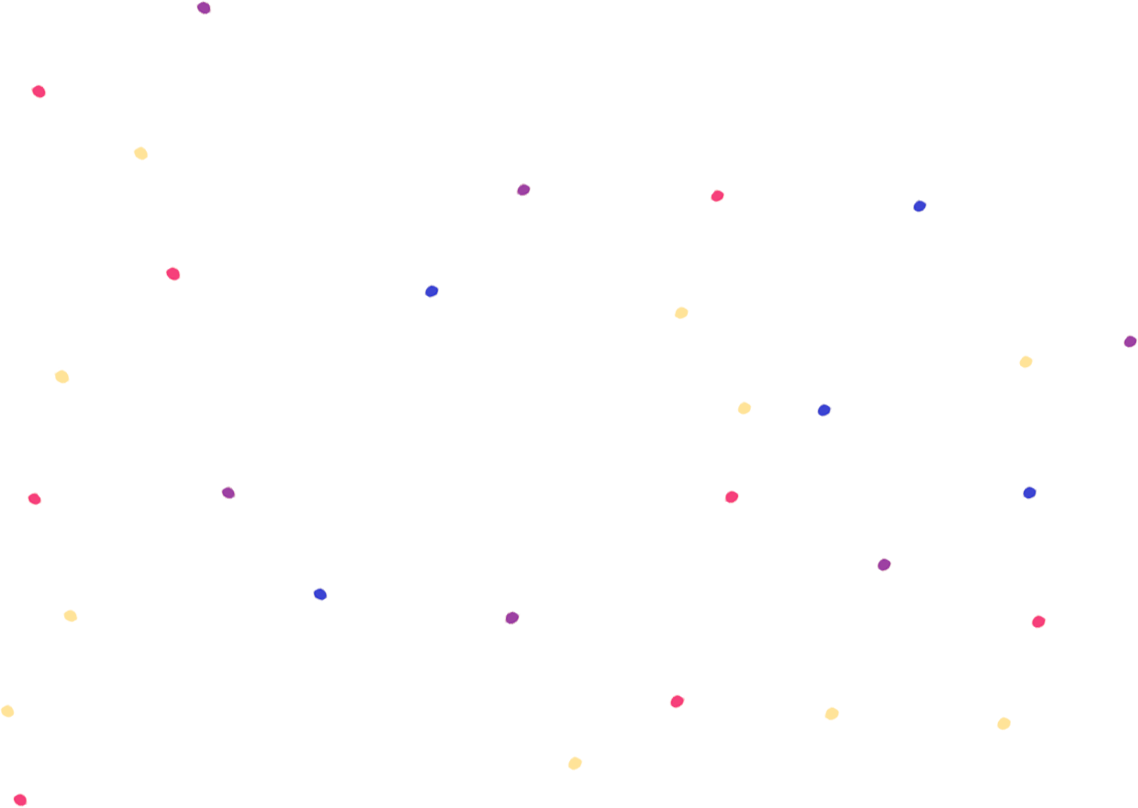 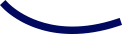 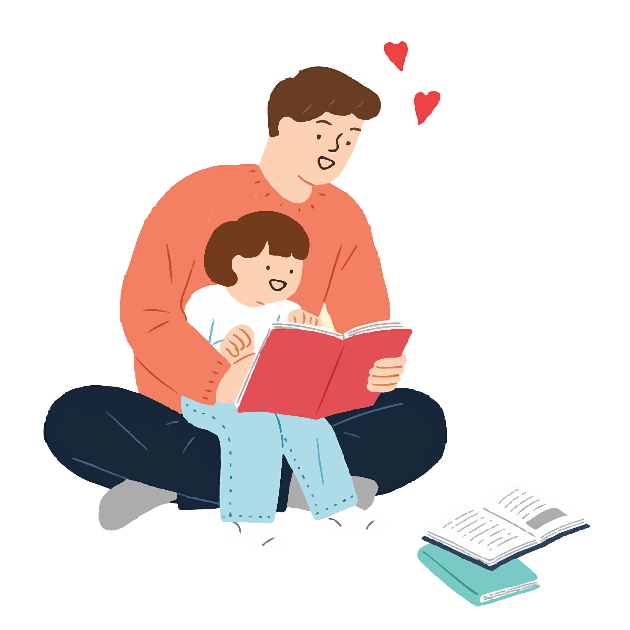 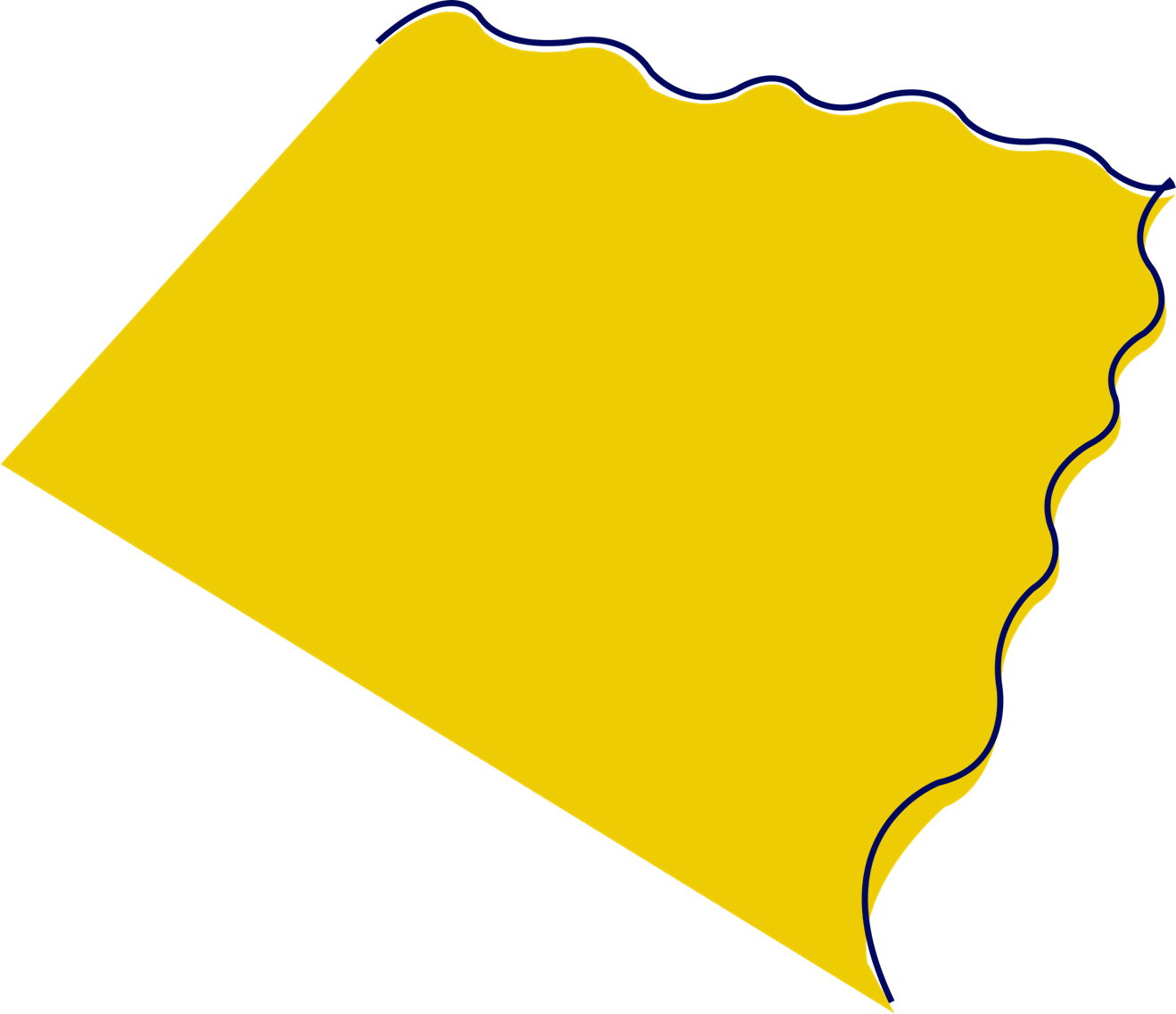 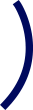 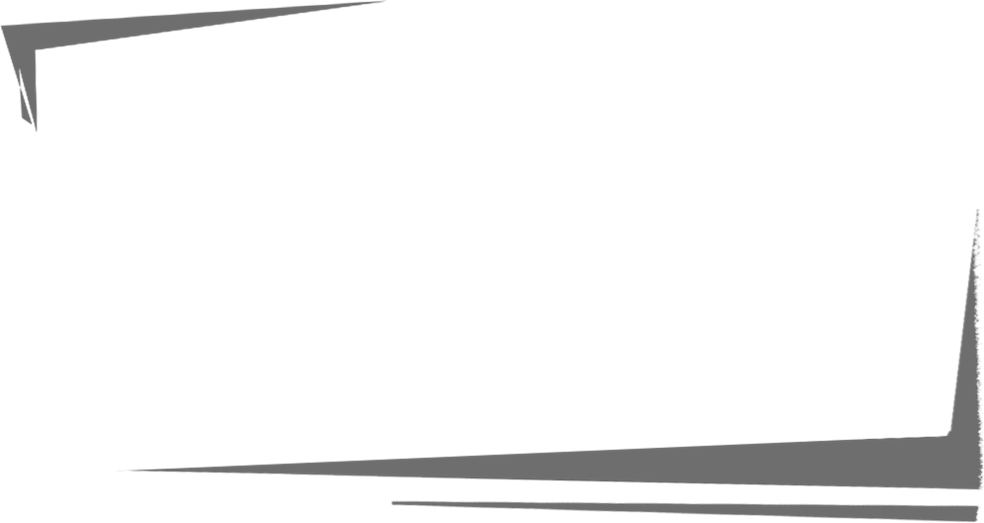 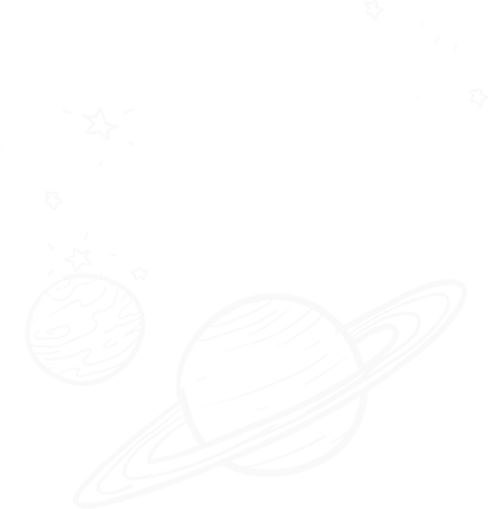 案例分析
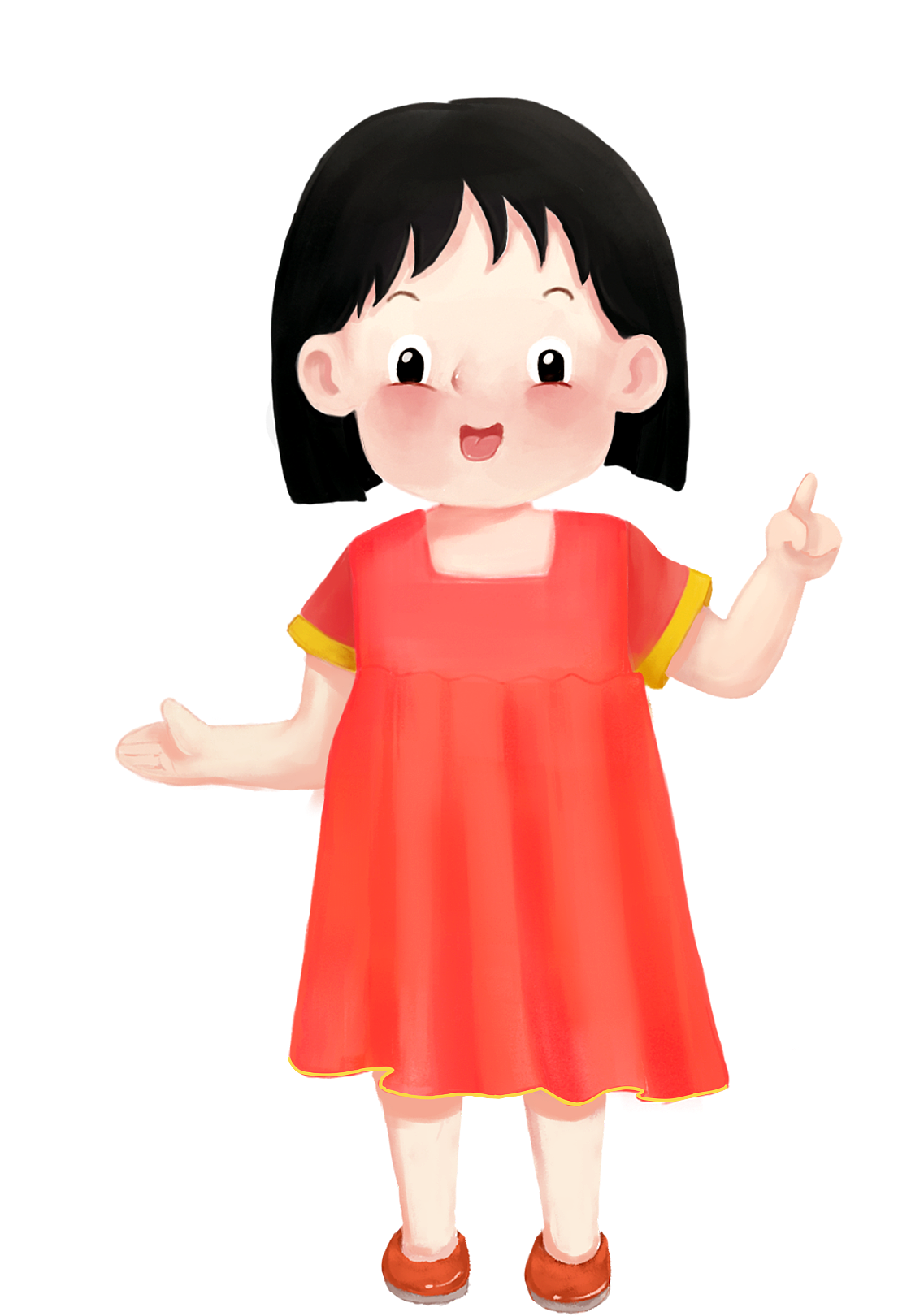 案例
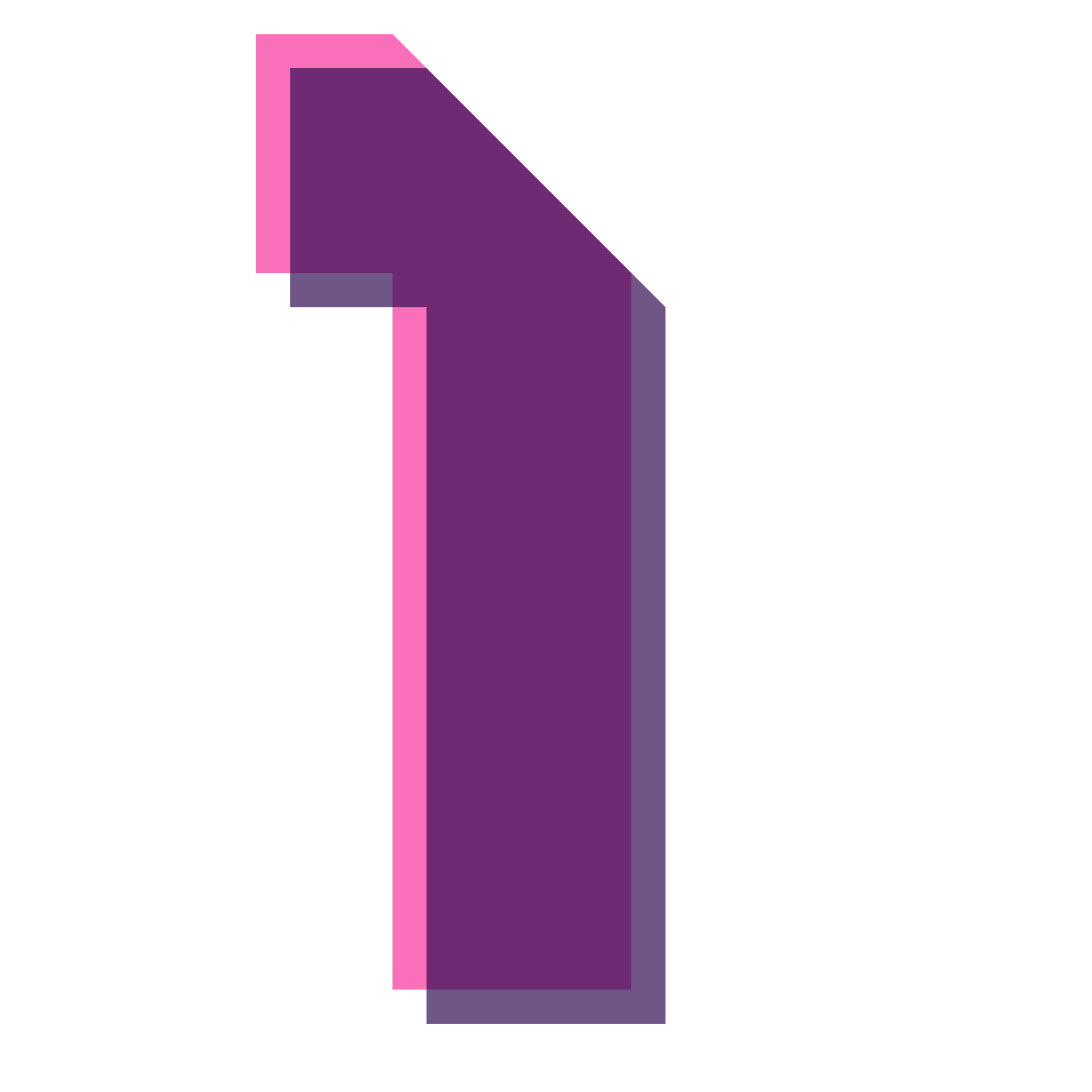 王建军：从创业“小白”到行业“大牛”
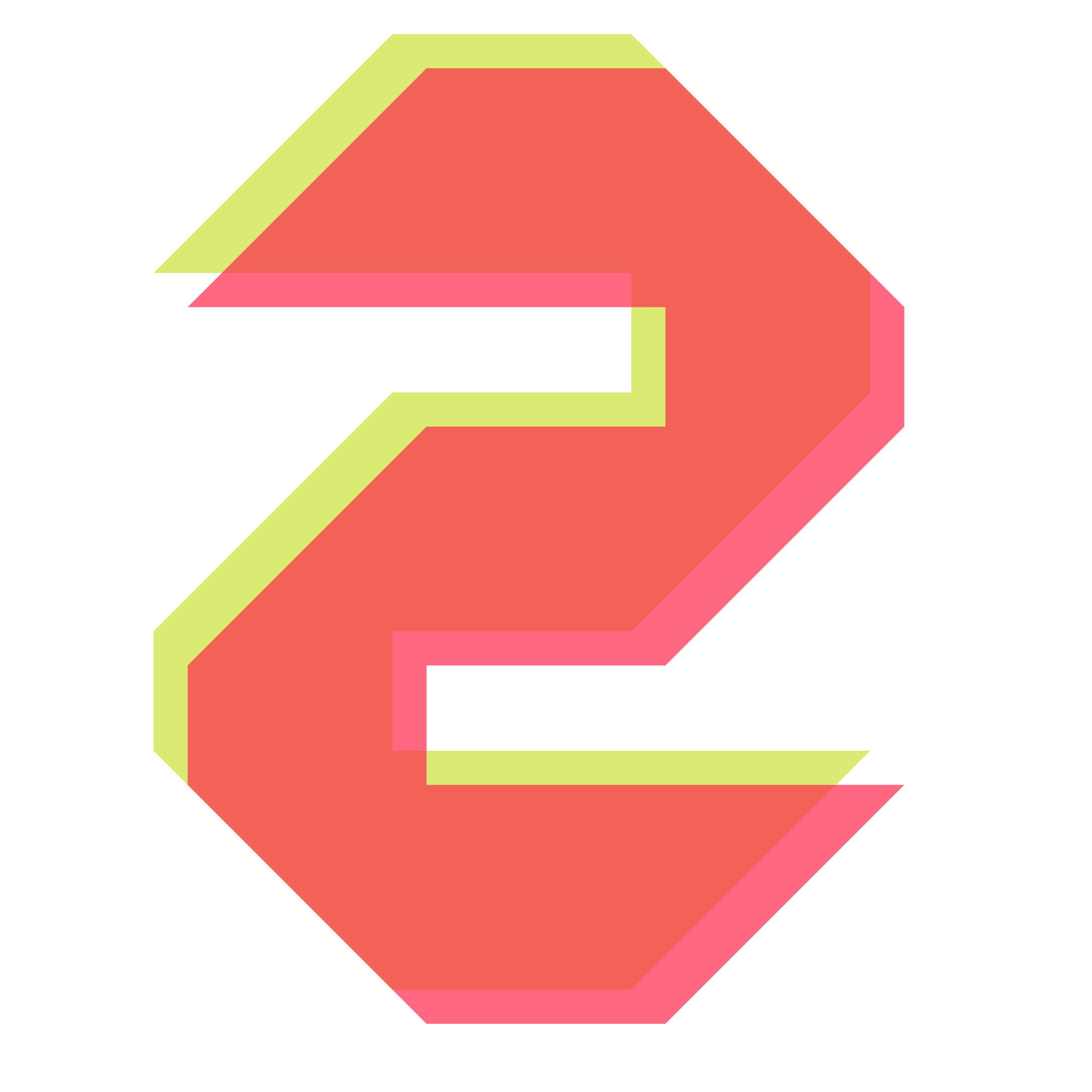 共享单车兴衰史
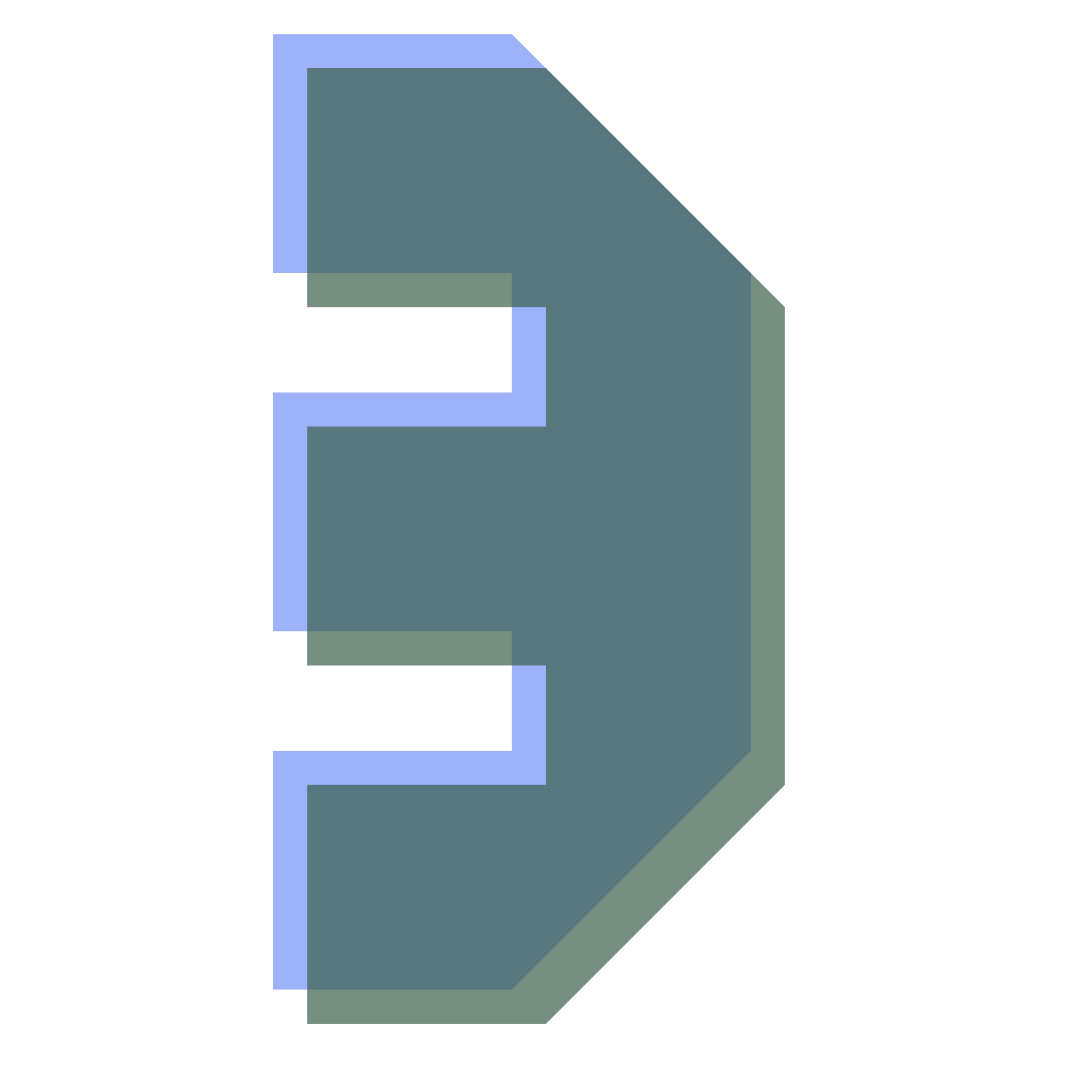 如何战胜创业中的不可能：杨鹏和手游网
Back
王建军：从创业“小白”到行业“大牛”
2017 年 3 月，对于西北工业大学（以下简称“西北工大”）毕业生王建军来说是他事业发展的一个重要“拐点”。这位看起来还有些稚嫩的“大男孩儿”，已经是家高科技公司的创始人兼首席执行官。他领导的 Makeblock 公司（深圳市创客工场科技有限公司）获得 B 轮融资超过两亿元人民币，成为该轮最大融资企业。而这家成立仅 5 年的公司市场总估值已达两亿美元。
        研究生毕业后，学习飞行器设计专业的王建军没有选择进入研究所工作，而是决定自己创业， 并把创业方向锁定在机器人领域。经过 5 年多的努力，他创立的 Makeblock 公司深受机器人教育领域认可，其产品远销海外 140 多个国家，且拥有 1600 个渠道合作伙伴，进入全球超过两万所学校。
        在西北工大研究生创新实验中心，王建军发挥自己动手能力强，善于钻研探索的特长，与同学一起申请了许多项目，并在课余完成了机械结构难度较高的“垂直攀爬机器人”“飞行汽车”“水陆两栖汽车”等研究。
Back
王建军：从创业“小白”到行业“大牛”
“在创新中心打磨了几年思维和意志，这对我后来的创业产生了非常大的影响。”王建军回忆说，最后，他决定进入机器人行业开始创业。
       工作一年后，王建军便开启了自己的创业之路。创业的灵感正是来自他在西北工大学习期间设计制作机器人的经历——“当年我代表学校跑了很多地方，并发现了这个行业的‘痛点’。我想帮助创客、教育者和未来的工程师们，实现创意，这就是Makeblock 创客工场最初创意的来源。” 王建军坦言。
创业初期最难的事情是面对孤独。王建军说，那段时间，没有人跟他一起讨论，也没人看他的设计结果。回忆起创业开始的那段时间，王建军感慨不已。另一个困难是缺少经费。与单纯的软件创业项目不同，硬件创业既需要独自坐在电脑前写代码、做设计，还需要打样、做原型等实际生产方面的工作。买原材料、找代工厂、加工小样……各种开销很快就耗尽了王建军原本就不
Back
王建军：从创业“小白”到行业“大牛”
多的资金。他不得不把生活水平压到最低，“一顿饭就吃两块饼干，或者煮点白面条配一个鸡蛋”。
       当然，创业还要面对自身能力的挑战。王建军说，自己是比较宅的理工男，平时话不多。但在做这个项目的过程中，他需要与各个供应商打交道，找生产合作伙伴。幸运的是，研发过程中每一次微小的进展，都会给他动力和信心。最后，历时一年多，他理想中的机器人设计模型终于瓜熟蒂落。
       2017 年，是王建军事业的里程碑。在完成新一轮融资之后，他更加信心满满。他的Makeblock 将加速在全球分销渠道的布局。未来，Makeblock 将在日本、荷兰及北美地区成立办公室，拓展全球市场，并将联合微软、英特尔等合作伙伴，带动中国相关教育产业发展。（资料来源：光明日报）
Back
案例点评
每一个成功的创业者背后都有其励志故事和各种因素的存在，我们很难从中归纳出一个普遍性的创业成功规律，不过我们可以归纳出他们存在的一些主要特征：执着、更新质量、注重效率、预测风险、有说服力、发现机会、有信心等。当然，最重要的是有较好的决策判断能力。师范要开办企业，能否准确判断商业机会，商业机会能否转化为商业计划……创业的每一个环节对于创业者来说都是一个不断判断、不断决策的过程。因此，较强的判断力是一个创业者一项非常重要的素质。案例中王建军显然在决策判断方面，更胜一筹。
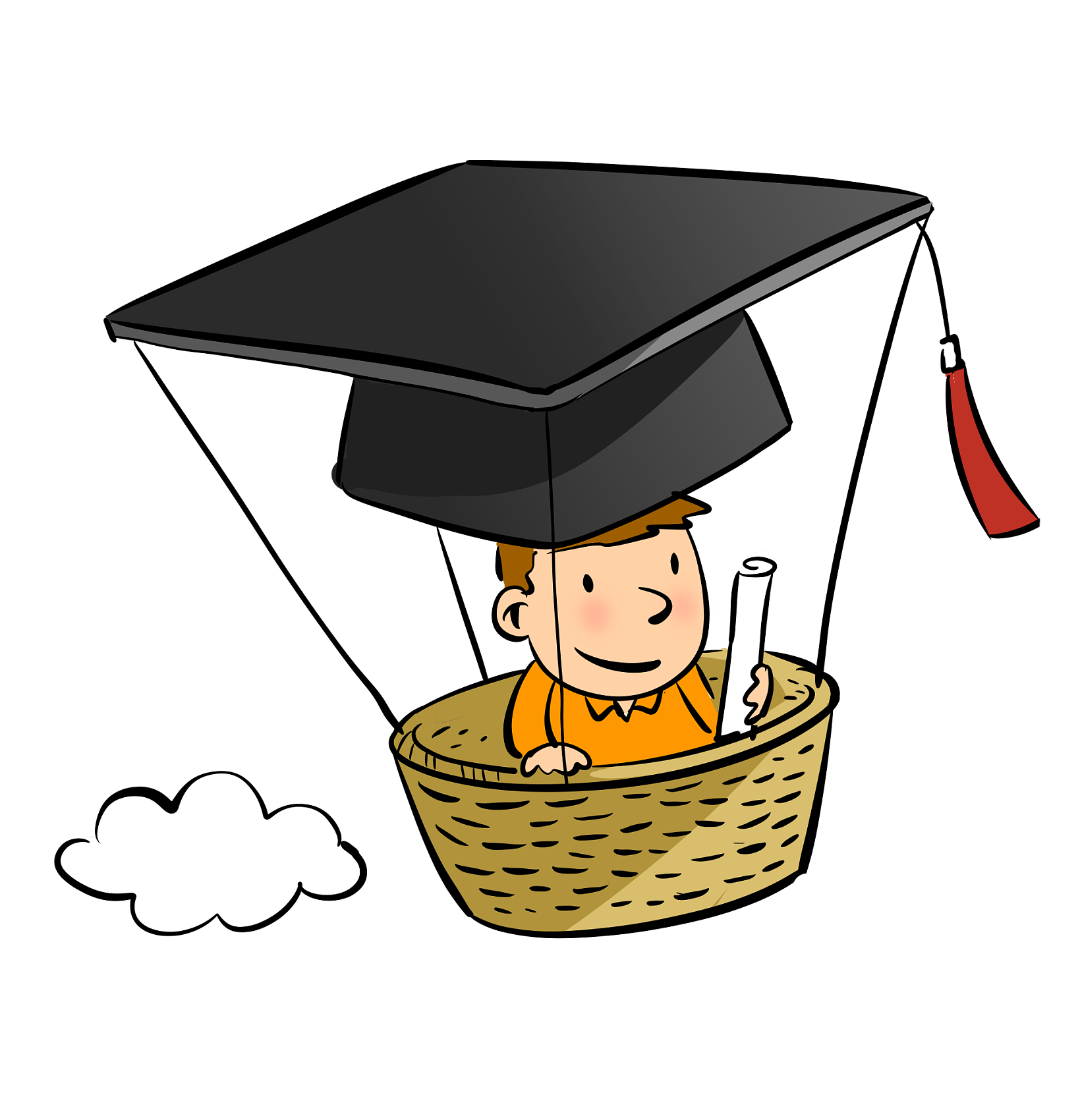 Back
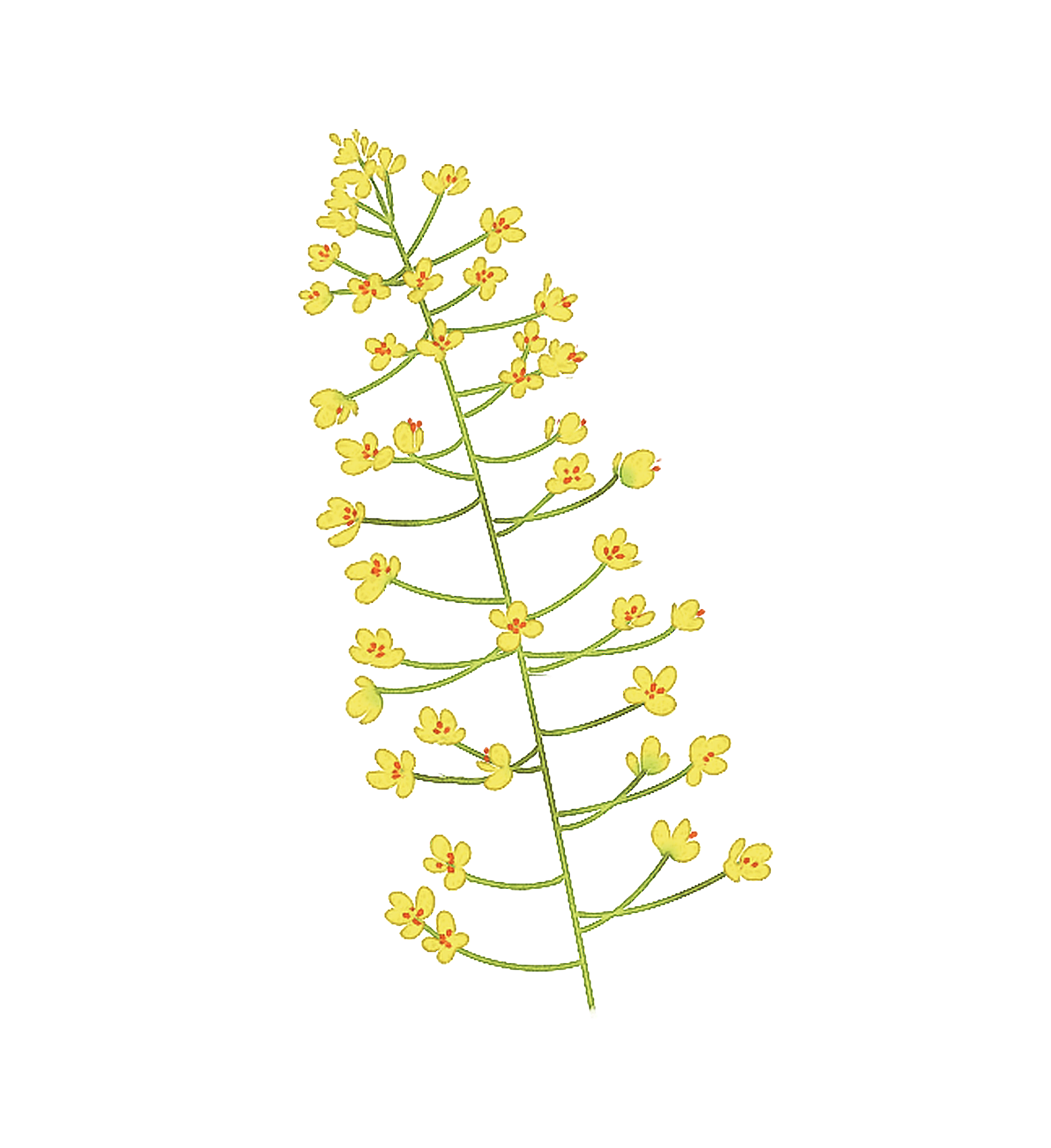 共享单车兴衰史
2018 年 12 月摩拜创始人胡玮炜辞去了公司 CEO 一职，由公司总裁刘禹接任，在经历被收购、调整组织架构后，摩拜的前途再次陷入未可知的状态。而共享单车的另一巨头 ofo，也面临着焦头烂额的退押金事件和资金链危机。两大巨头的经营变化和危机为共享单车业写下了华丽而短暂的注脚：2014 年互联网共享单车兴起，2016 年共享单车迎来 20 余家混战的黄金时代，2017 年后半年开始行业开始清场，剩下的巨头们如今也纷纷走向了资金紧张的结局。
         四年间，共享单车经历了怎样的辉煌和落寞？作为共享经济的宠儿，共享单车为什么没能守住红海？
       随着私家车数量的急剧增加，城市交通的压力与日俱增。因此经济实惠、便捷环保的交通工具就成了很多上班族的刚需以及填充“最后一公里”的工具。共享单车的出现，改变了从前定点骑车，人工办卡的缺点；在手机系统和App 功能日臻完善的时代，找车、
Back
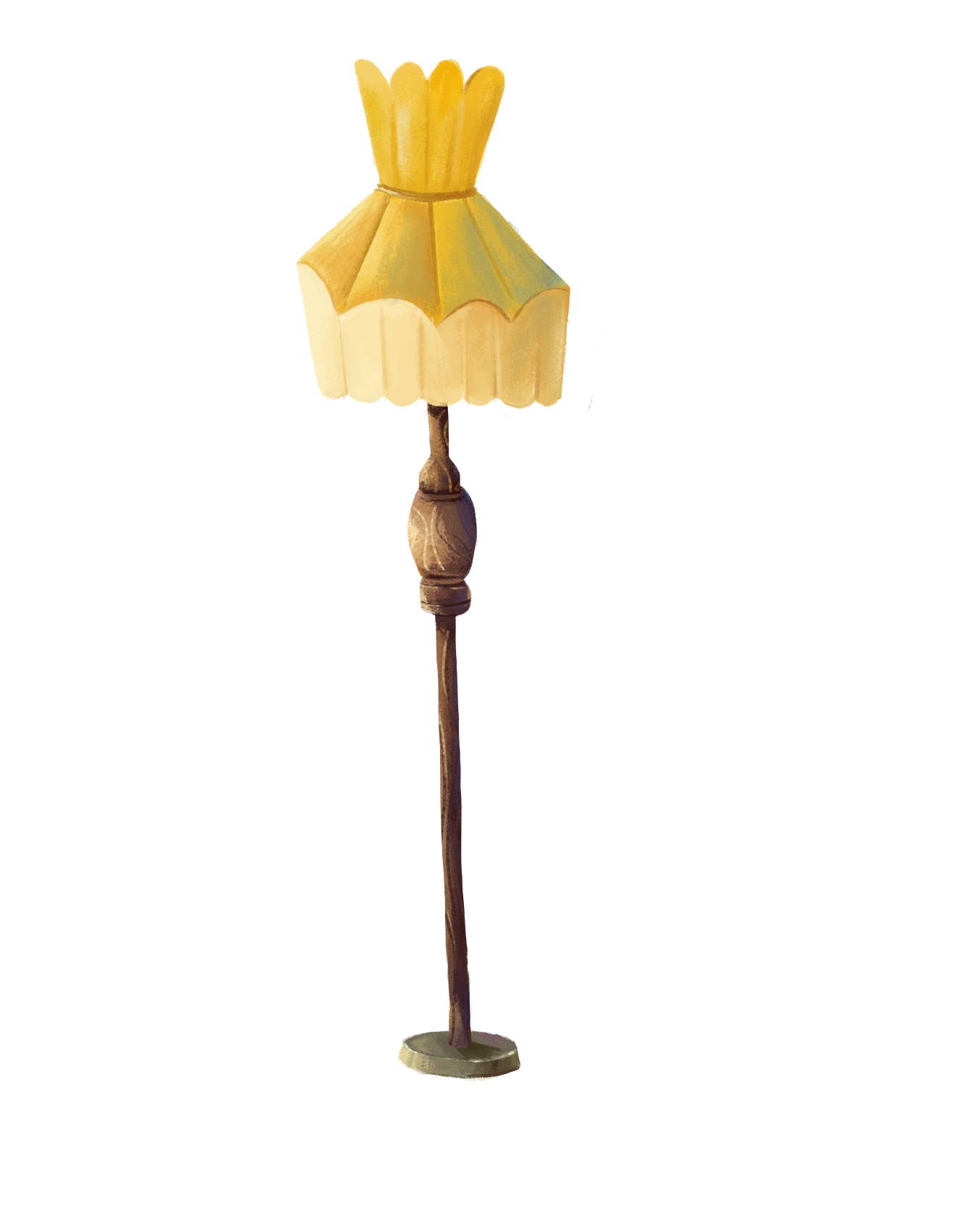 共享单车兴衰史
骑车、付款更是方便。因此，直击城市生活痛点的共享单车悄无声息地火了。
        2014 年，ofo 成立，初期仅在北大校园内供学生使用，而后迅速蹿红，扫码、无桩、电子锁等设计引爆媒体社交平台，共享单车在街头巷尾被热议。第一个吃螃蟹的人也牢牢占据着日后的行业榜单：据统计，截至 2015 年 10 月底，ofo 单车投放数量仅两万辆，2017 这一数字达到了2300 万。
       目睹了 ofo、摩拜等企业成功的初试水，2016 年开始，诸多共享单车企业纷纷入场。据不完全统计，2016 年有超过 20 多家共享单车企业共存。同时，各公司纷纷融资，一年间，共享单车行业融资额超过了 30 亿元，除了 ofo、摩拜以外，小鸣单车、小蓝单车等中小规模企业迅速崛起。伴随着一轮轮的融资，共享单车行业看起来似乎充满了前景与活力。与此同时，共享单车用户规模持续增长，
Back
共享单车兴衰史
2016 年共享单车的用户规模达到了 1886 万人，同比增长达到惊人的 700%。
        硬件成本烧钱、运营成本过高、价格战下微薄的收入等原因渐渐让单车企业捉襟见肘；对于“互联网单车企业”、“共享经济“等概念过了新鲜劲的用户也渐渐失去了骑行的动力；执着于造车占领市场、忽视打造硬件的企业没能给用户提供更舒适的乘车体验……在这种恶性循环下， 共享单车逐渐成为了用户和投资方眼中的 “鸡肋”。
       2016 年融资额排名第三的小鸣单车，在 2018 年 3 月宣告破产，成为了首个破产的共享单车品牌。继小鸣单车之后，酷奇单车、悟空单车等企业也因类似的原因相继停运、倒闭。2018 年 2月时，交通运输部副部长刘小明透露，全国 77 家共享单车企业中有 20 余家倒闭或者停止运营。
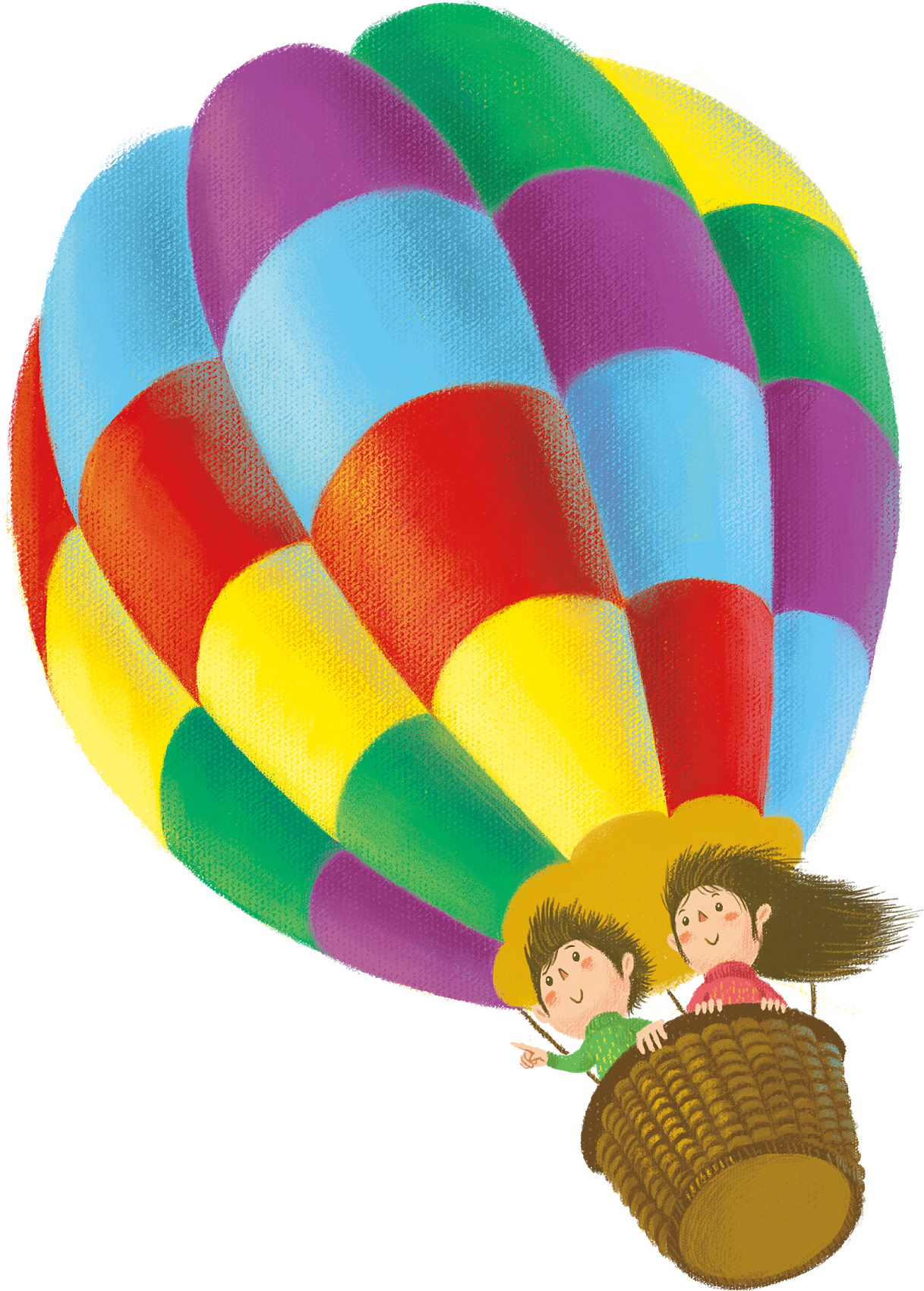 Back
共享单车兴衰史
如今，连头部市场的 ofo 也不能幸免。12 月下旬开始，ofo 深陷退押金大潮，戴威更是发布了致 ofo 的全员信，表示将对欠用户的“每一分钱负责”。
       回顾共享单车的兴衰，犹如过山车一般：从资本的青睐、企业疯狂扩张，到押金难退、员工离职，再到创始人逐渐失去对企业的控制权，共享单车行业上升得过瘾，也俯冲得迅猛。共享单车的争夺已渐落帷幕，“共享经济”的下半场，谁会是下一个屹立在风口的商业产品呢？
（资料来源：https://www.sohu.com/a/284118223_100117963）
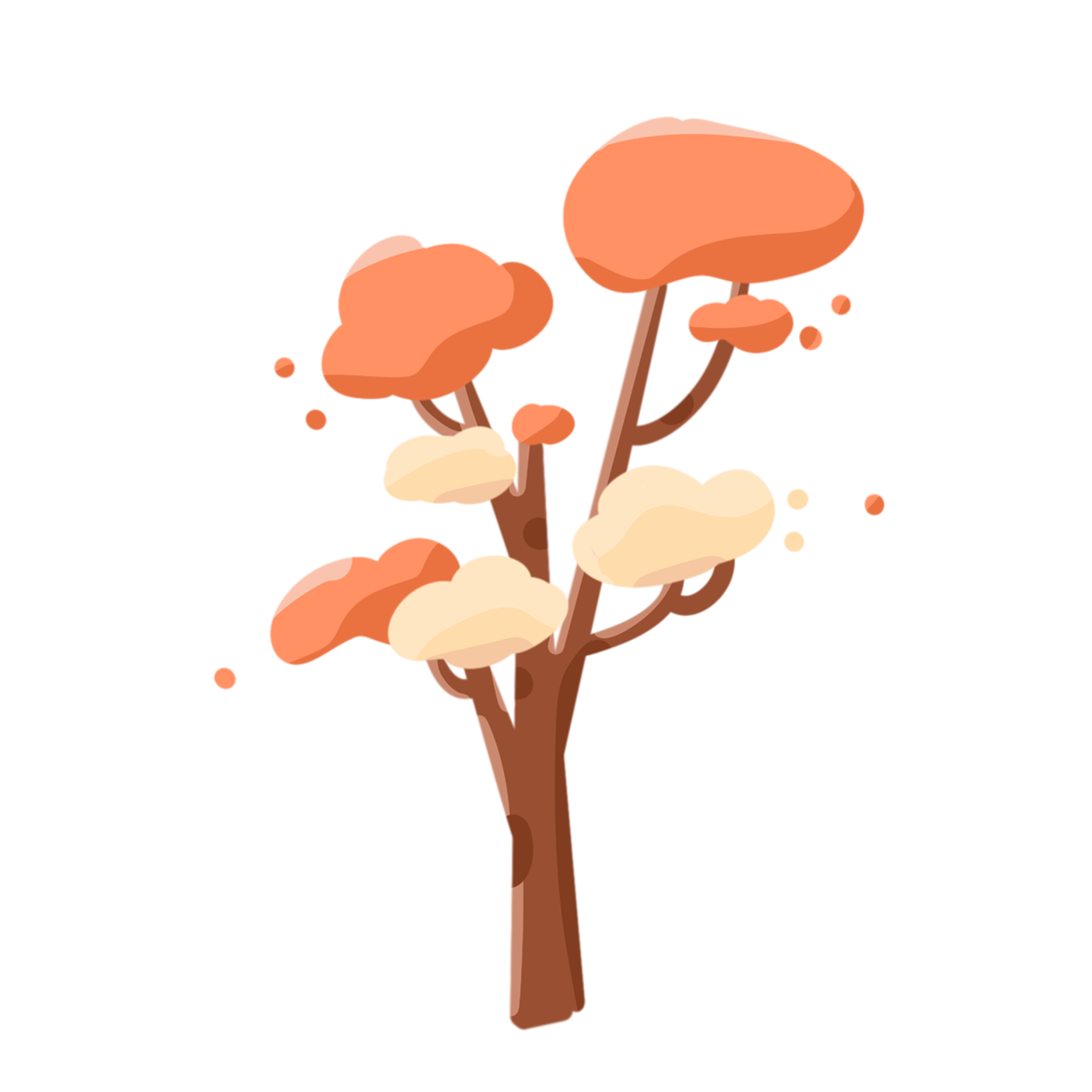 Back
案例点评
共享单车创业的失败主要原因在于，第一，创始人大多数都属于业外人士，第二，盲目跟风创业，第三，公司都挂在借共享单车项目融资之嫌。创业者需要放弃简单的模仿跟风，只有这样， 创业者才会真正把精力放在创业项目的创新之中，中国的创投圈才会更好，中国的经济也才能更好地发展。
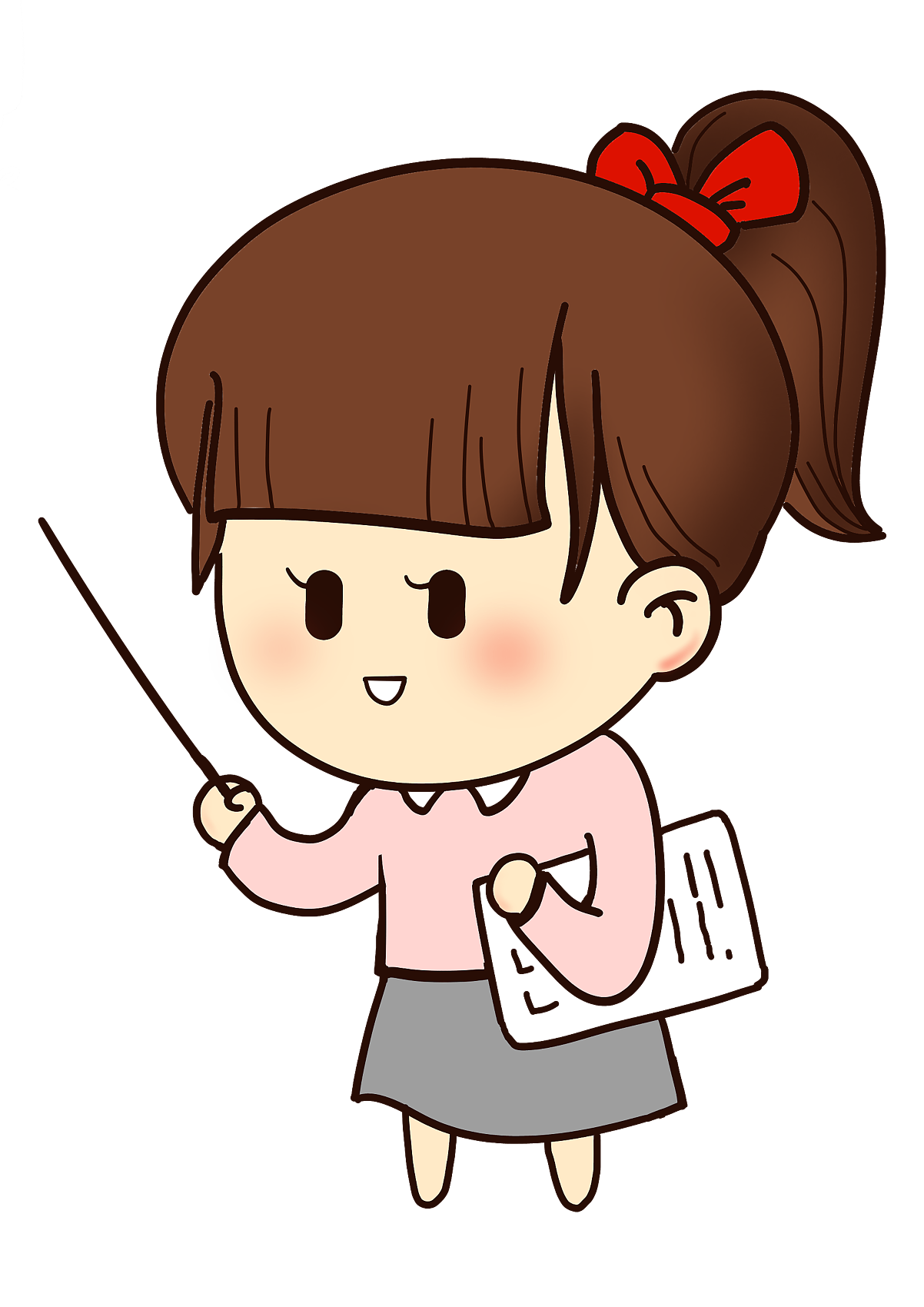 Back
如何战胜创业中的不可能：杨鹏和手游网
杨鹏，一个土生土长的兴义人，2002 年从贵州大学电子计算机系毕业后就和所有人一样选择去了北上广一线城市打拼。在朋友的推荐下，他开始接触网游行业；直至 2005 年，杨鹏和几个网游行业的朋友在浙江宁波创办了宁波趣游网络科技公司，主要做网游代理联运等业务；2010 年，他创办的“趣游网络”旗下代理网游达十一款，月流水额突破七百万元，慢慢成为业内小有名气的“老兵”。
          杨鹏在一次行业交流中萌生了返乡创业的想法。杨鹏认为从中国的经济格局来看，中国的IT 行业基本都分部在东南沿海一带和些一线城市里，而像贵州这样的西部城市却很少有这样的企业。
        为此，他想改变别人对贵州的看法，他想让别人知道贵州也能做，杨鹏骨子里的倔劲和年轻人那种说干就干的冲劲使他在这件事以后不到一个月的时间里就把自己手创办的公司转让给其他股东，义无反顾地踏上了回乡的归途。
Back
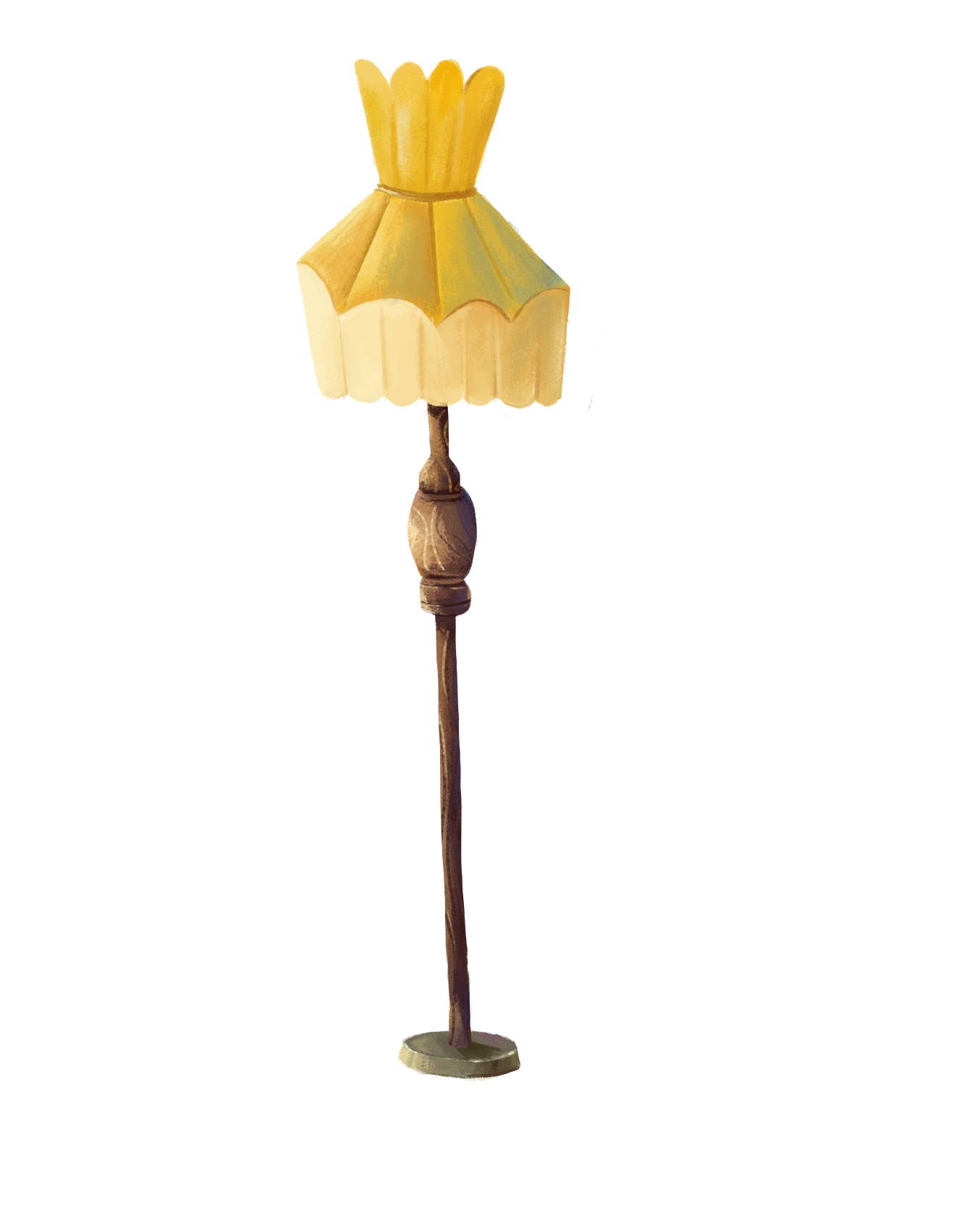 如何战胜创业中的不可能：杨鹏和手游网
回到兴义后的杨鹏便开始迷茫了，在互联网行业这样的大环境下，要想创业谈何容易，他甚至开始认为自己当初的选择是不是有点冲动和不理智。
         在网游行业里摸爬滚打多年的他对机遇有着一种敏锐的直觉，他知道，在强大的竞争环境下，要想创业成功就必须找到一条前人未走过的路，可是，这样的机遇又能在哪里找到呢？直到2012 年 9 月，杨鹏受中国“电子竞技协会”邀请出国考察，在考察的过程中，杨鹏发现，随着智能手机的普及和应用，国外的手游行业开始初露锋芒。出于多年对 IT 行业的敏睿直觉，他清醒地意识到，未来几年手游行业的发展必将会在中国出现爆发式的增长，大有超越传统 PC 端游戏和网页游戏的趋势，杨鹏决定抓住这次机遇从这个新兴的移动互联网领域开始创业。
Back
如何战胜创业中的不可能：杨鹏和手游网
决定开始创业之初，杨鹏又遇到了困难，他说，要在兴义这样的地方做 IT 谈何容易，首先是技术型人才的缺失，现在好一点的程序员或刚从学校毕业的大学生都奔向北上广等一线城市去寻求发展机会，得不到技术的支持其他一切都无从下手，无奈之下的杨鹏开始利用自己这几年在游戏行业的关系寻找相关人才，在不惜花重金从外地聘请来的专业程序架构师后，他颇为感慨地说道：“总算是迈出这最艰难的第一步了。”
        经过半年多的闭门造车，连续 101 天的疯狂加班，终于攻克了一个又一个的技术难关。在2013 年 10 月，以“指趣”命名的“贵州指趣网络科技有限公司”挂牌成立，而旗下的项目“淘手游” 手机游戏交易平台也正式上线了。
       截至 2016 年 4 月底，在半年多的时间里，淘手游已完成了两万多笔交易，交易金额达 800余万元。从淘手游交易平台正式上线
Back
如何战胜创业中的不可能：杨鹏和手游网
以来，每个月的交易额都在以 50% 的速度增长，2016 年 4月份的交易额相比上个月更是翻了一番。
        杨鹏用了仅半年的时间，就把公司旗下的淘手游交易平台打造成国内手游账号交易第一平台，而其独创的“视频看号”“账号产权证”等功能也相继被腾讯、新浪、网易等多家媒体报道。 
        杨鹏说，在中国做手游交易平台的我们不是第一个，也绝不会是最后一个，早在 2010 年中国就有人开始研发手游交易平台了，而且很多都是国内比较大型的 IT 企业，但我们绝对是中国最专业、最权威的一家，因为公司从成立之初就一直站在消费者的角度去思考问题，了解消费者的需求，然后从细节着手去为消费者服务，所以我们才能在这么短的时间里做出这样的成绩。
       在谈到公司未来的发展时，杨鹏显得有些兴奋，他说：“其实这样的产业在贵州做也有其优势，因为电子商务需要大量的交易客
Back
如何战胜创业中的不可能：杨鹏和手游网
服，以国内最大的网游交易平台 5173 为例，员工总数达到
3000 多人，其中客服就有 2200 人，而这些交易客服只需掌握定的专业技术知识，就可直接上岗， 这样的人力资源在贵州是非常巨大的，随着公司不断地发展壮大，我们将不断地通过相关政府部门对黔西南地区的业青年进行组织与培训，培训结束后可直接与公司签订用工合同，既解决了公司人力资源的问题，也能减轻黔西南地区一定的就业压力。”
       据杨鹏透露，他们的项目已受到国内外的一些大型投资公司和 T 巨头们的青睐，目前正在洽谈中，下一步我们将会引进这些投资，用这些投资去完善手游交易平台所存在的问题和门槛，然后准备在北京设立分公司，主要负责公司的技术难关和推广工作，但总部依旧设立在兴义。公司的目标是打造国内手机数字产品第一品牌，对未来，他们有足够的信心。
Back
如何战胜创业中的不可能：杨鹏和手游网
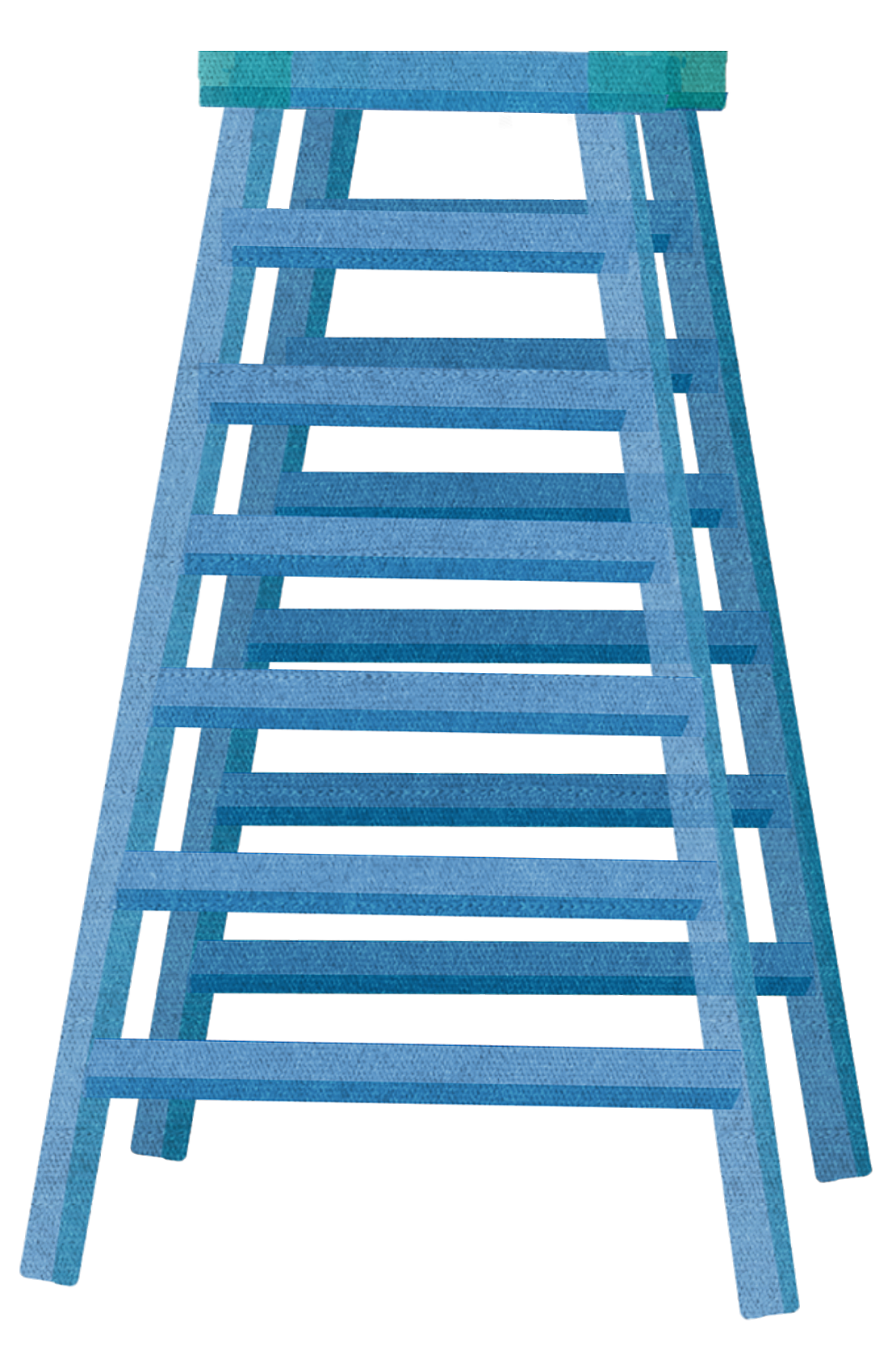 采访结束后，杨鹏说：“之所以在兴义做 IT 不单单的是因为同行那一句略带讽刺的话，更重要的是，未来不管自己和自己的事业能走多远，兴义永远是他的根，在外漂泊多年以后，对这种感觉尤为强烈。如今的贵州正发生着翻天覆地的变化，希望还在外面打拼的人们能回到贵州来， 抓住这样的机遇，为家乡的未来添砖加瓦。”（资料来源：http://www.cnssxq.com/article-2606-1. html）
Back
案例点评
也许你没有专长与技术，可是你有着细致入微的、敏锐的观察力和判断力，让你可以发现市场中独属于你的商业机会；也许你没有启动资金，但是放眼市场，企业对贤才的迫切需求，国家对企业的大力支持，给创业者大胆实践自己想法的保障；也许刚入行的创业者们没有资源，但是现在的孵化平台可以让创业者尽情发挥之所以选择杨鹏的案例，是因为他的创业故事打破了我们以往的思维定式。
     手游交易平台，没有诞生在中关村的创业咖啡馆里，没有创立在上海的创业孵化园里，而是在贵州这个地处西南的边陲城市崛起。信息时代，打破了地理对于信息传递的阻碍，而二、三线城市低廉的成本，本土化的人才也逐渐成为创业的优势所以，站在创业的三岔路口，我们之所以选择围观，而不愿意去尝试，很大程度上是因为我们并没有真正勇敢地去面对那些所谓让我们“害怕”的困难。克服这种想象出来的恐惧，青年创业者必将迎来一片晴空。
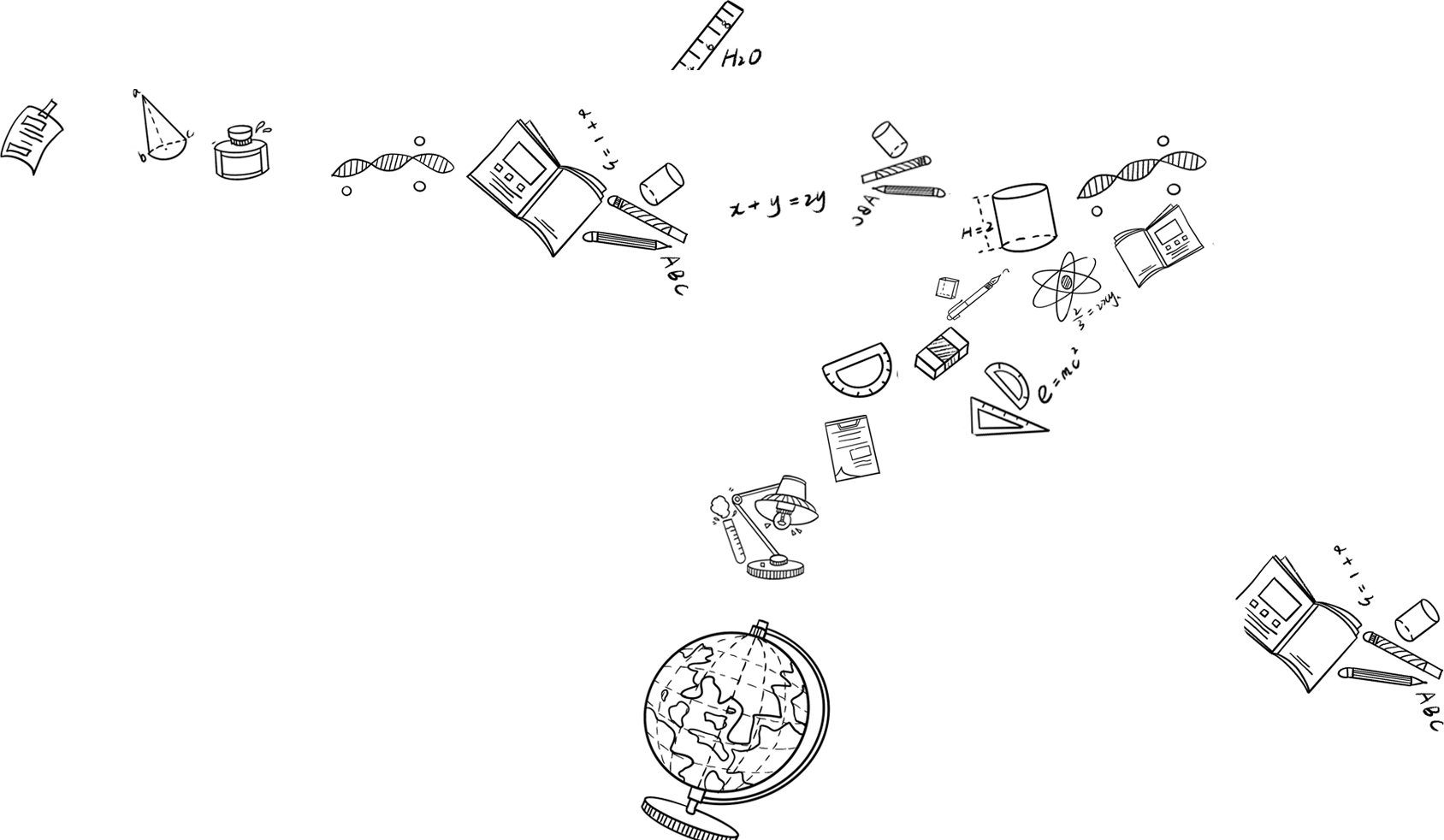 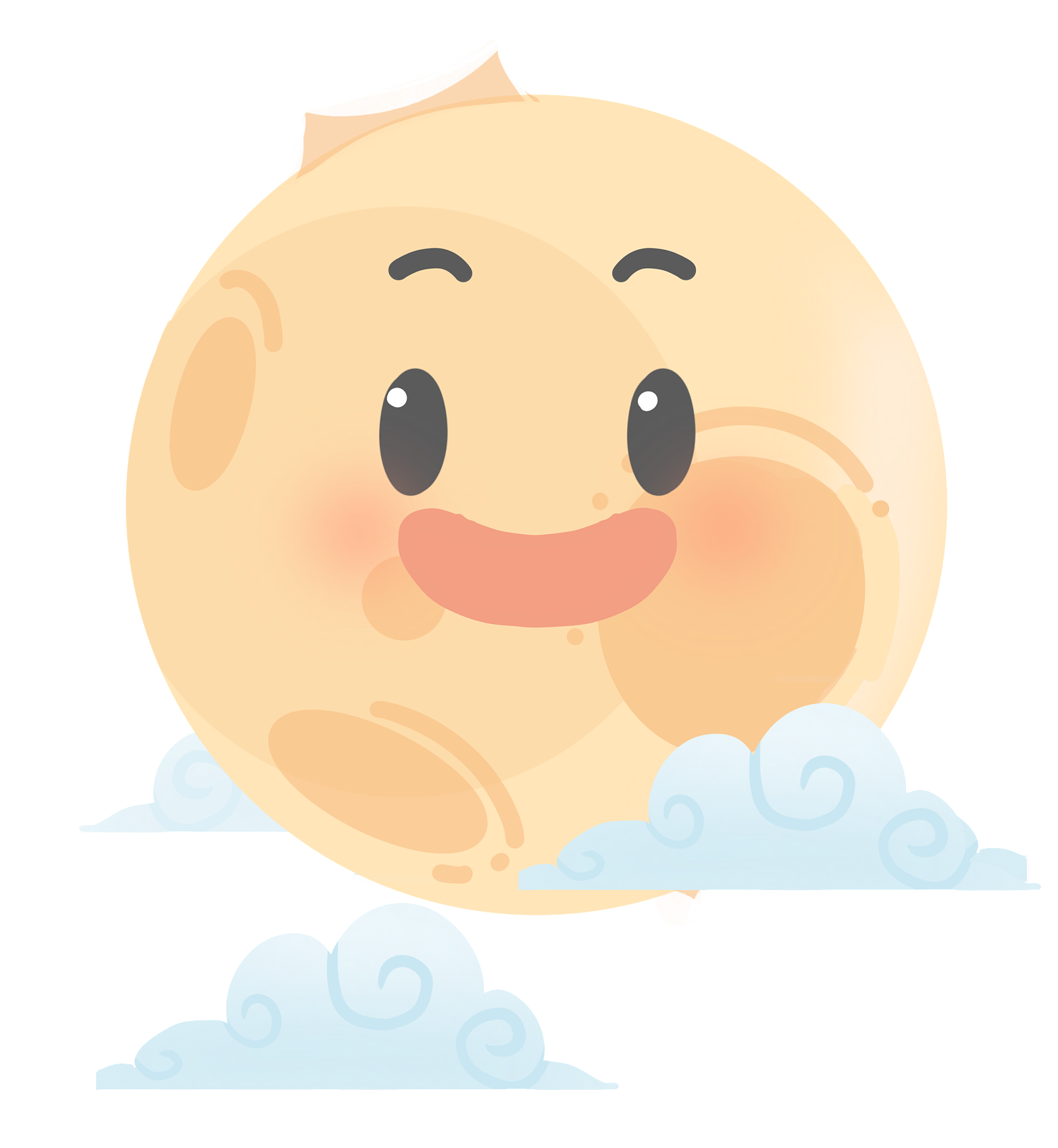 Back
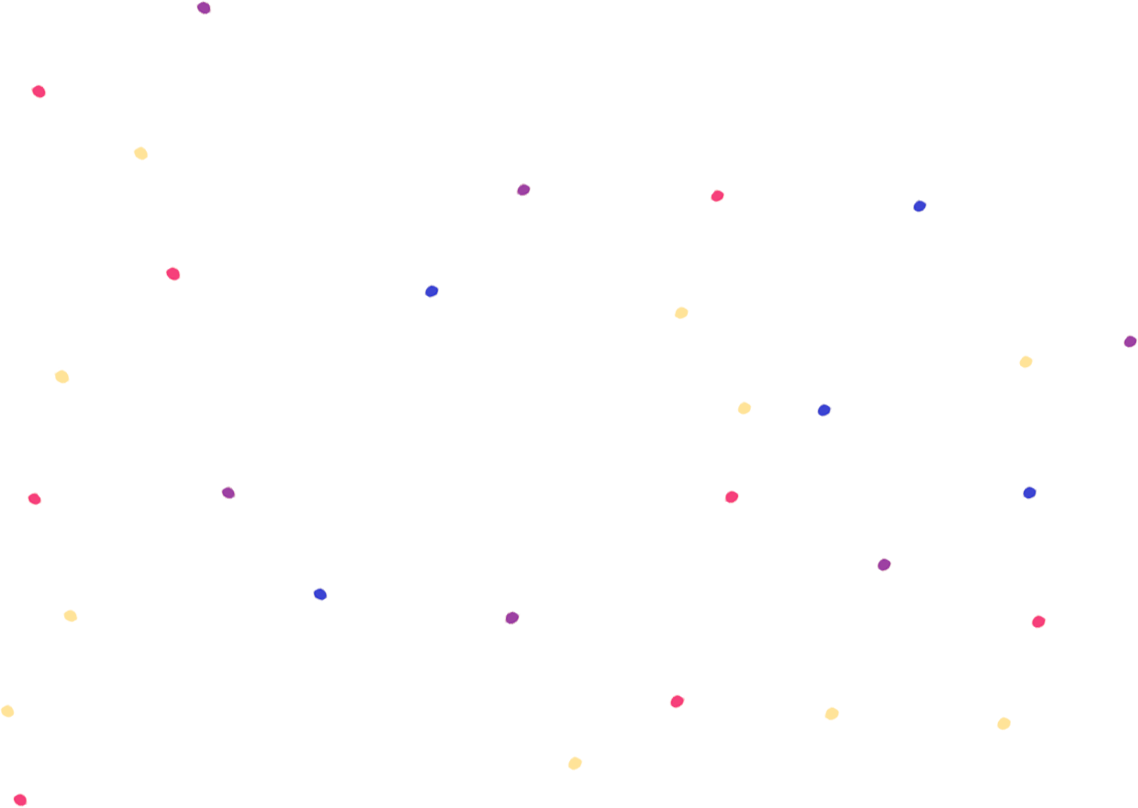 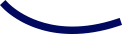 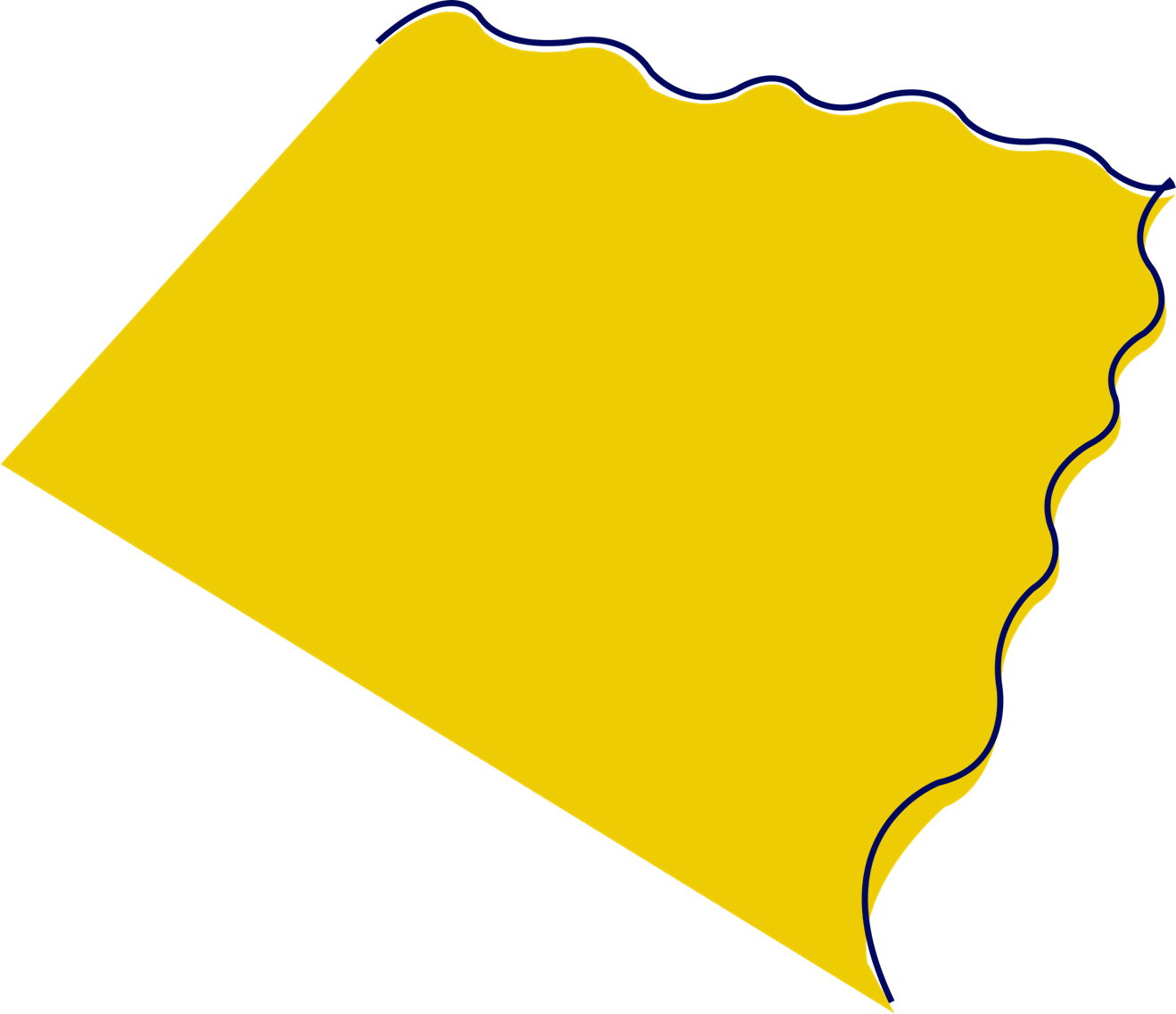 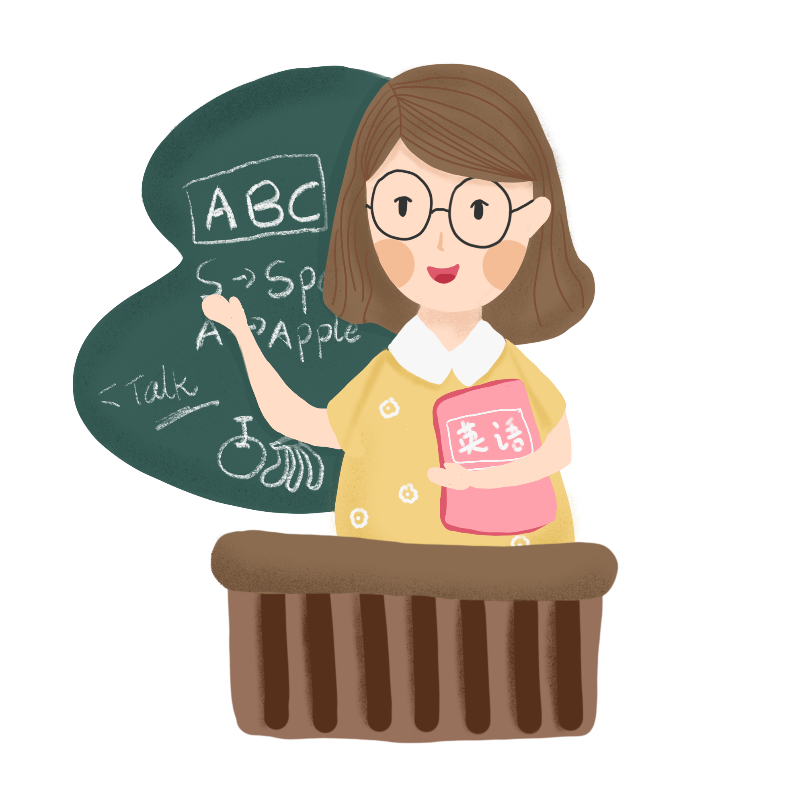 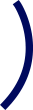 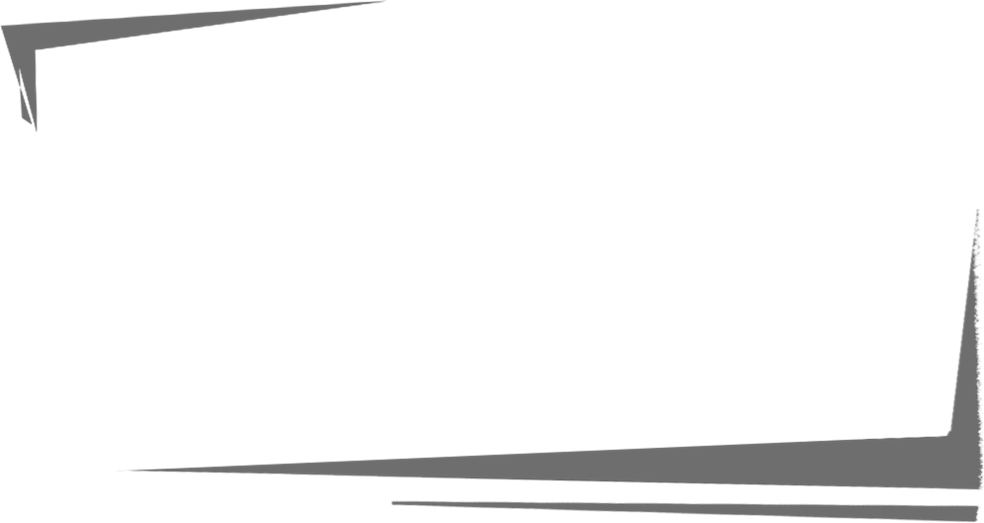 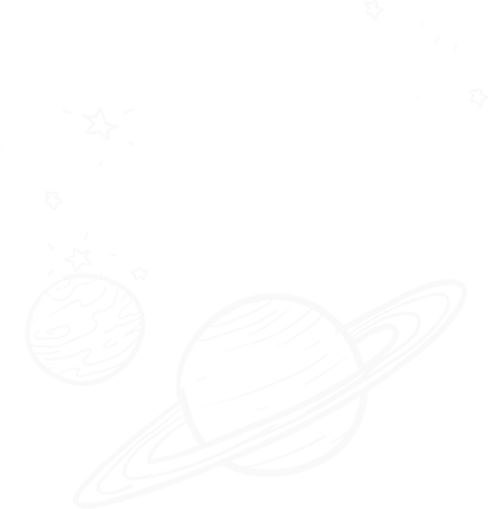 单元自测
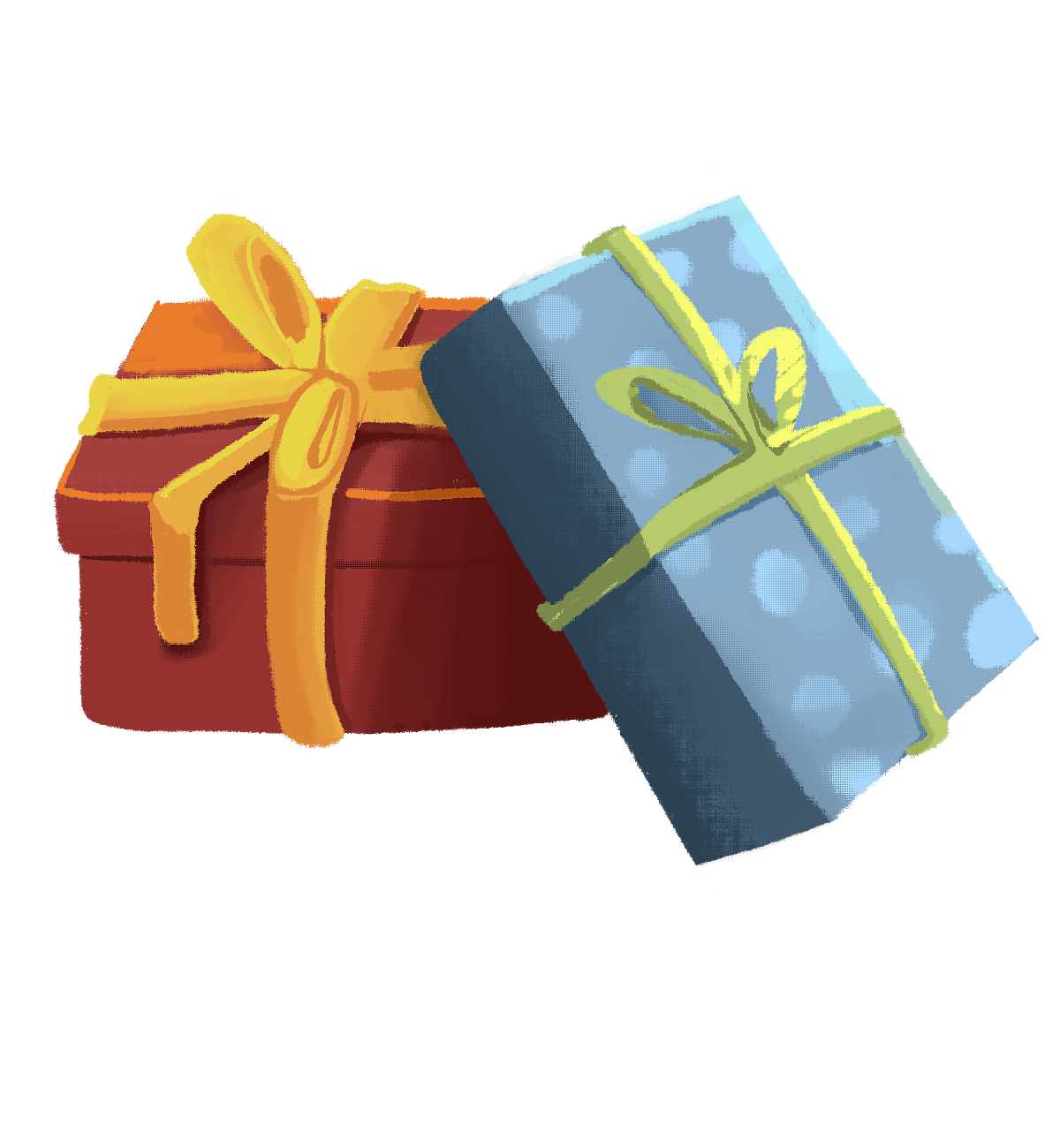 Back
1
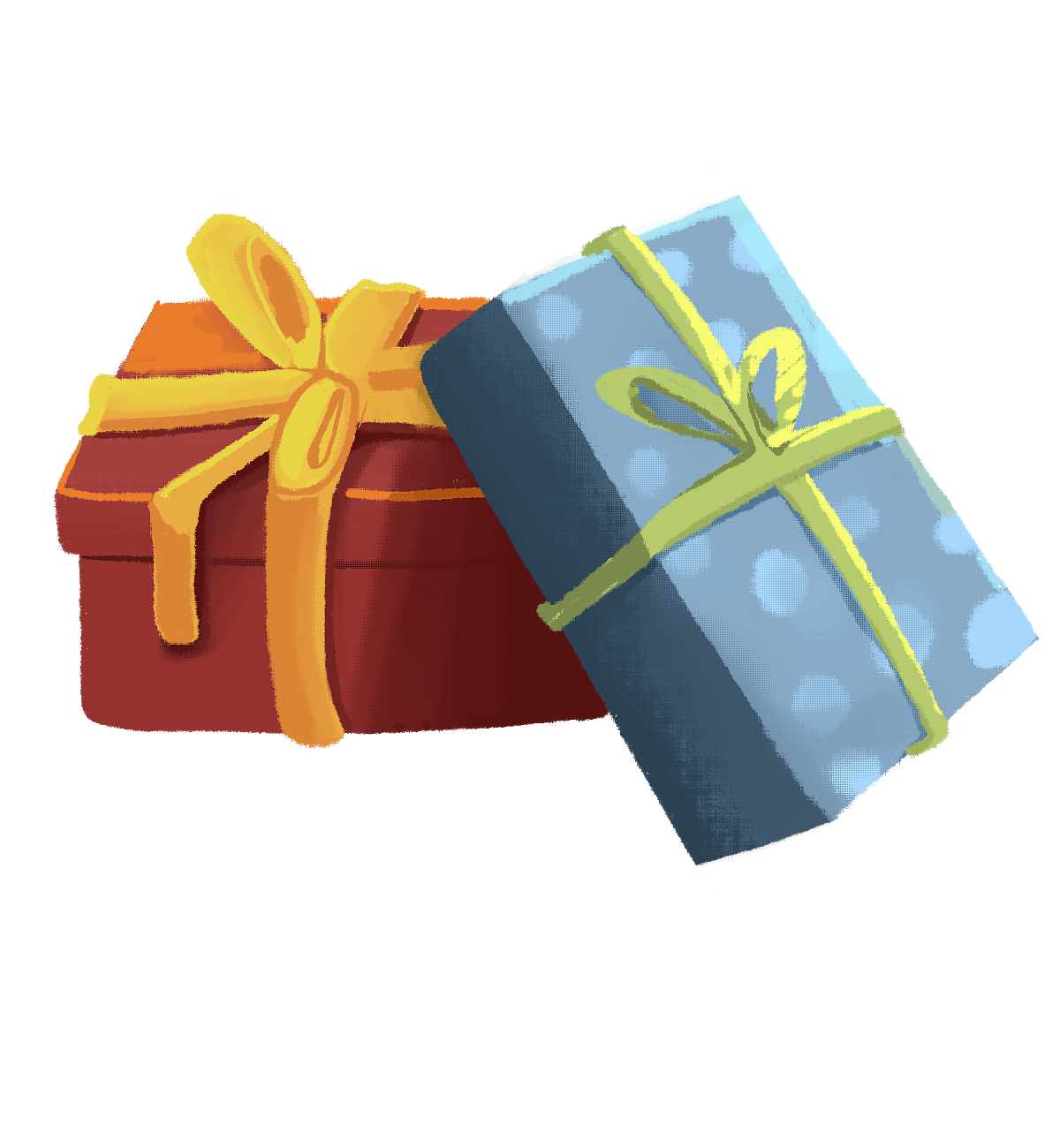 创业机会的来源有哪些？
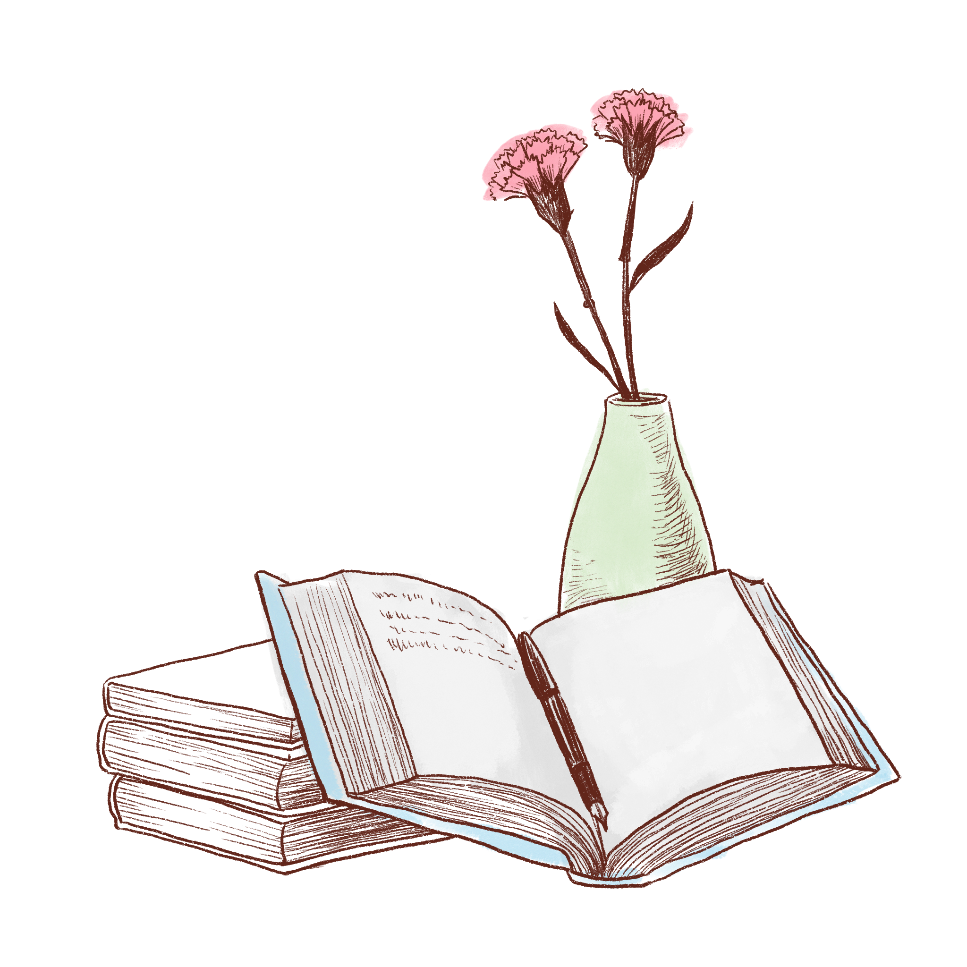 Back
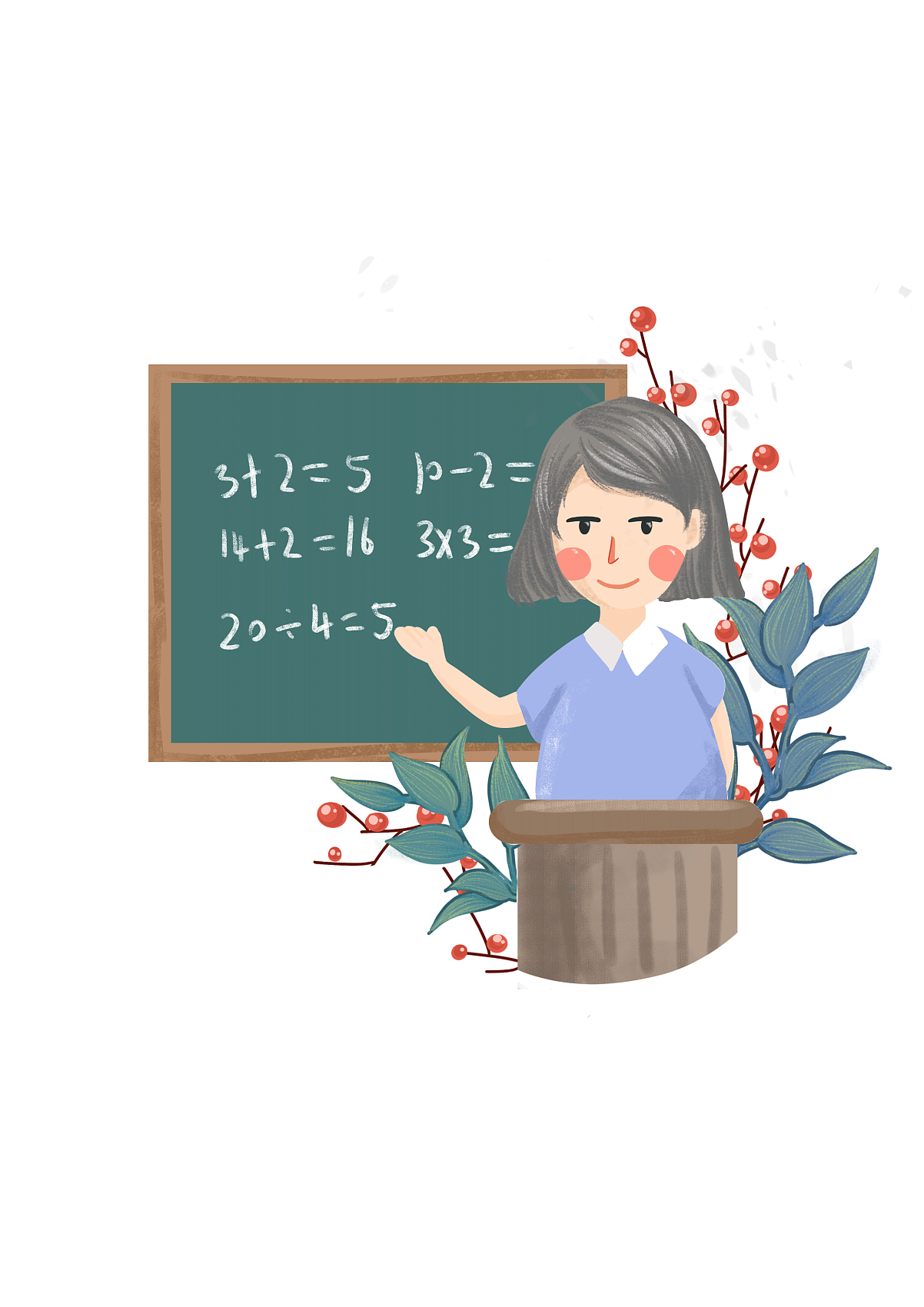 2
如何识别创业机会？
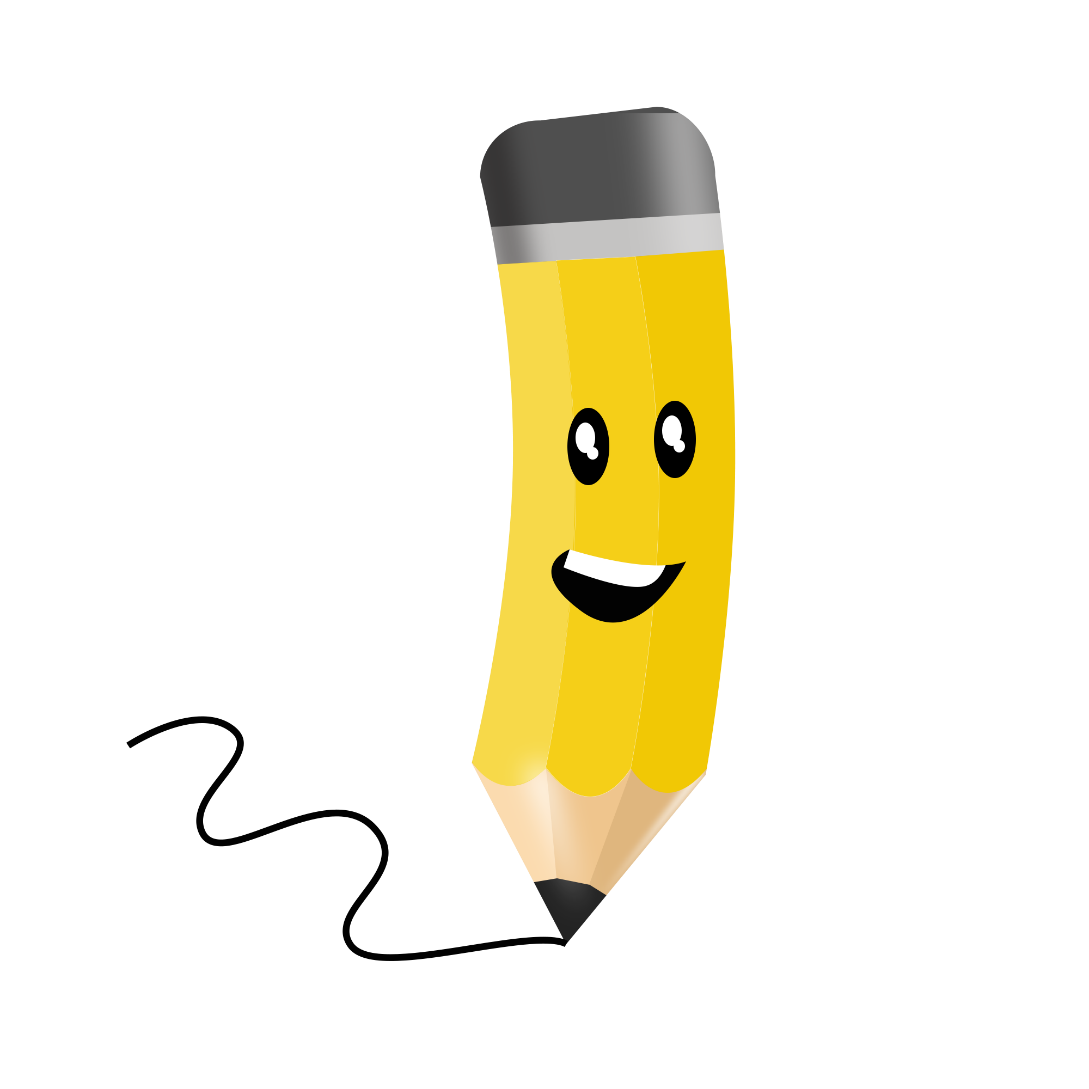 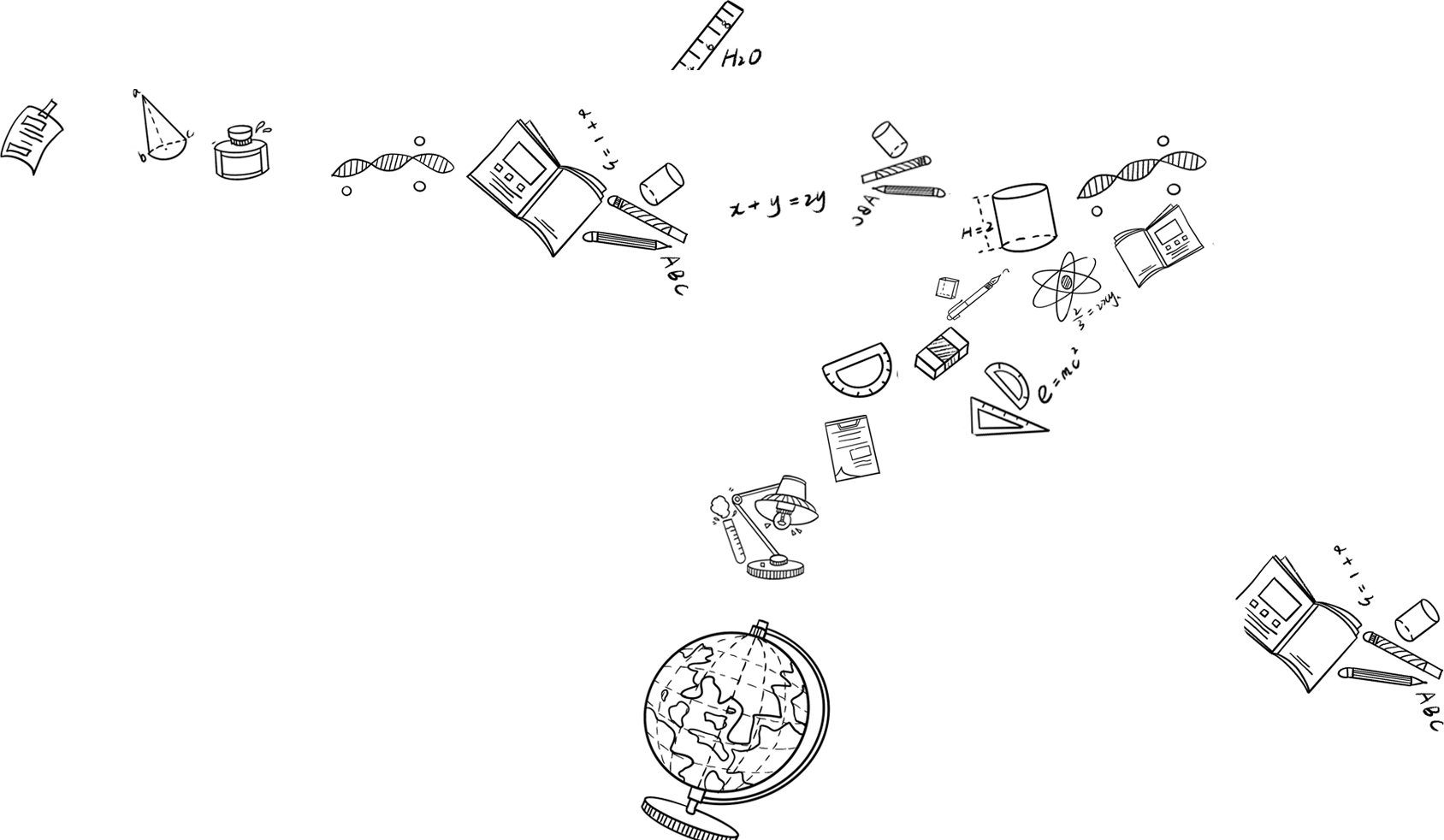 Back
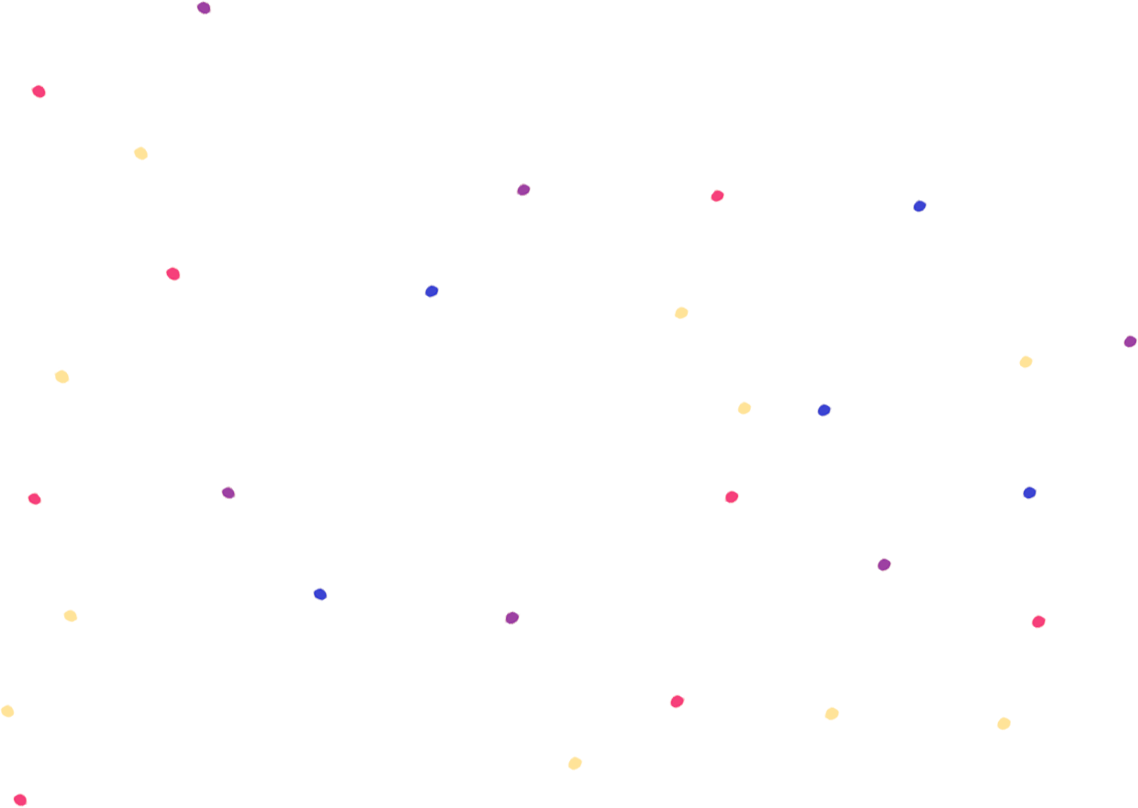 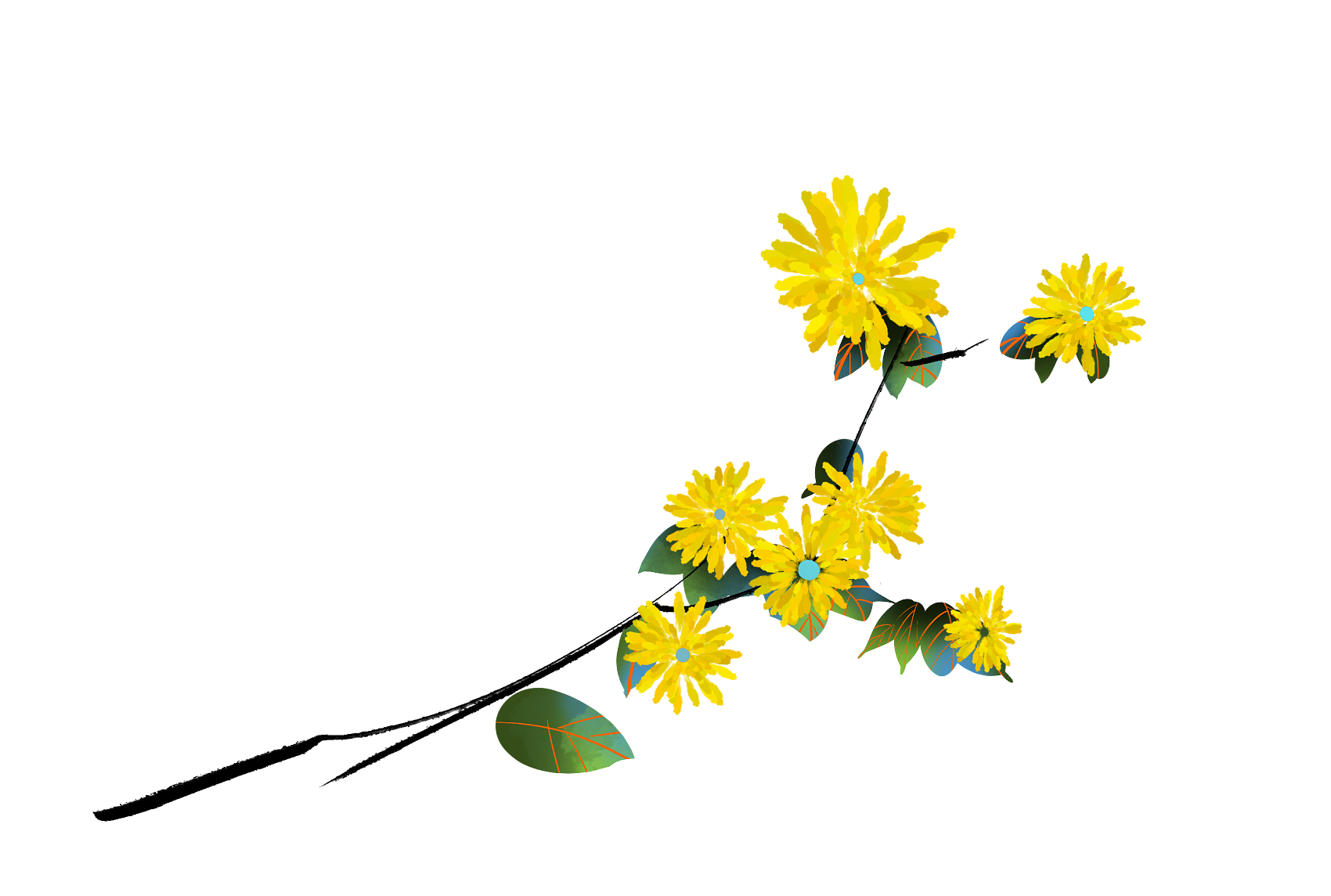 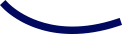 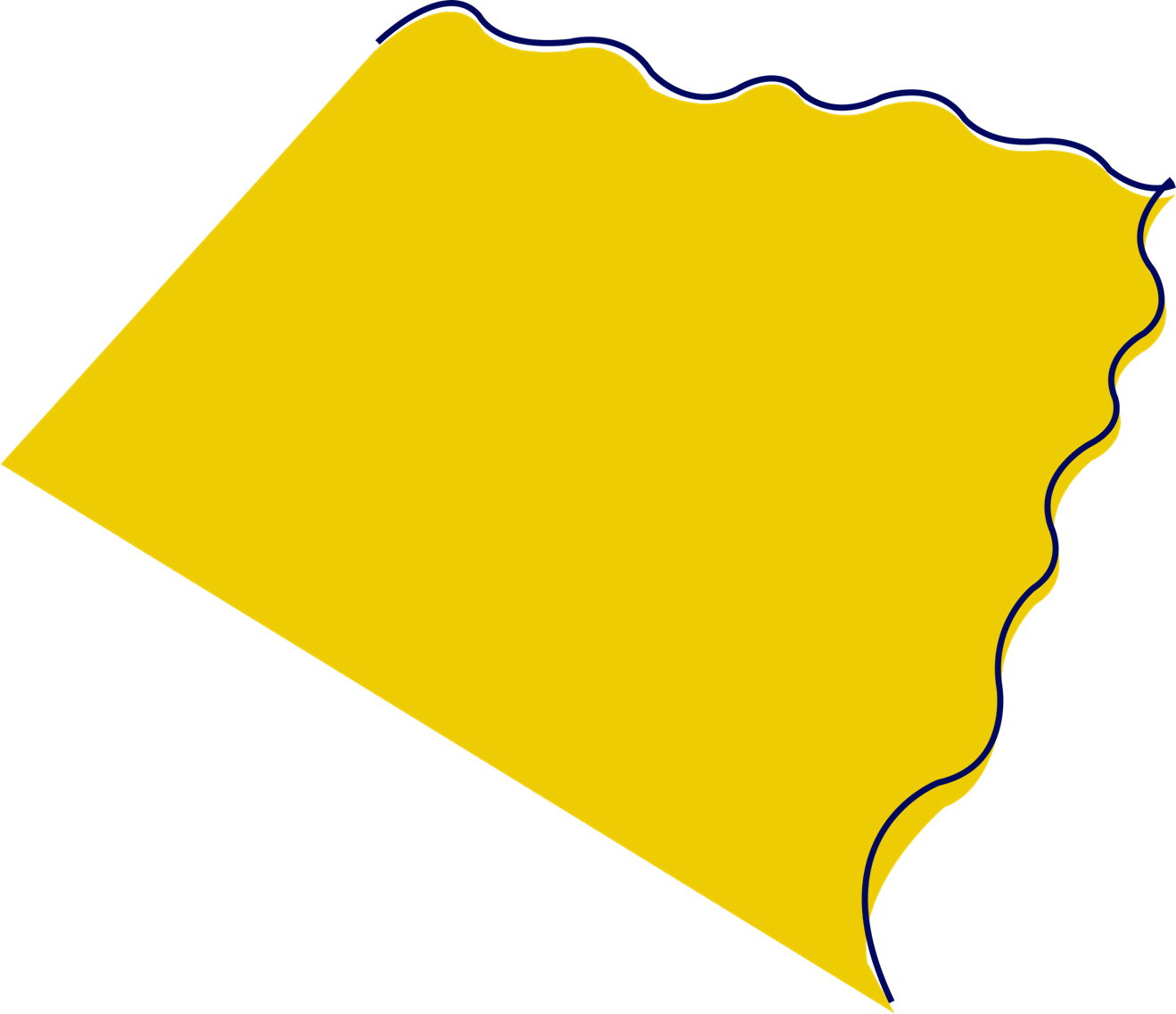 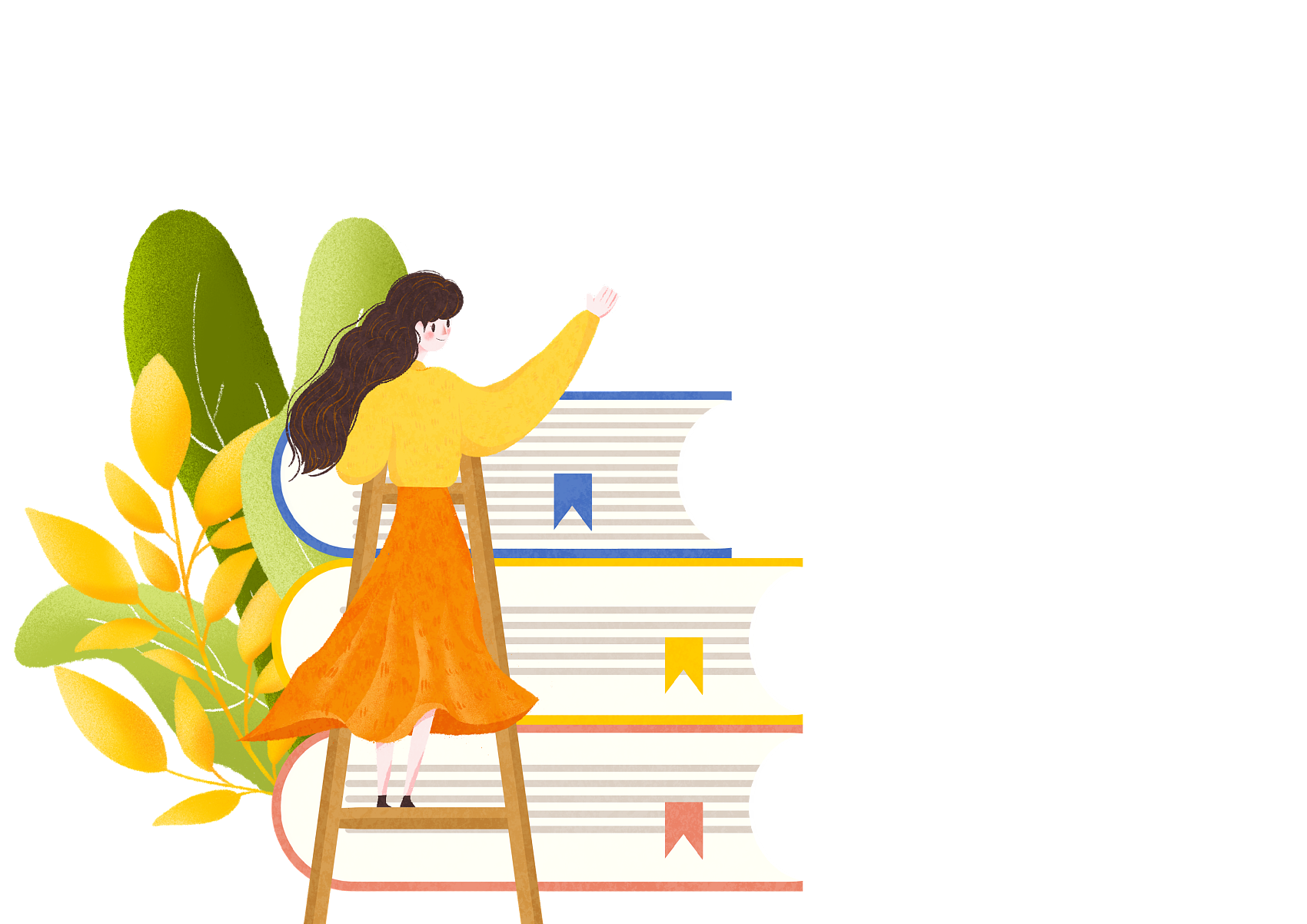 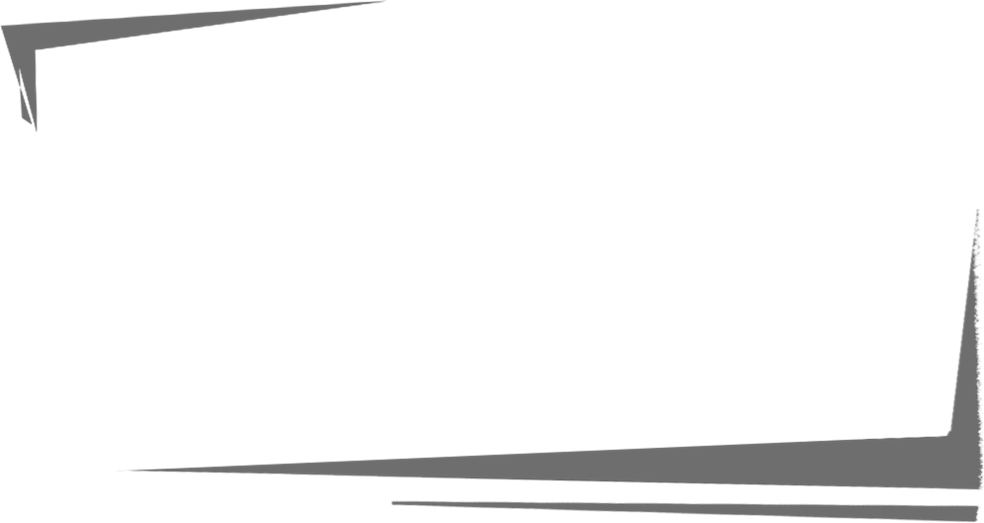 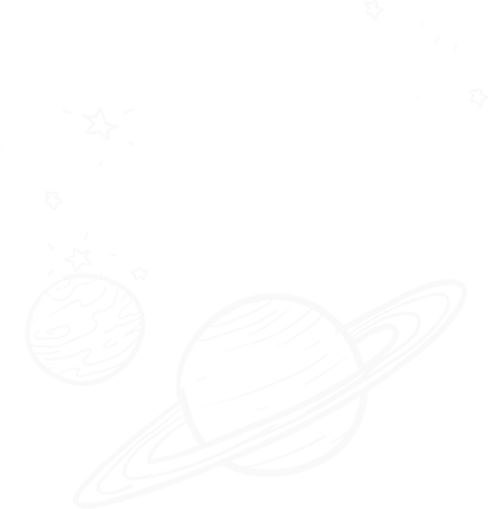 主题讨论
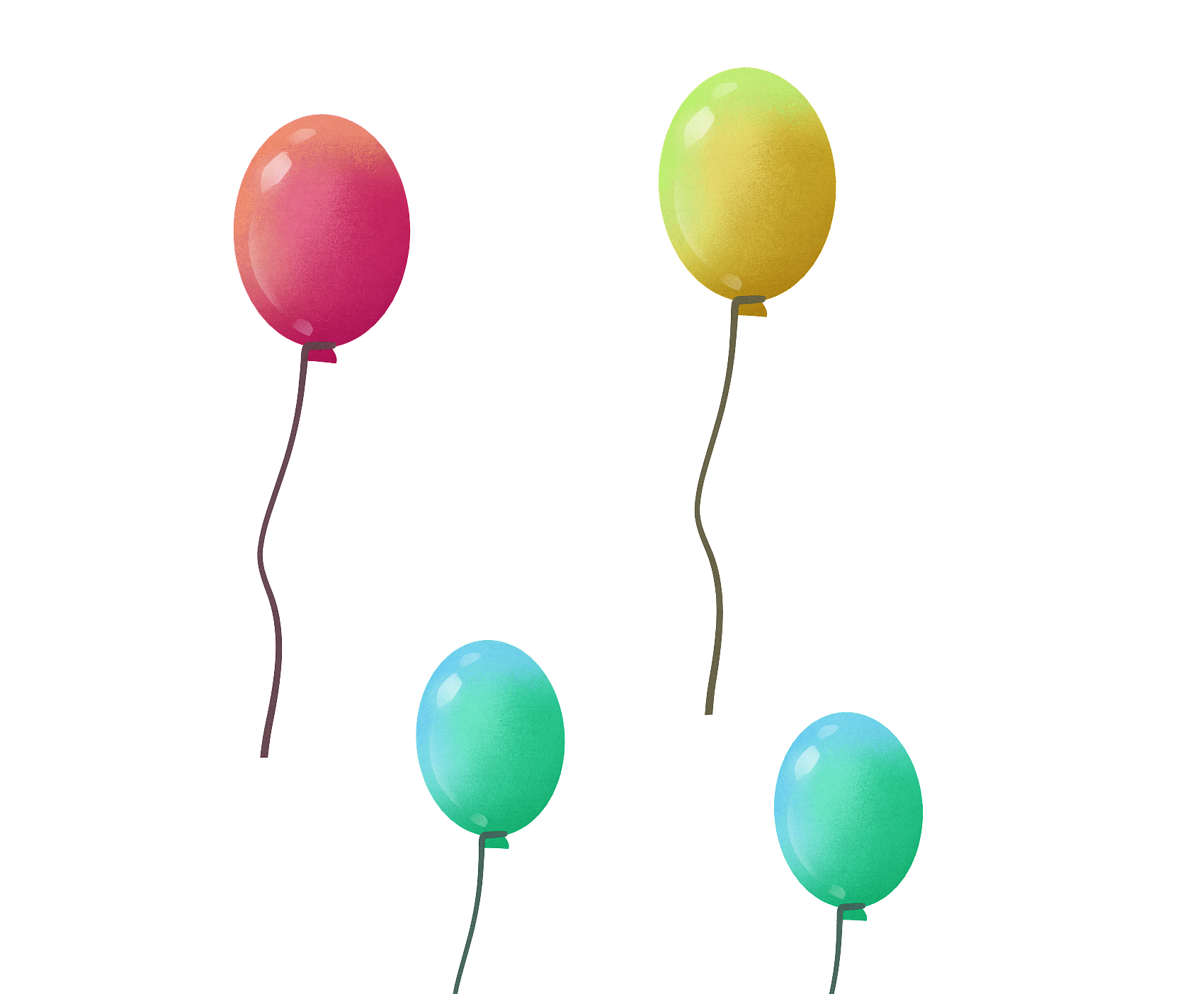 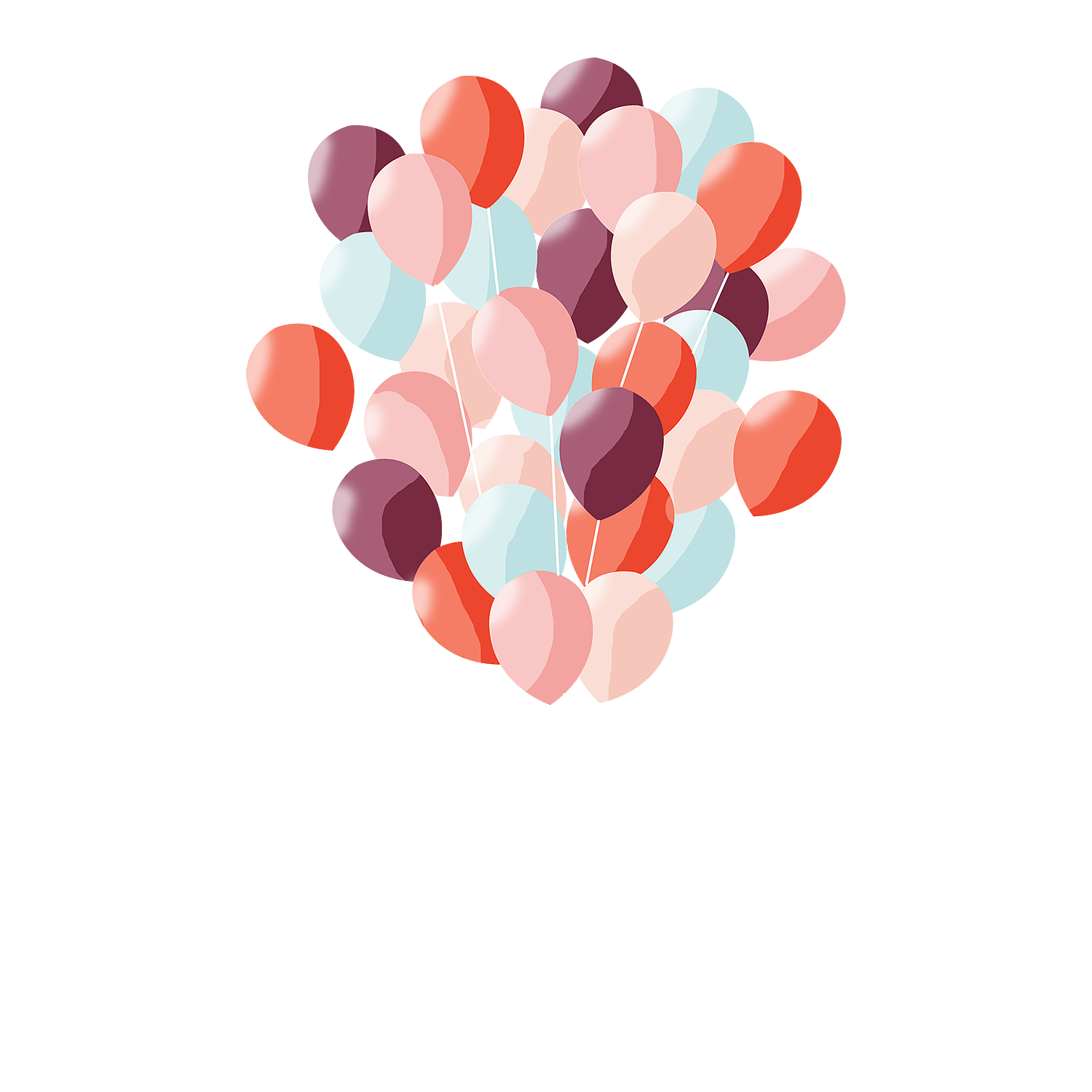 Back
如何从日常生活中找到创业机会？请举例说明